Salad ScienceComes ToCedar Grove 2011
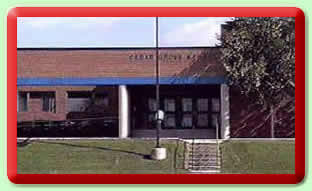 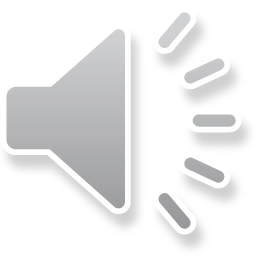 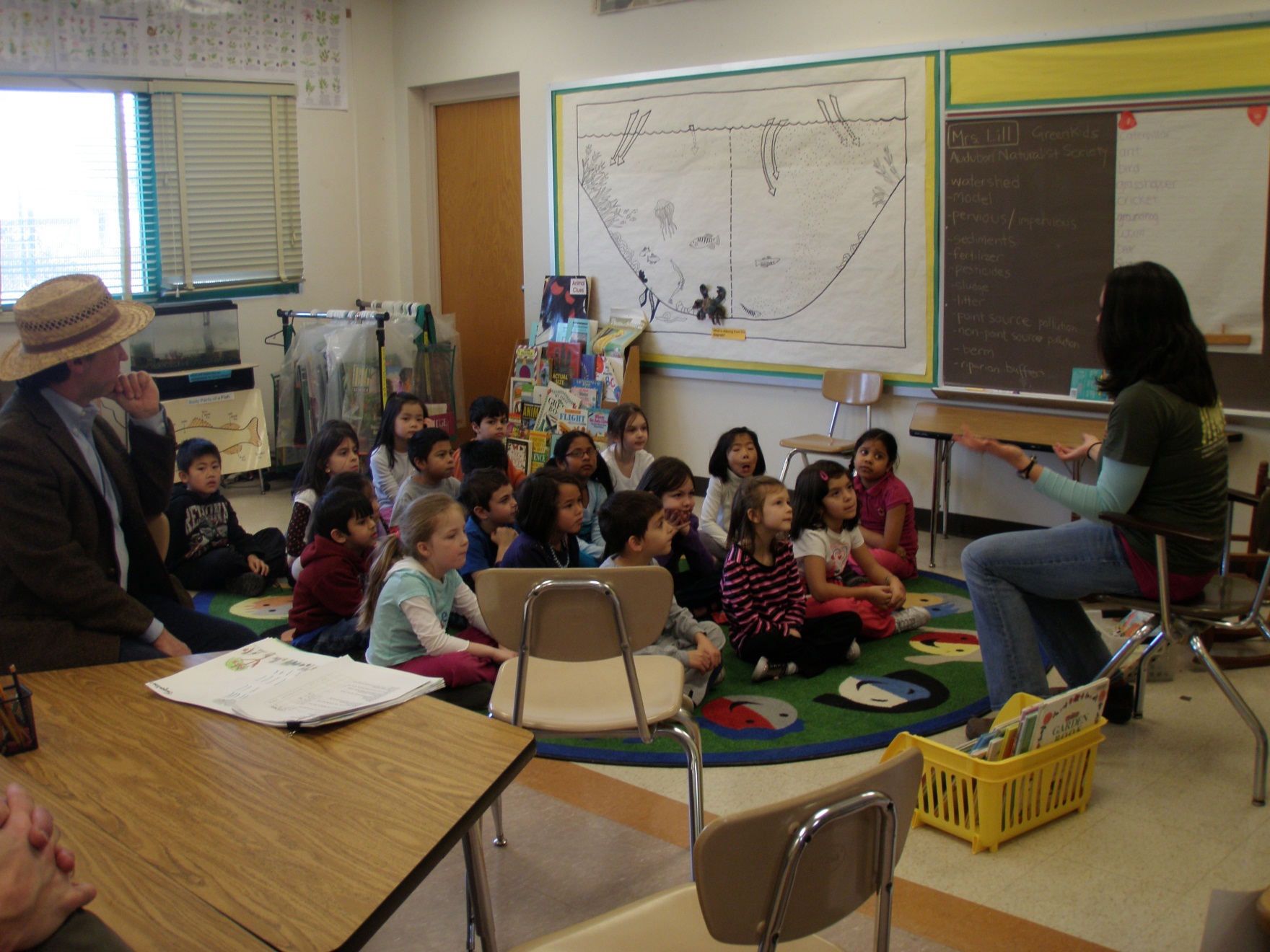 Miss Liz and Mister Woody from 
Red Wiggler Farm
1
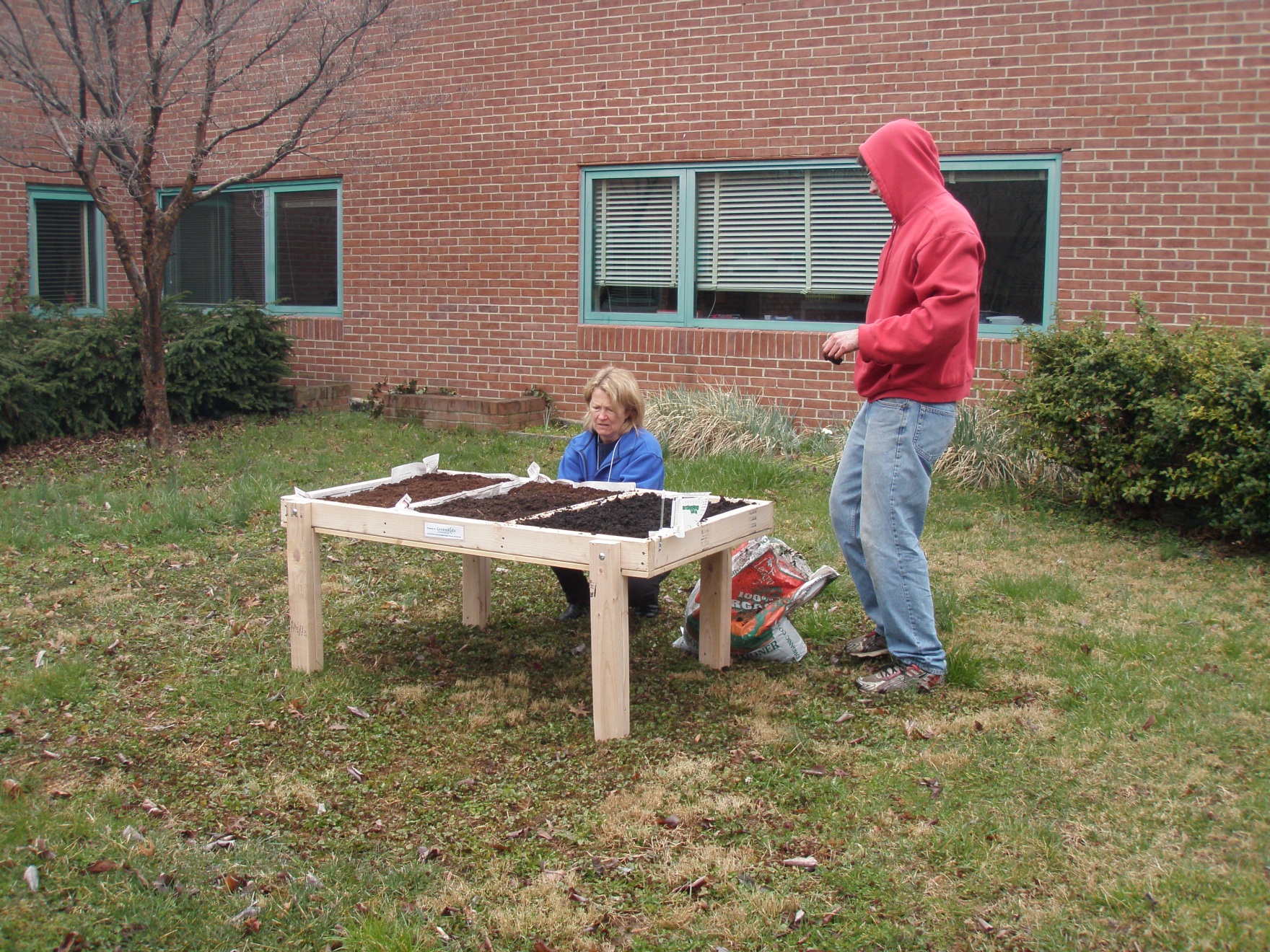 Miss Jenny and her helper set up the salad table 
 March 31
2
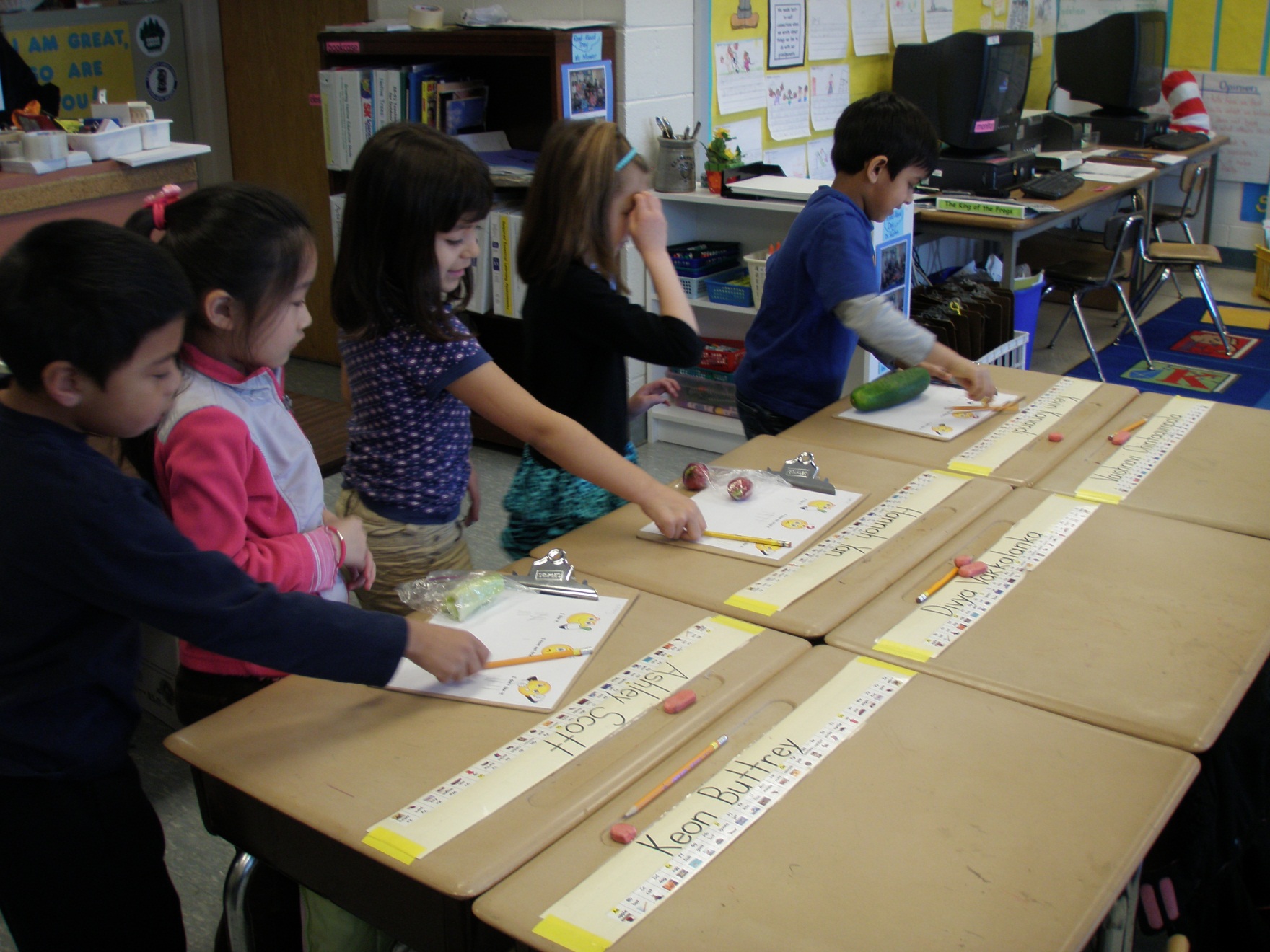 Taking the veggie survey
April 4
3
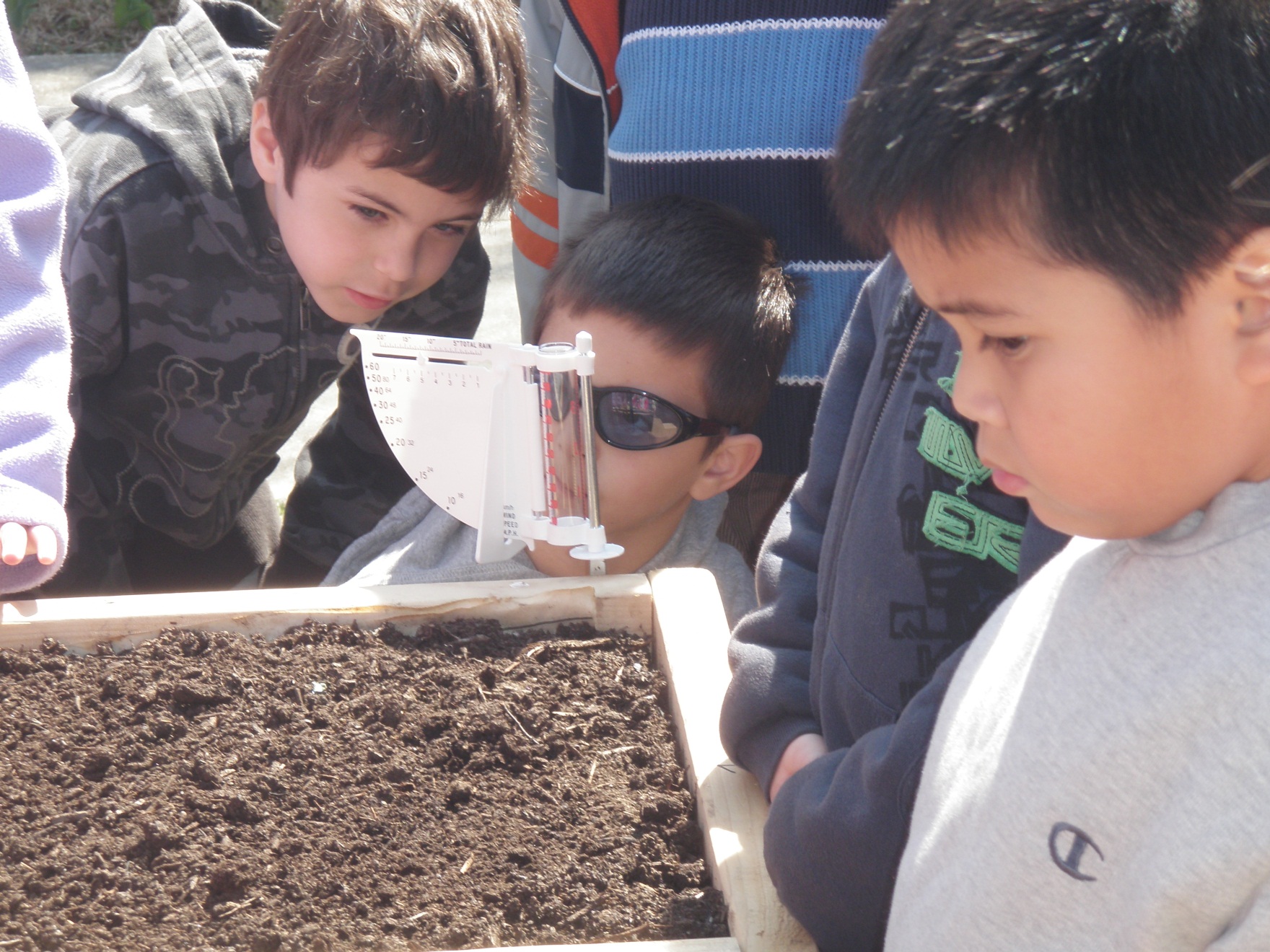 Checking the weather station
April 4
4
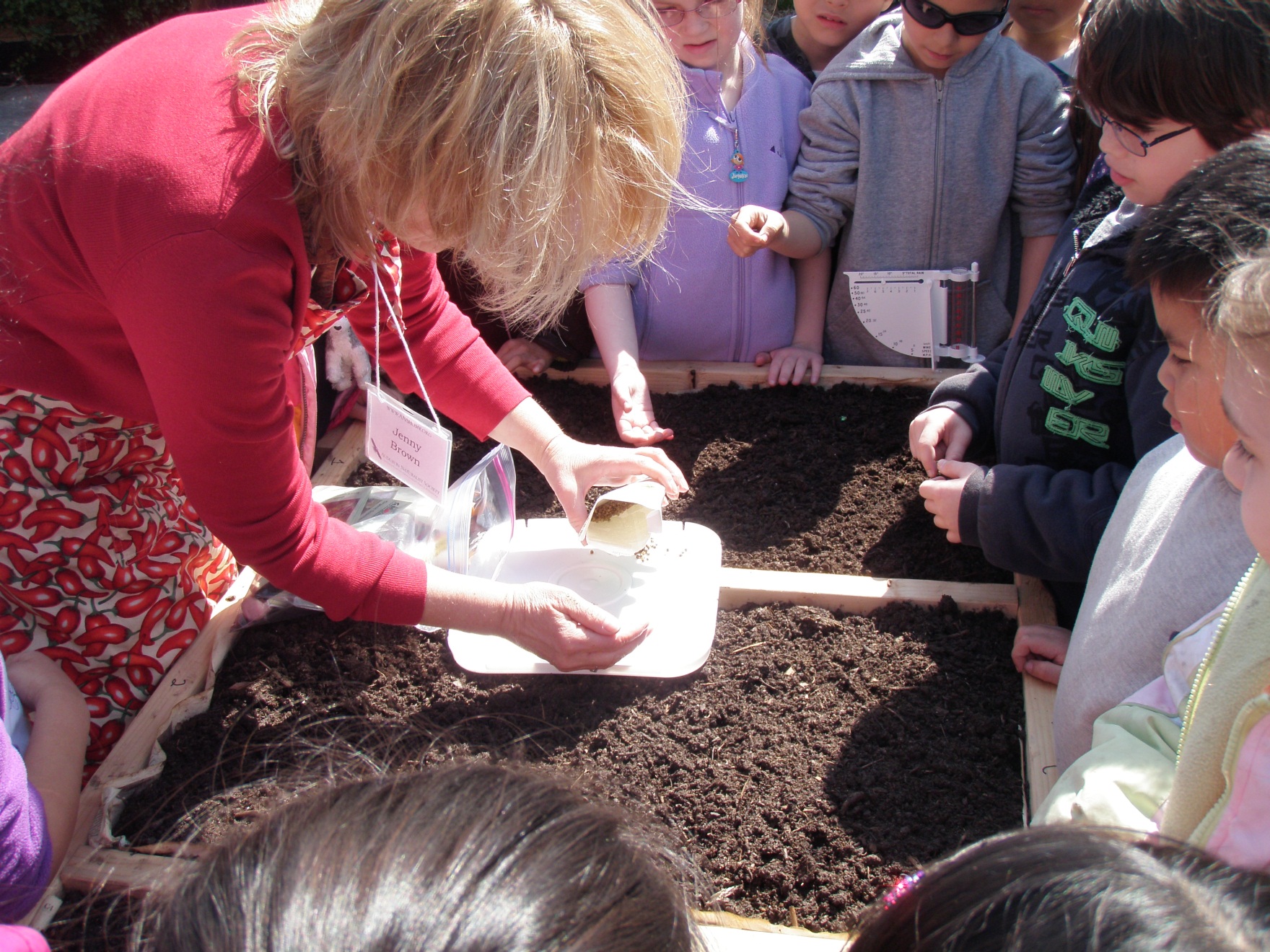 Trying to block the wind
5
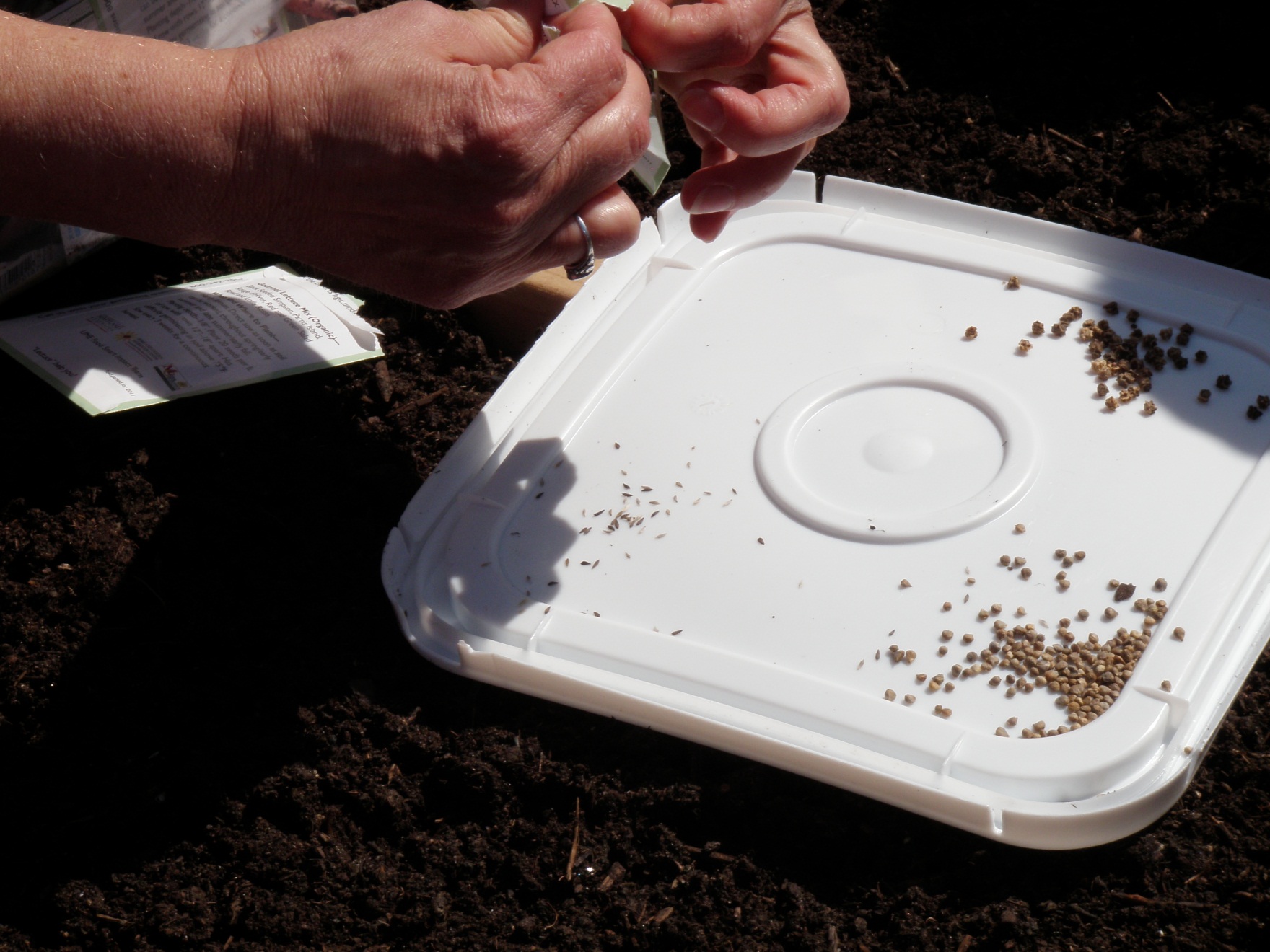 Tiny seeds
6
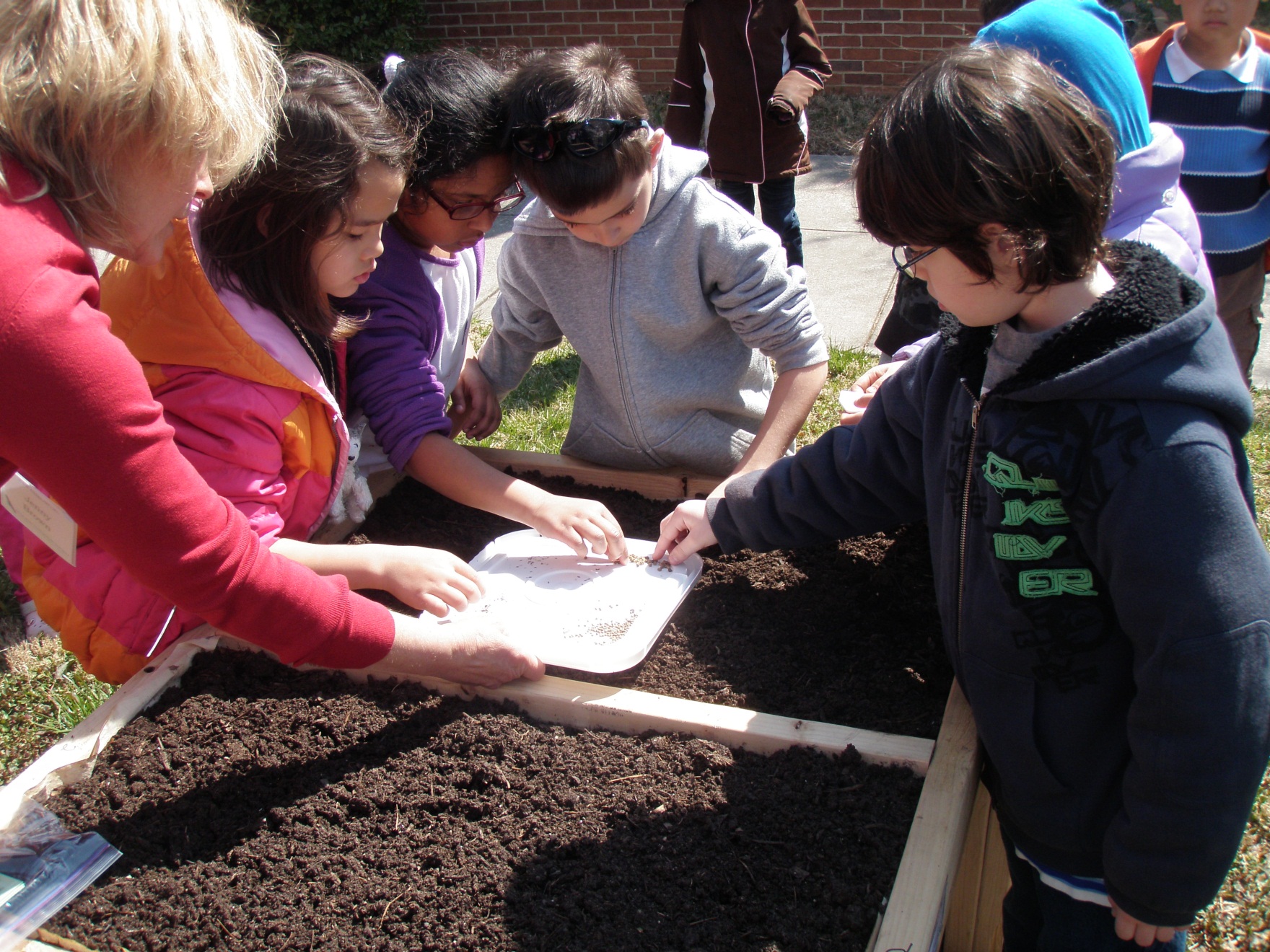 Seeds scattered by us and the wind!
7
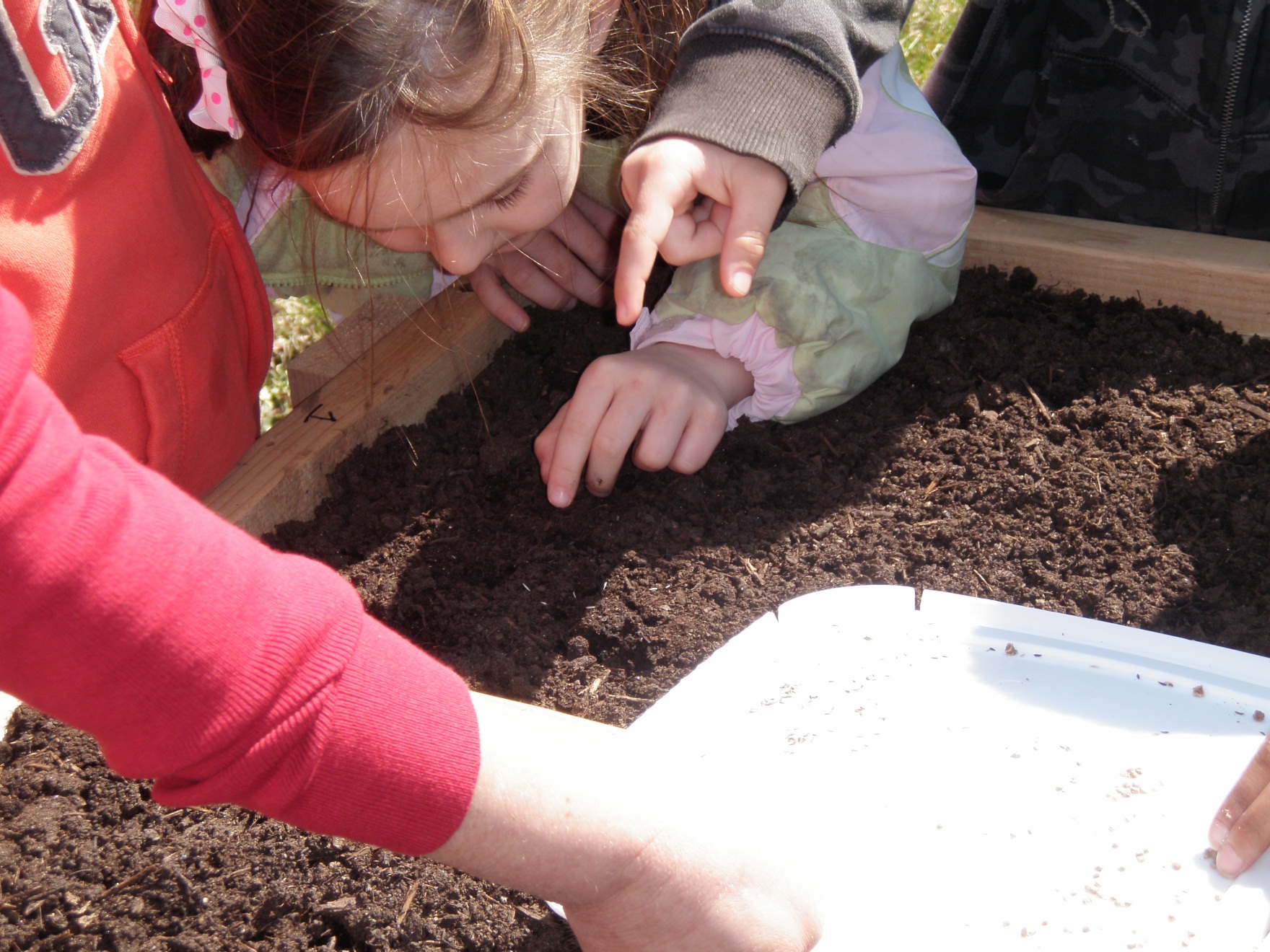 Press lightly
8
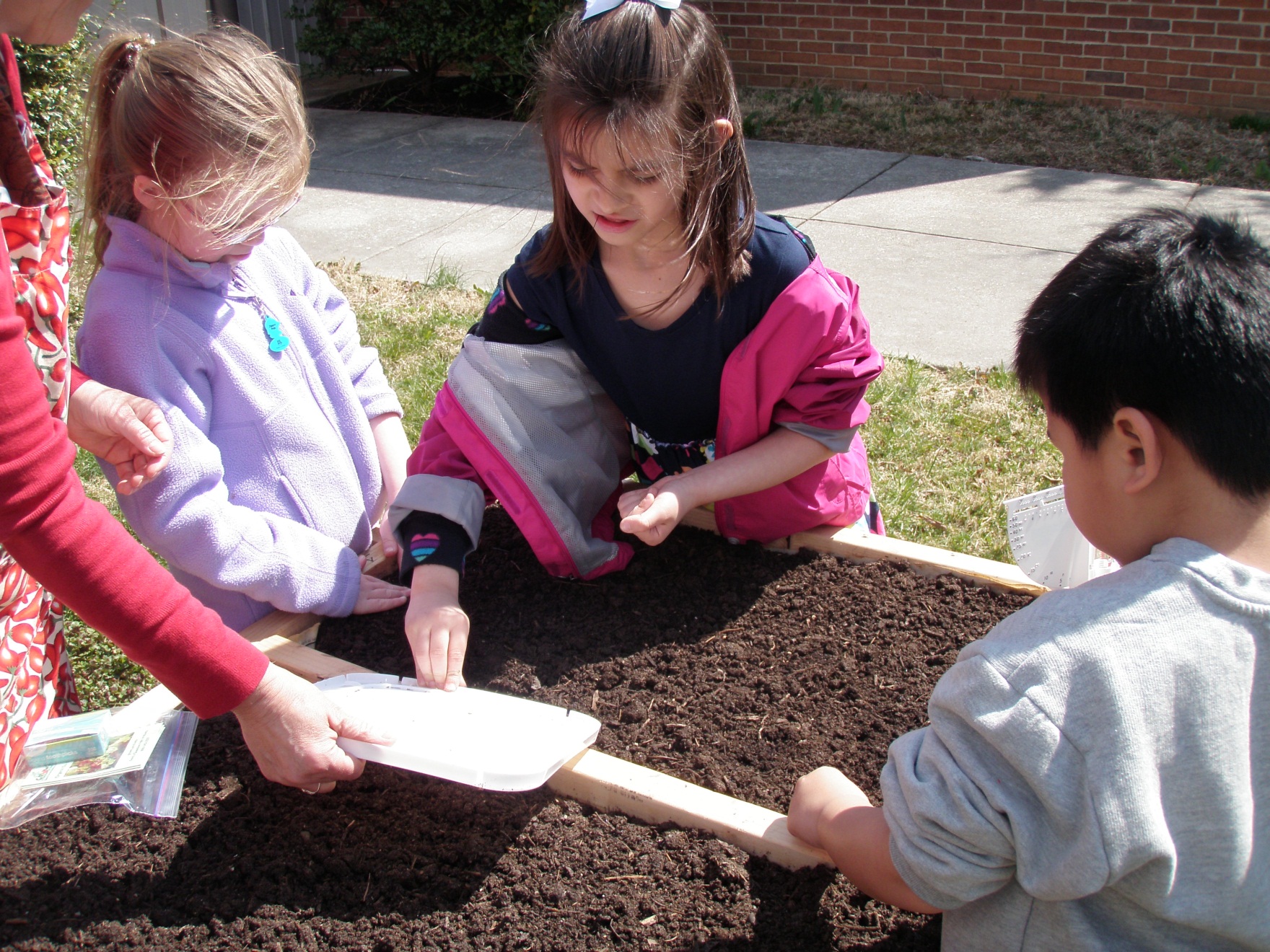 9
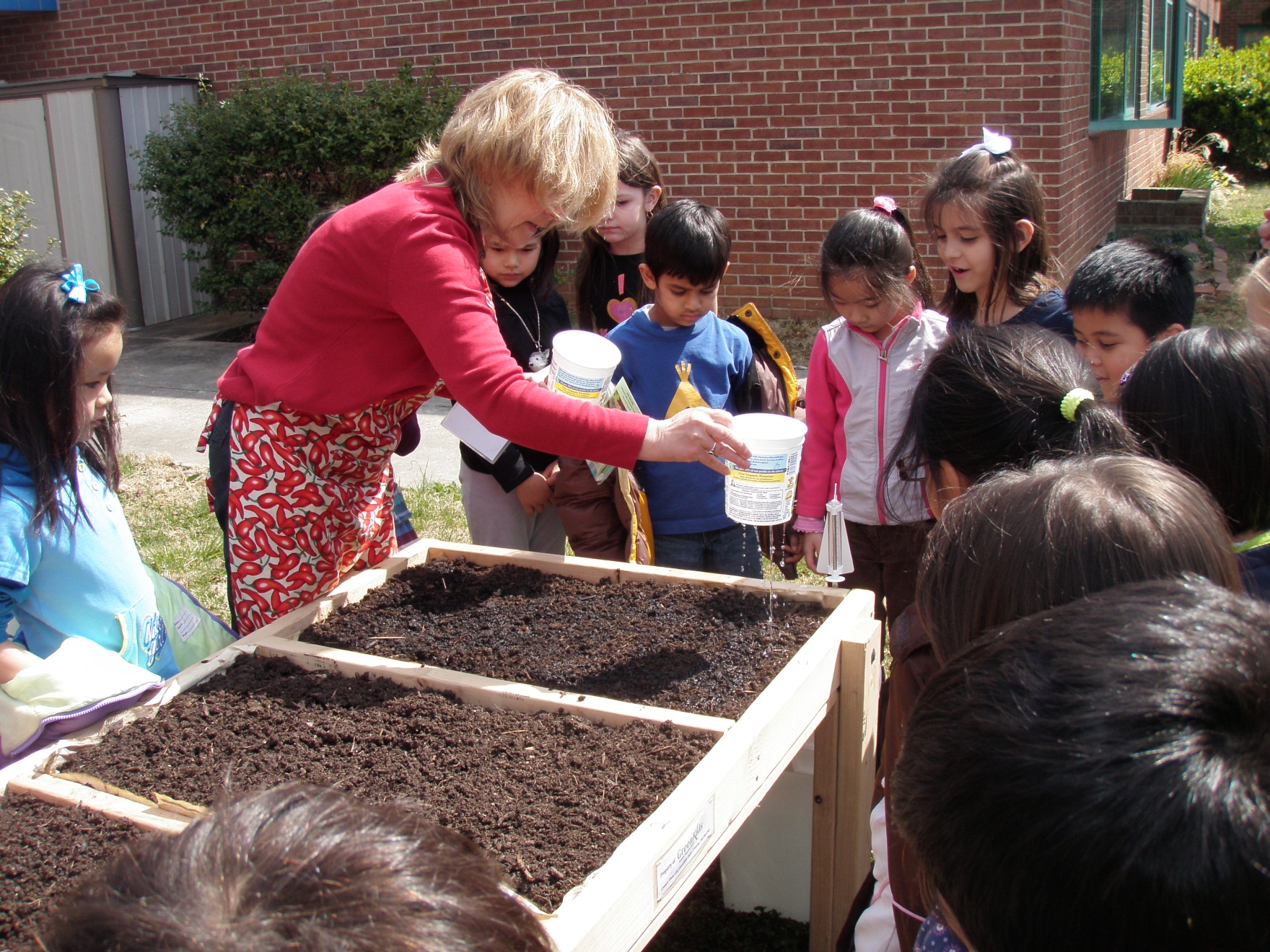 Water gently
10
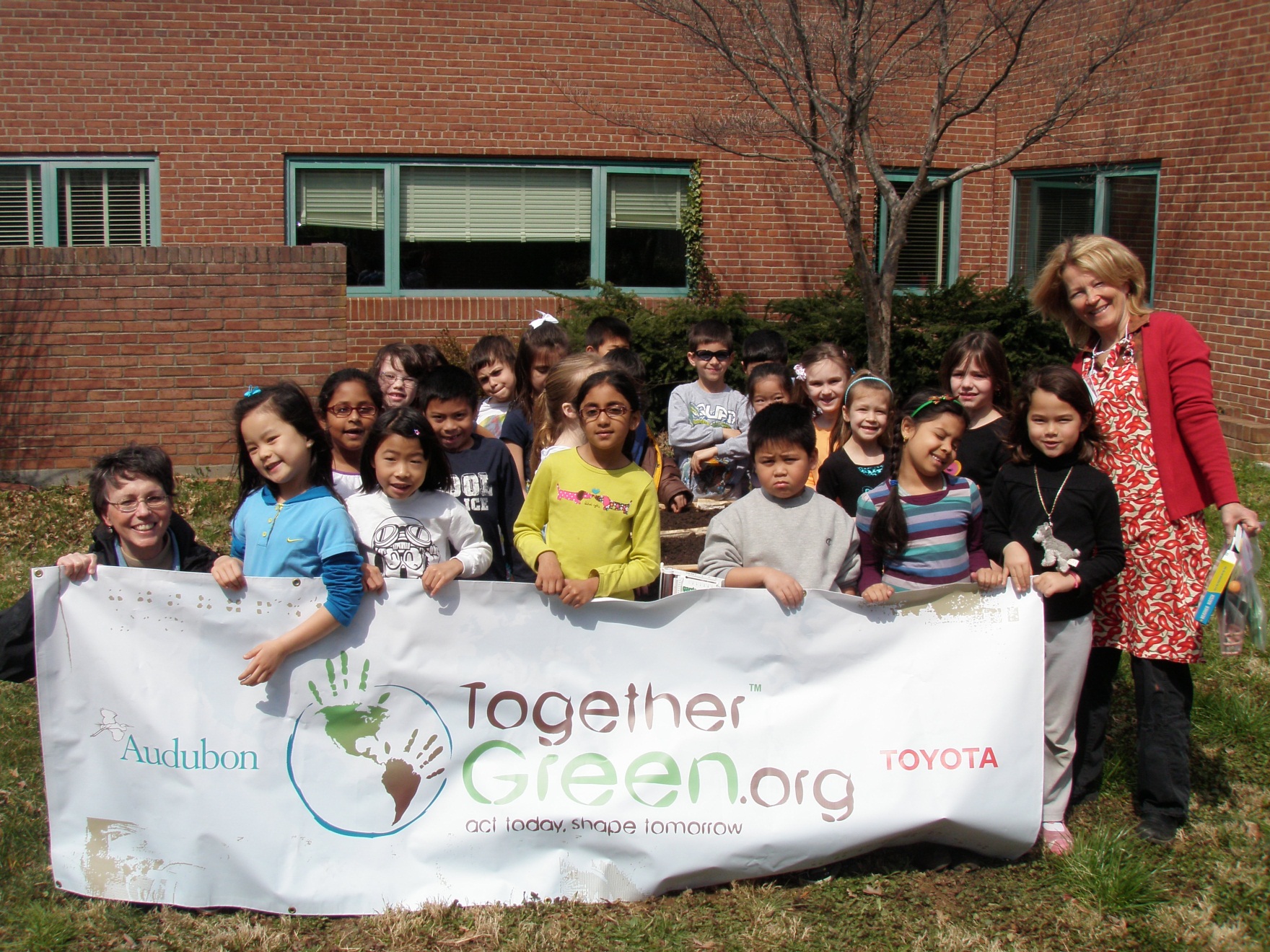 11
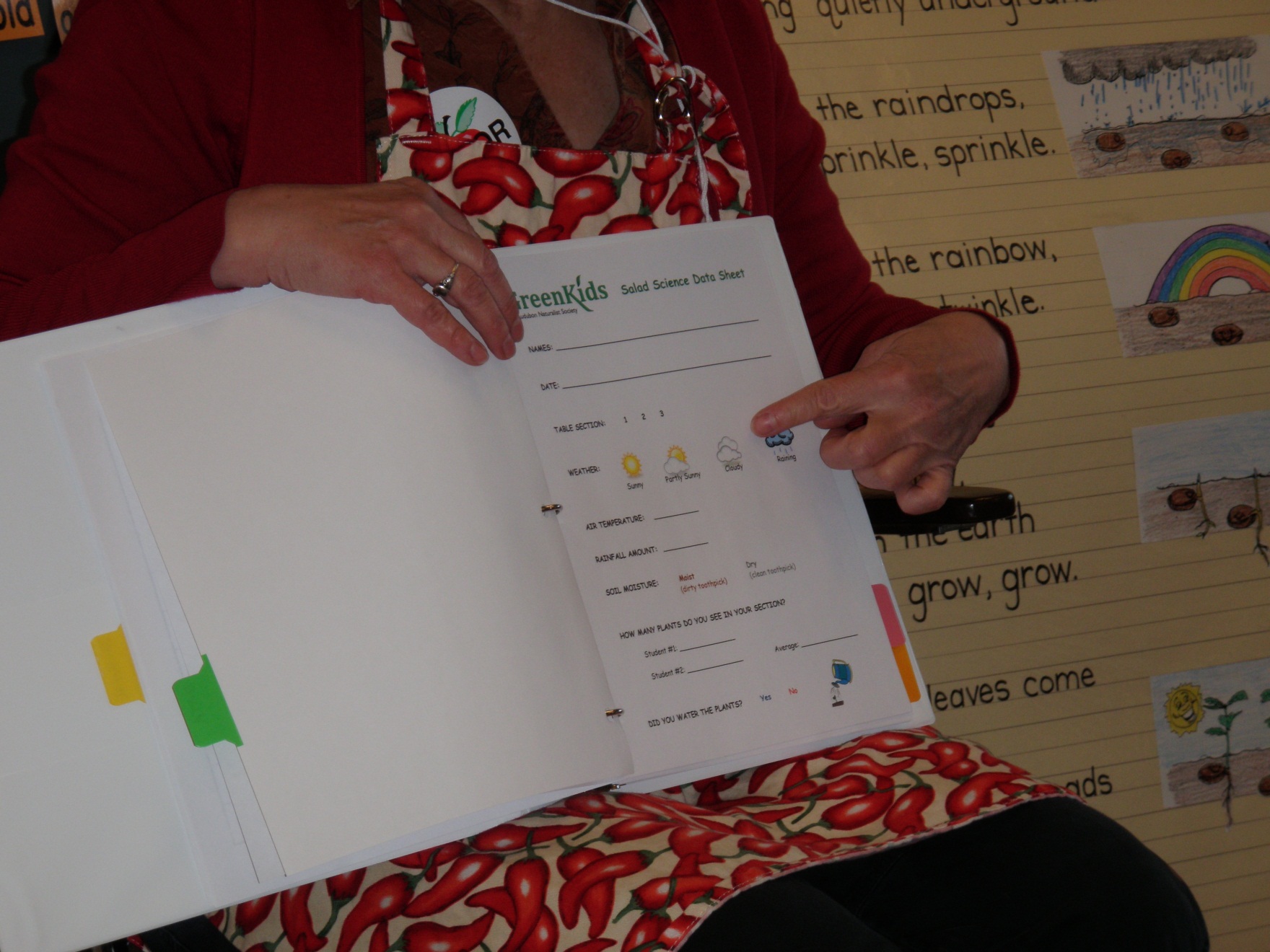 Data collection directions
12
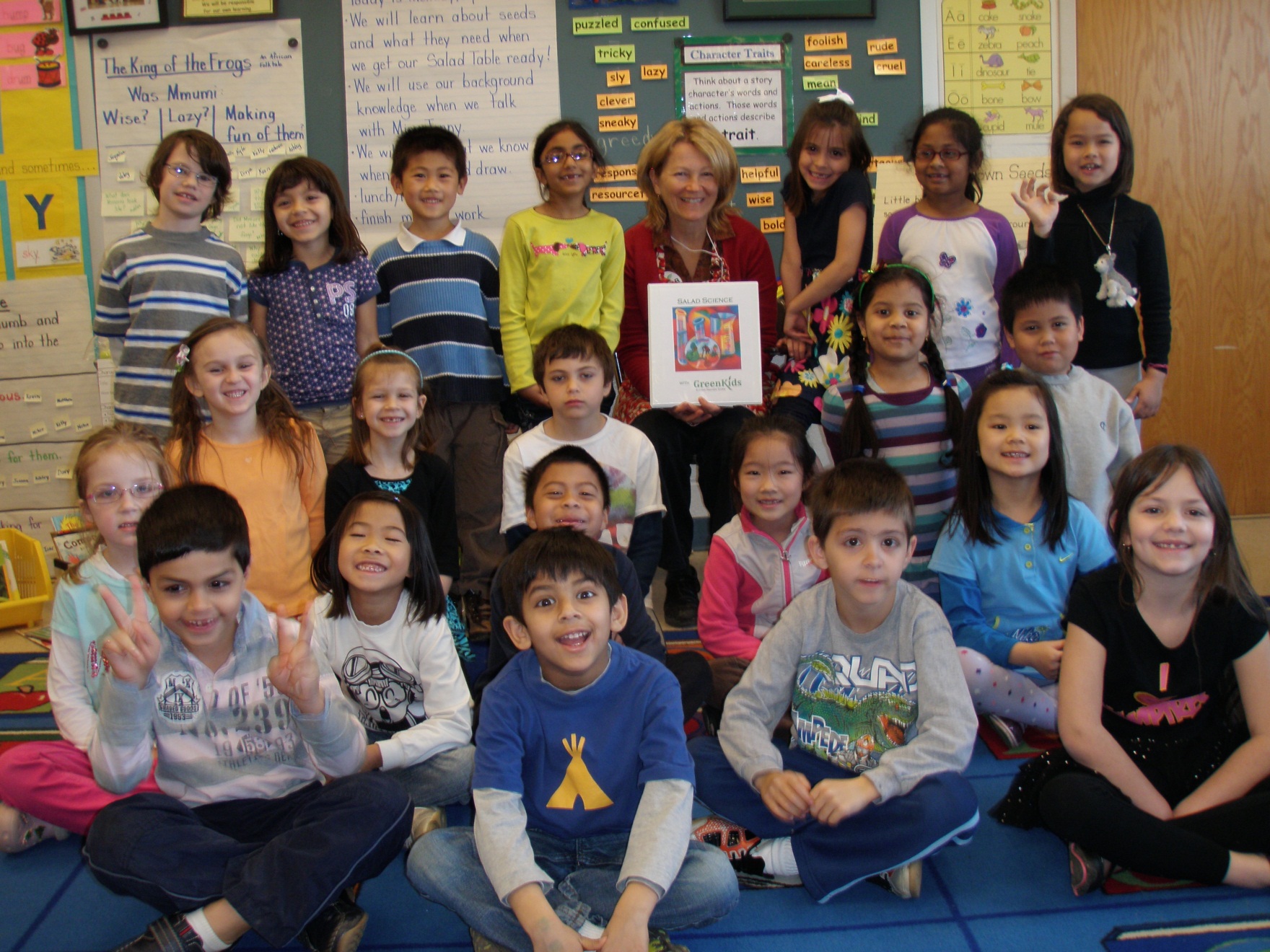 Let’s get growing!
13
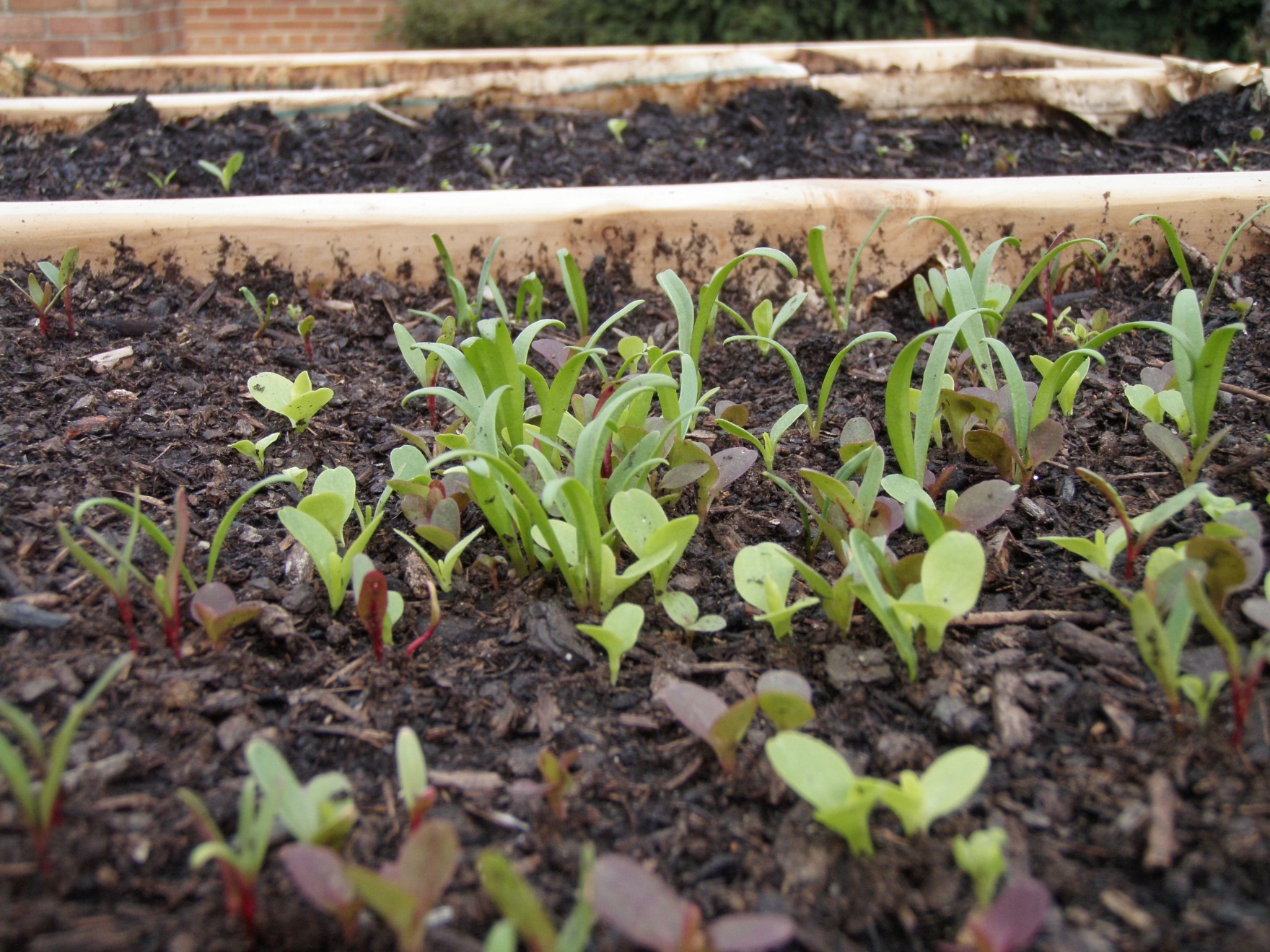 April 21
14
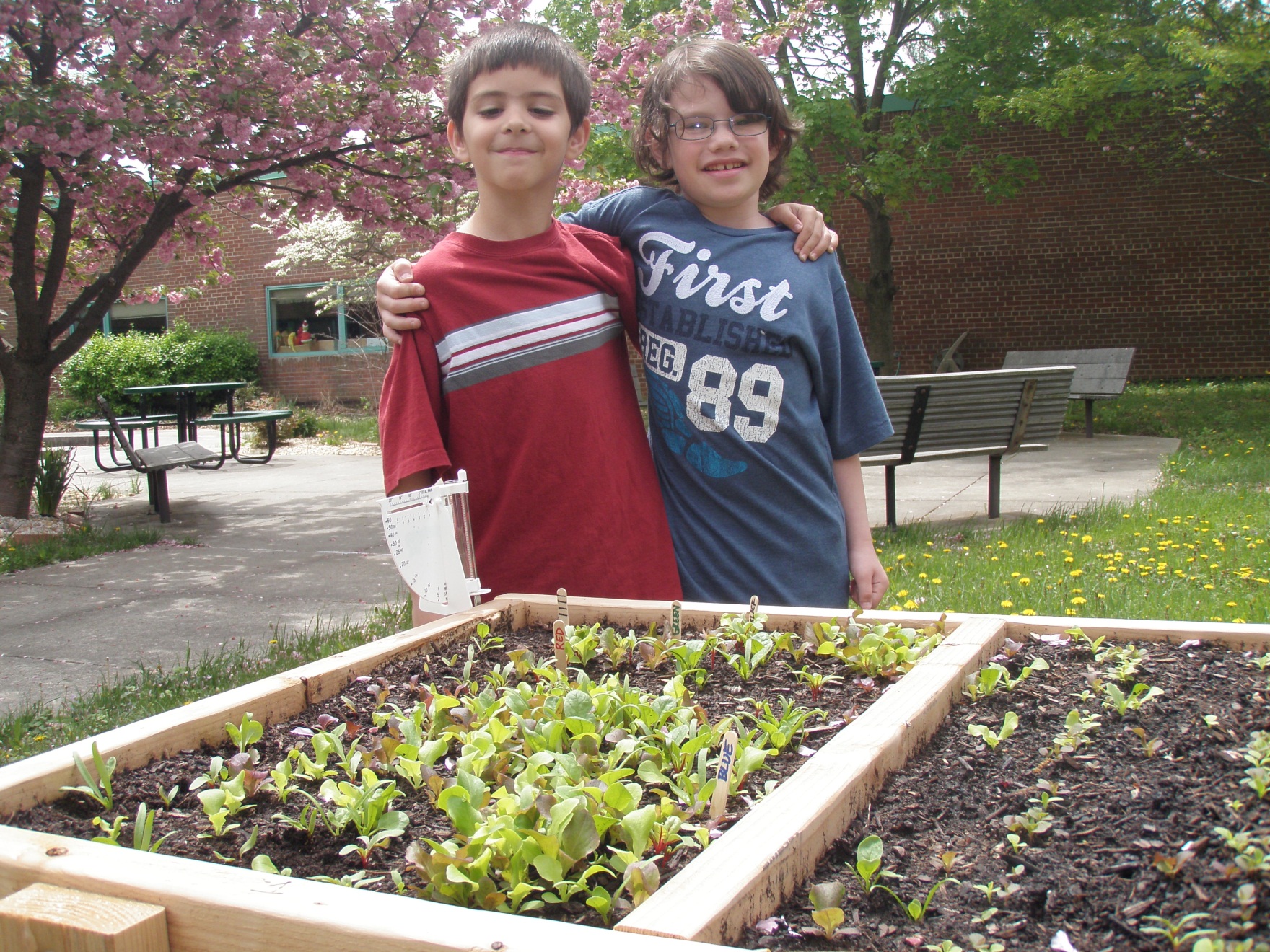 April 27
15
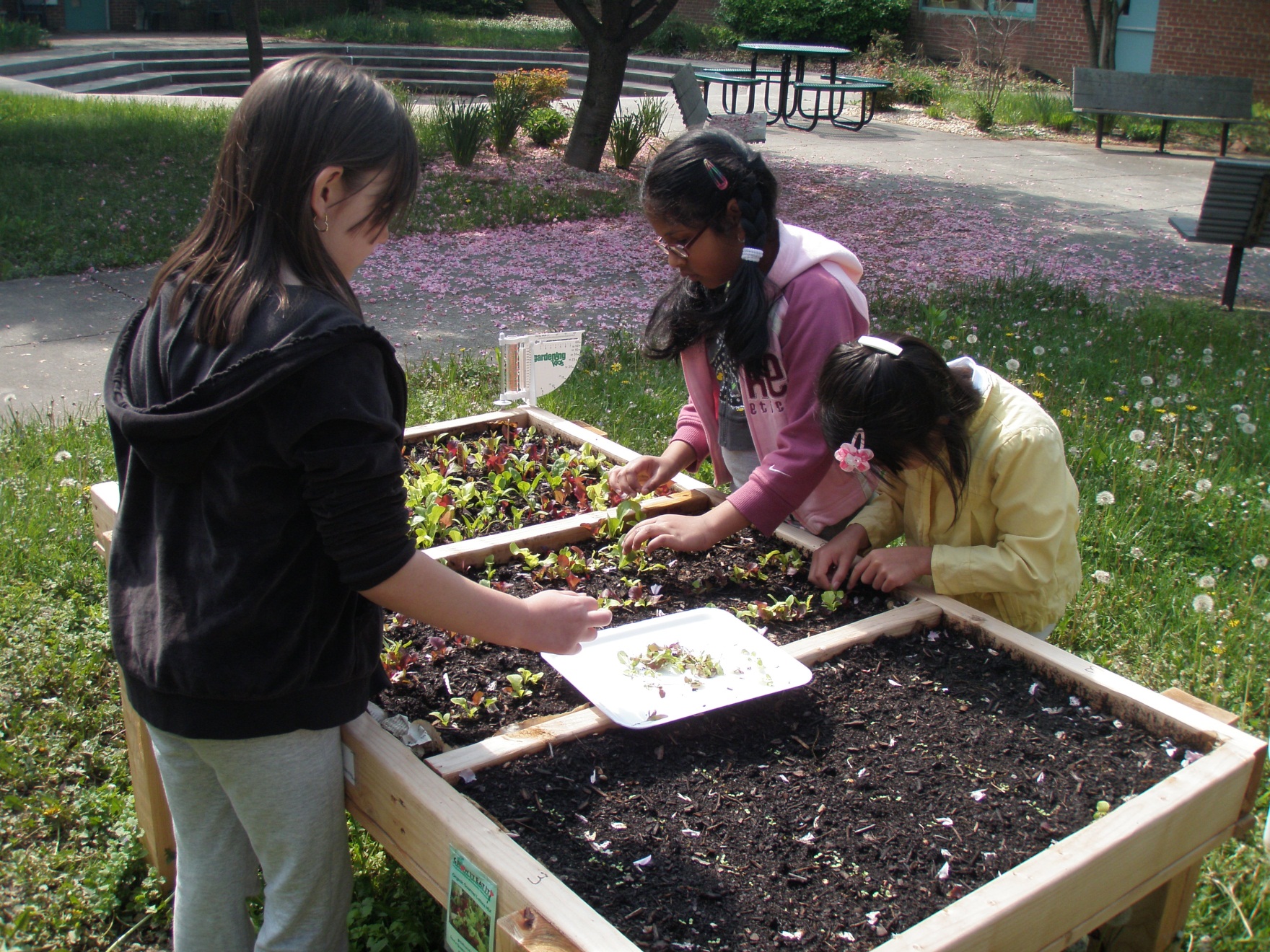 Thinning and transplanting
May 2
16
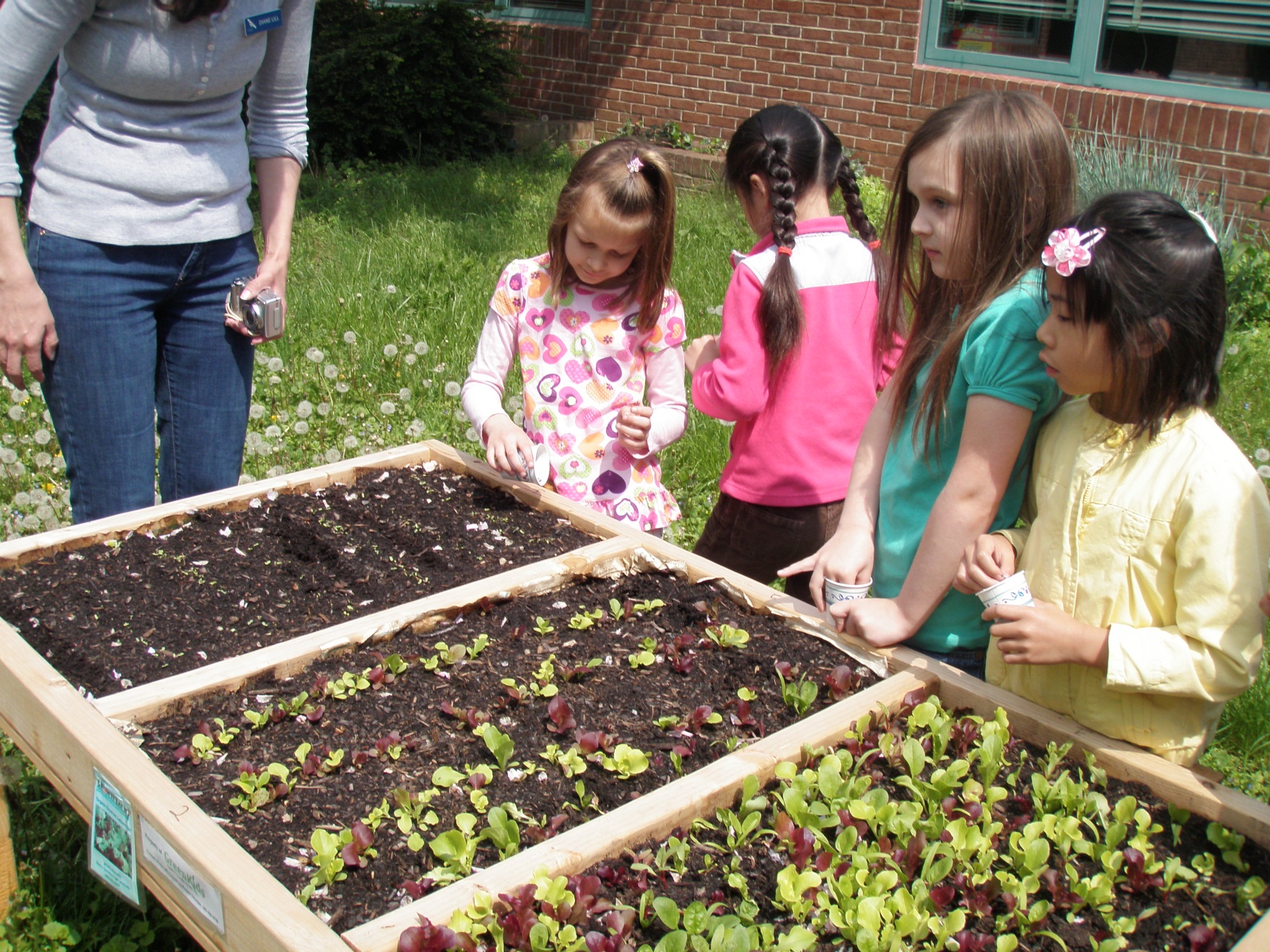 Adding compost harvested from the worm bin
17
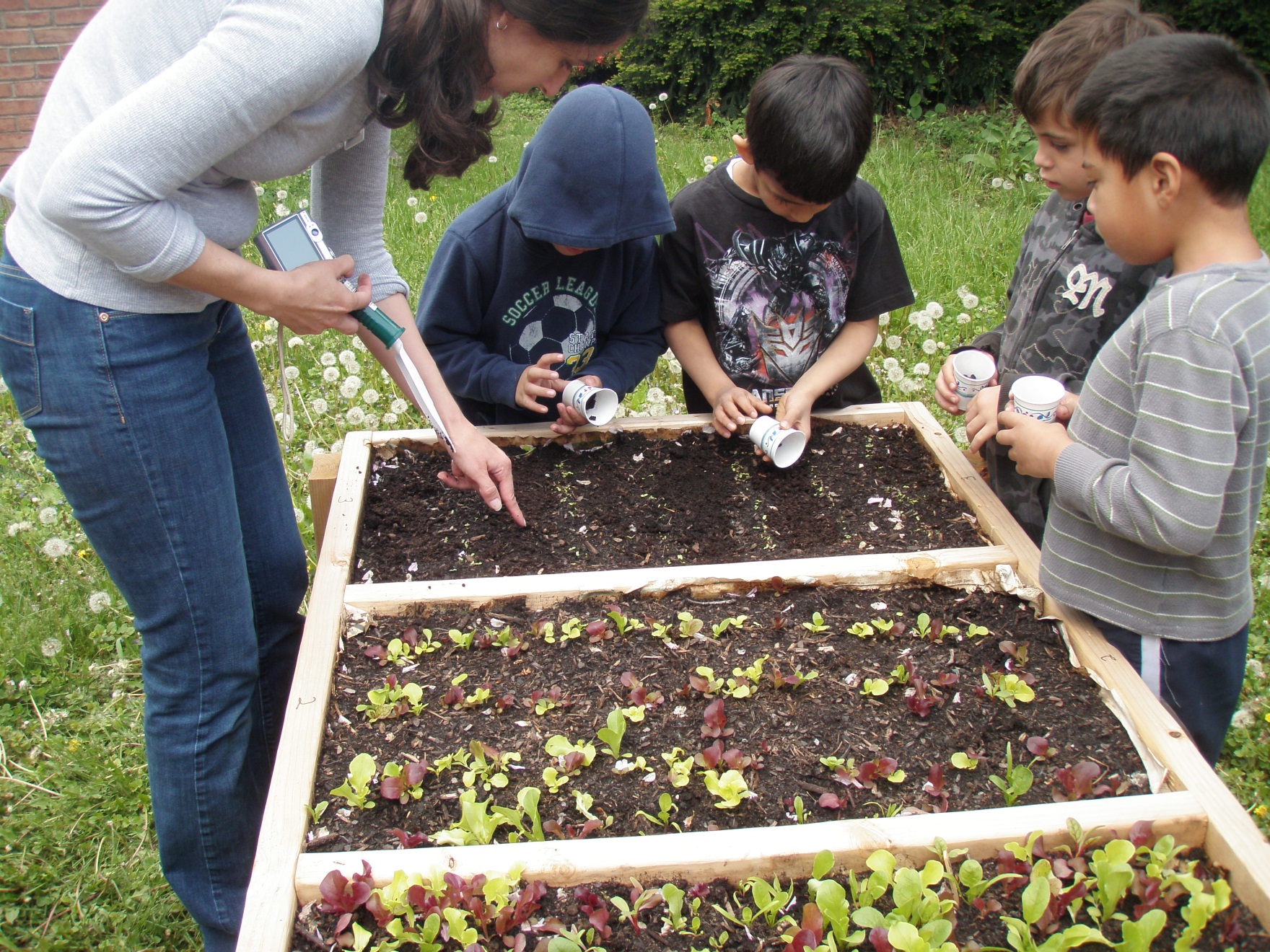 18
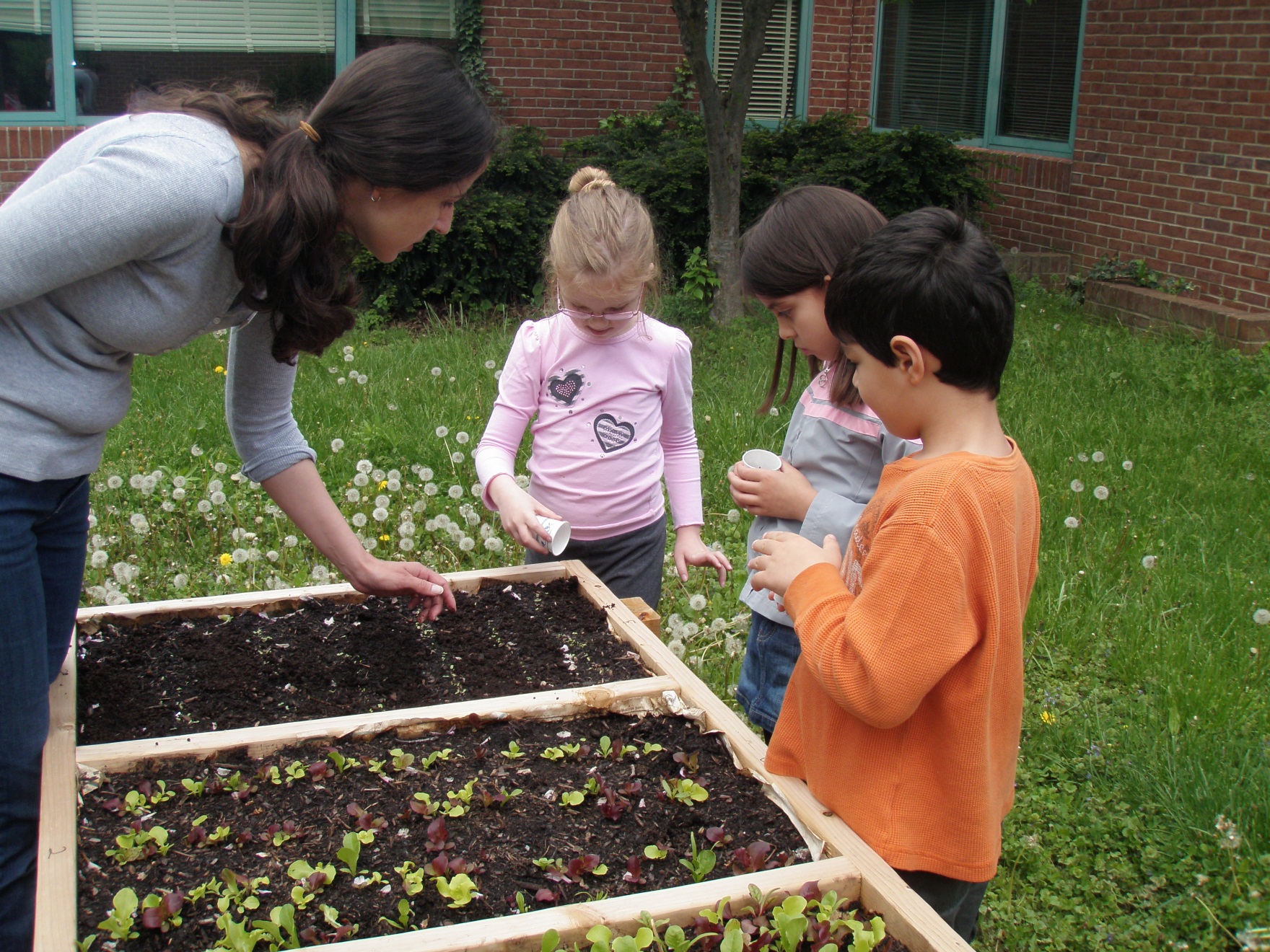 19
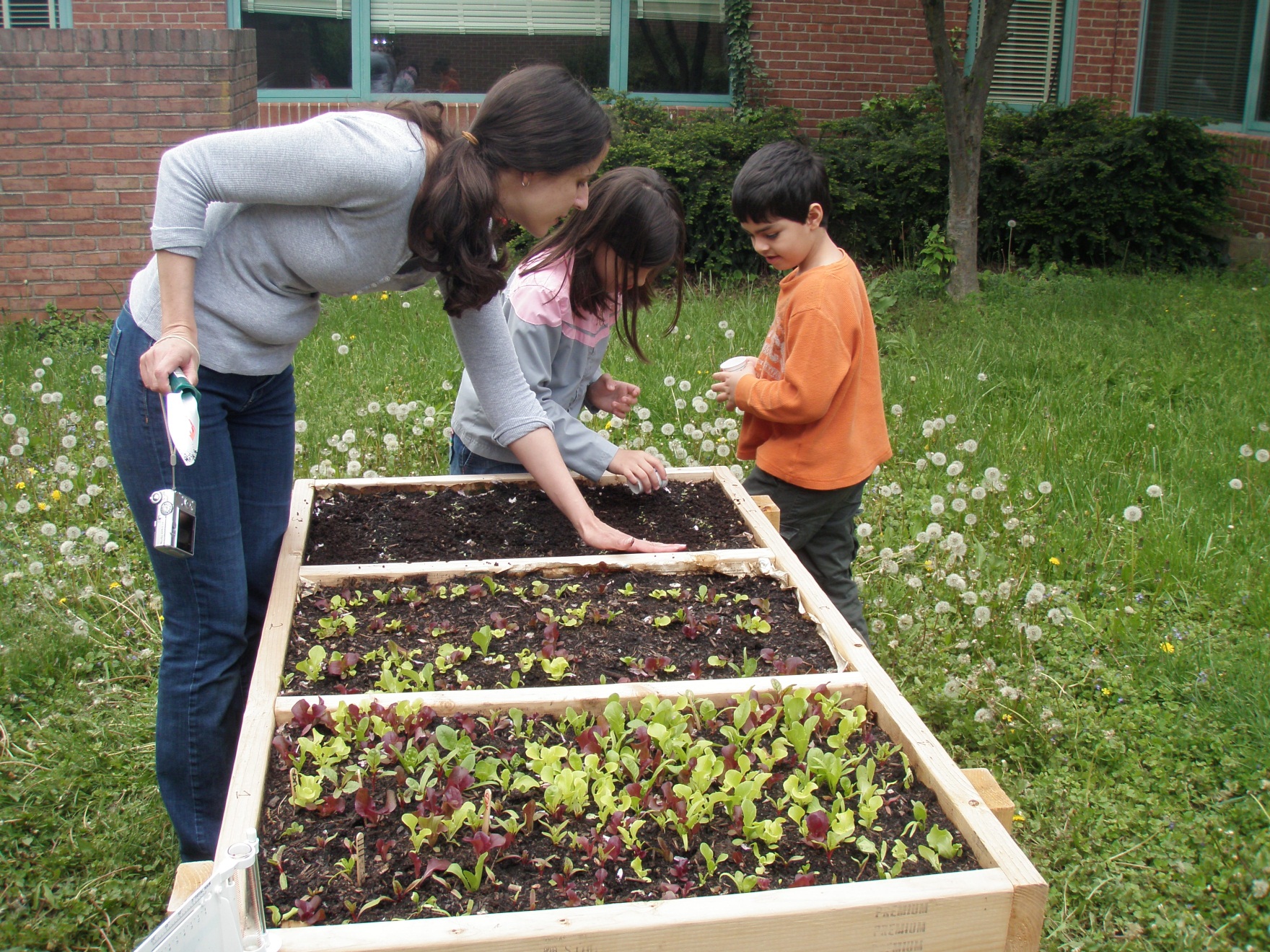 20
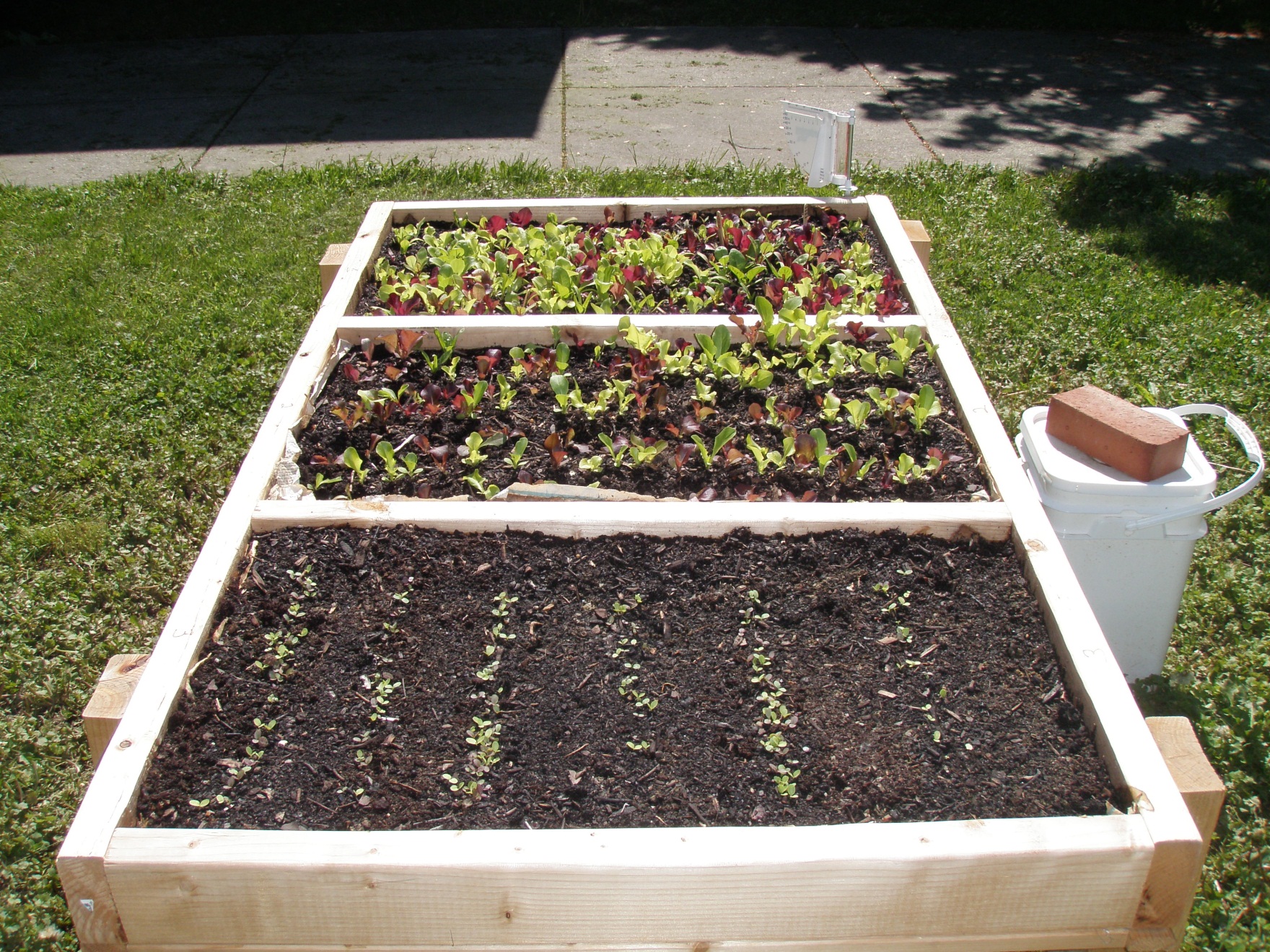 21
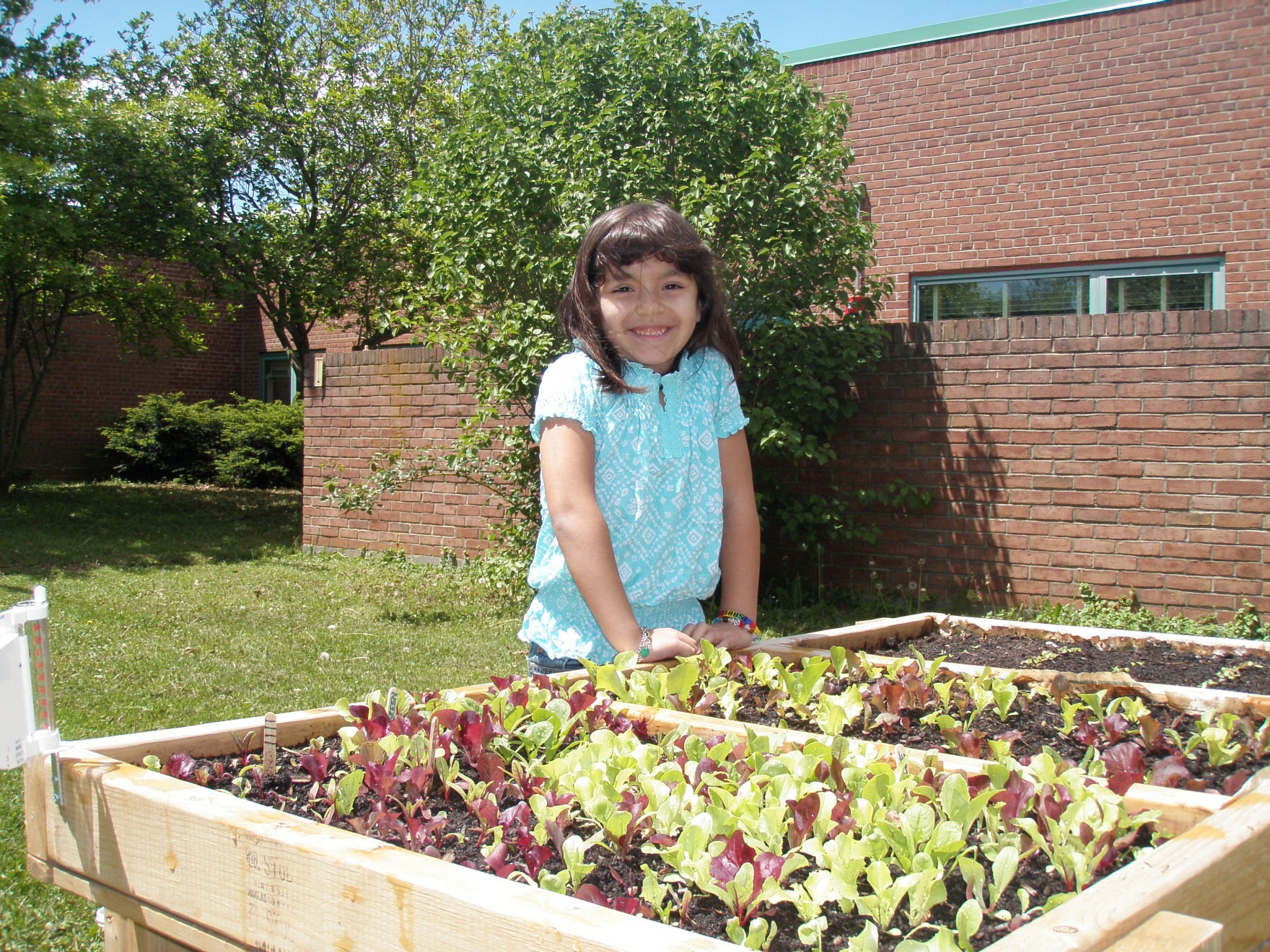 May 5
22
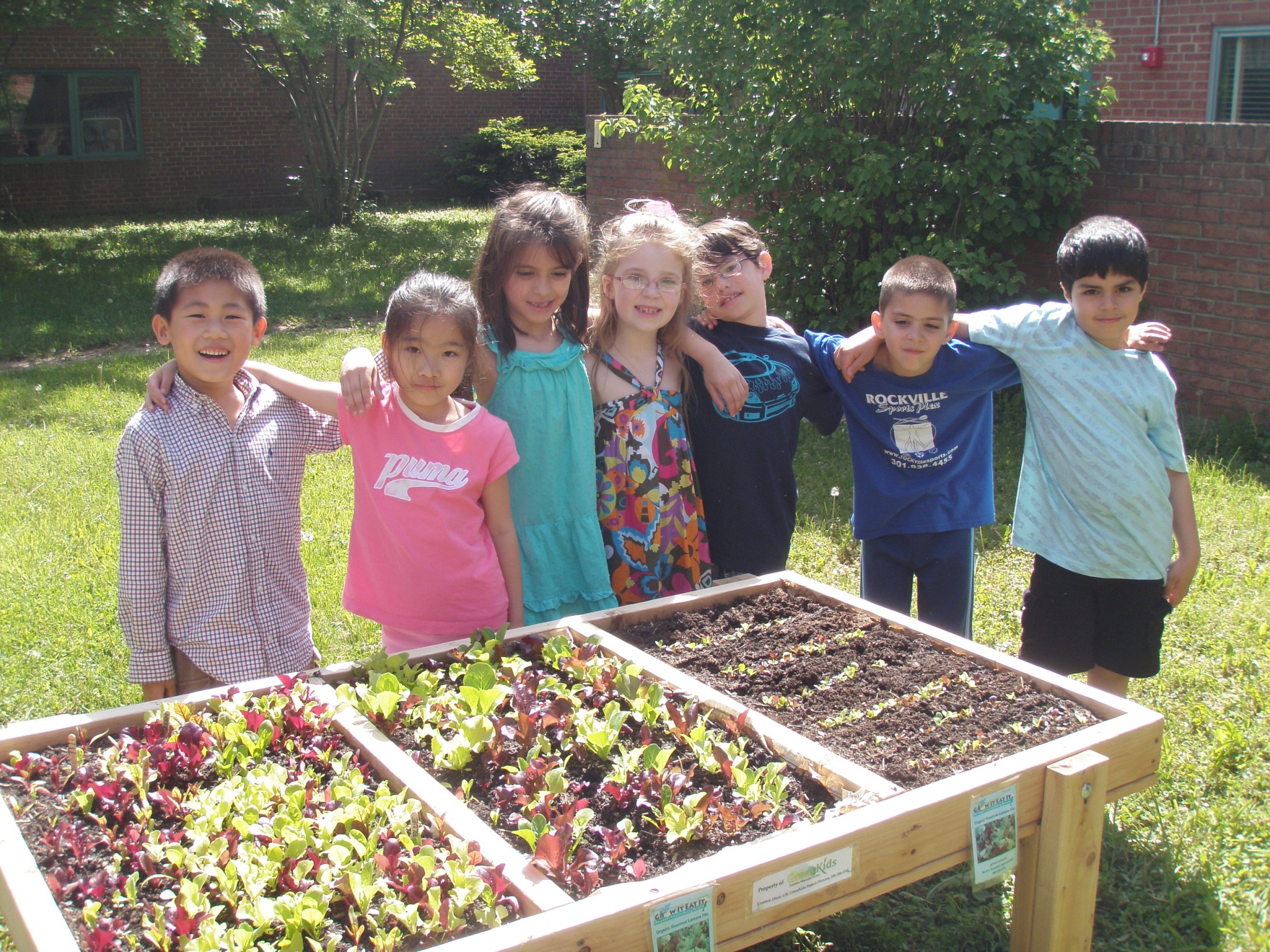 May 10
23
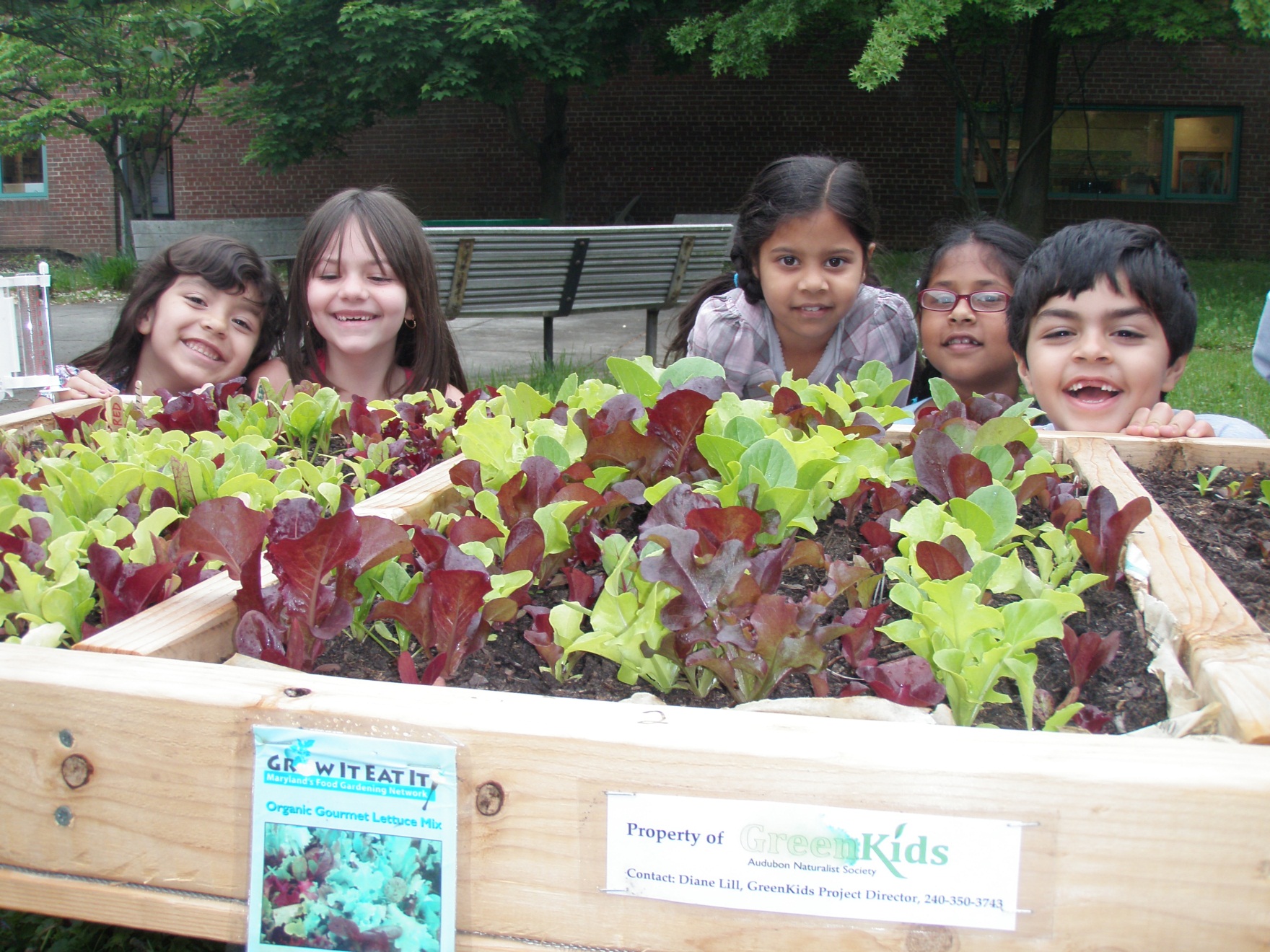 May 13
24
Harvesting sections 1 and 2
May 13
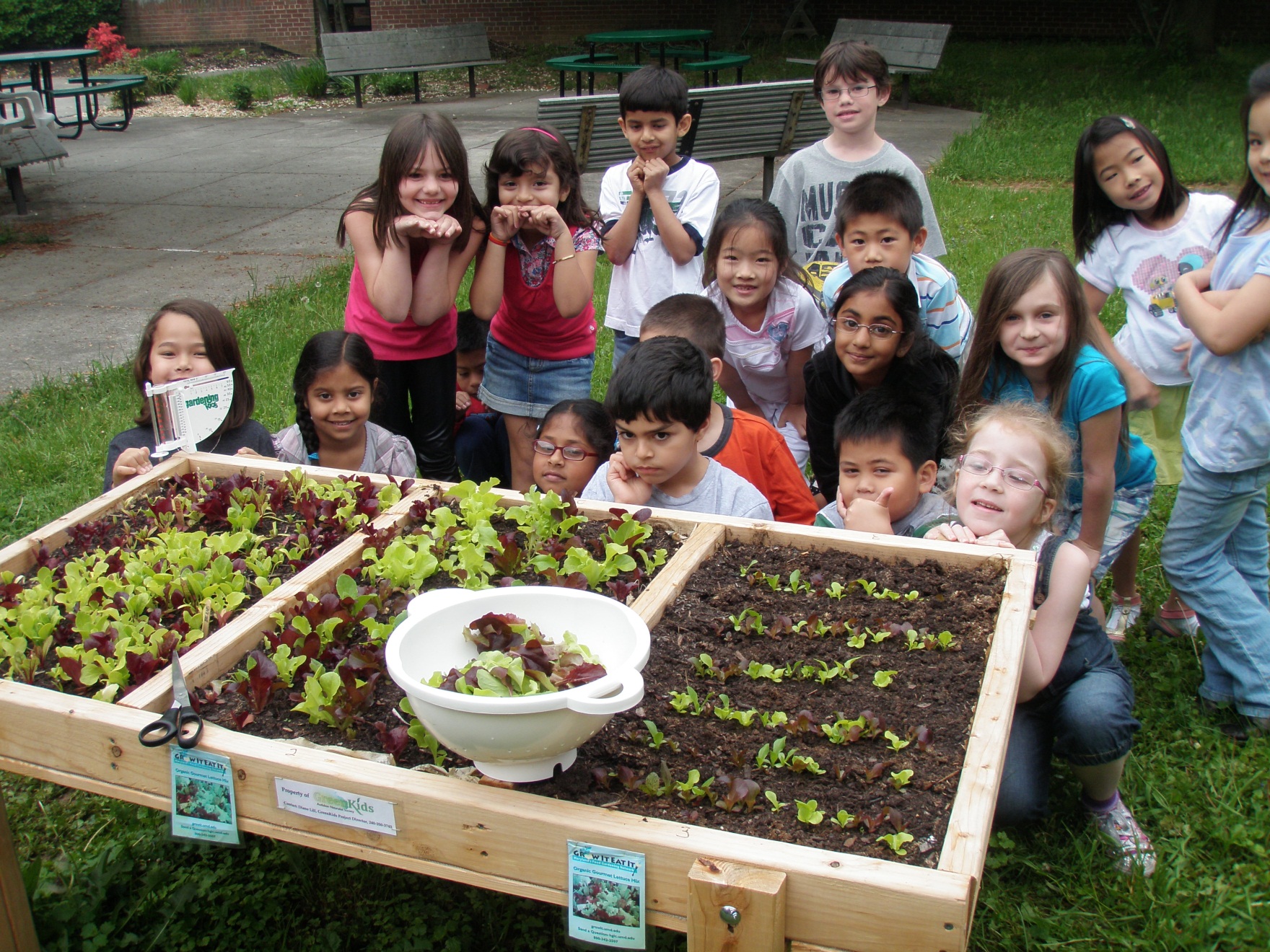 25
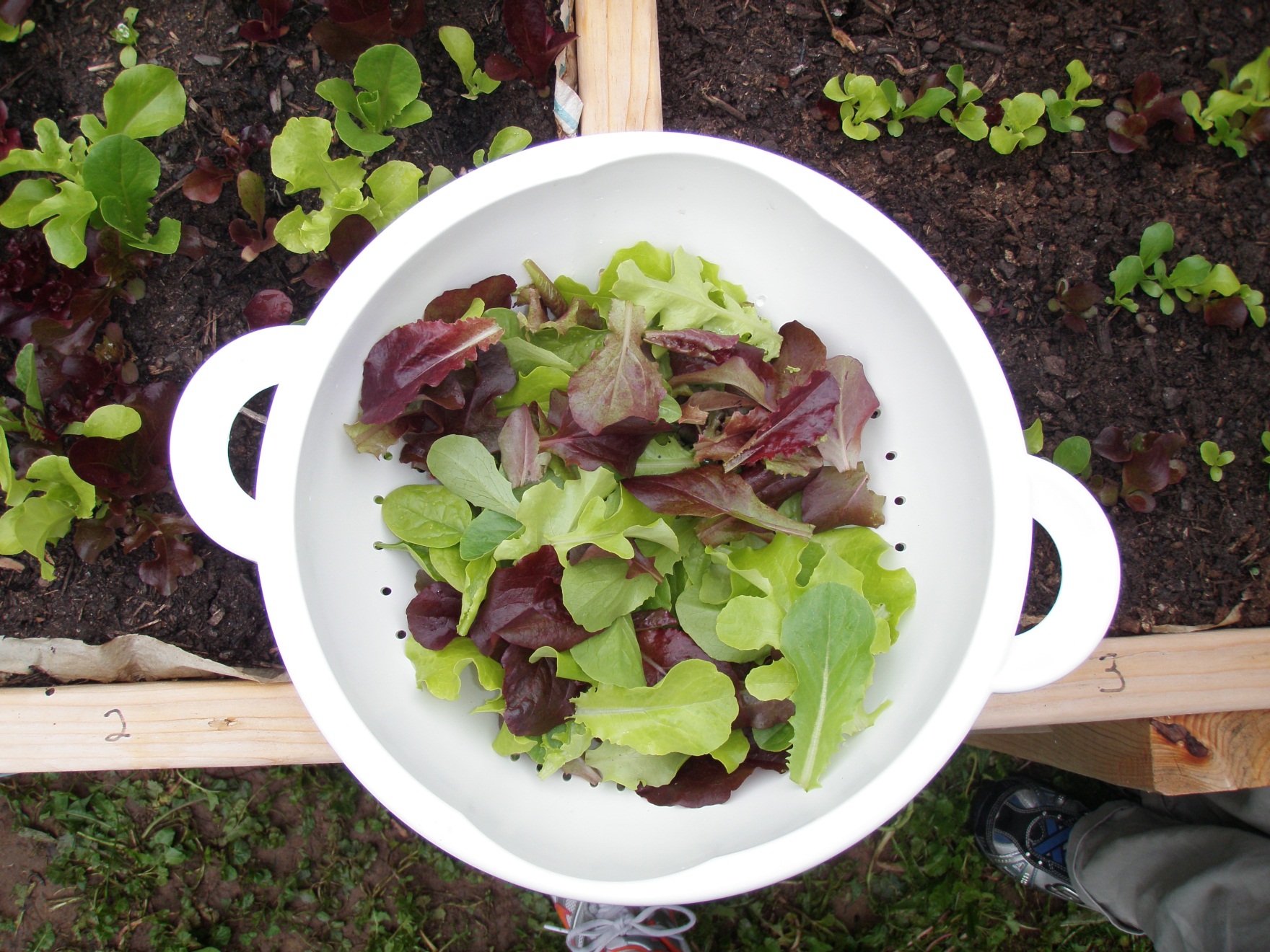 26
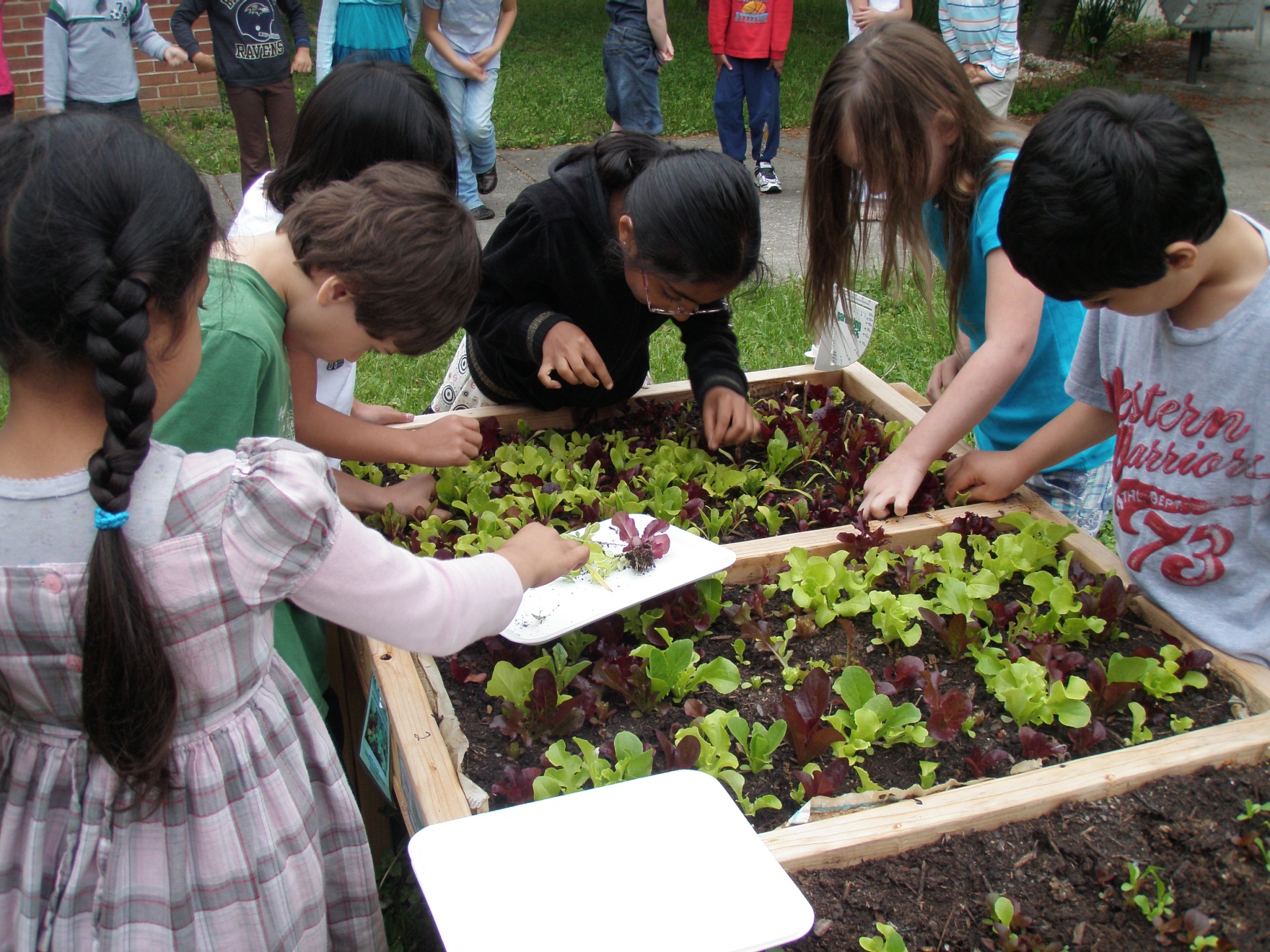 Thinning
May 13
27
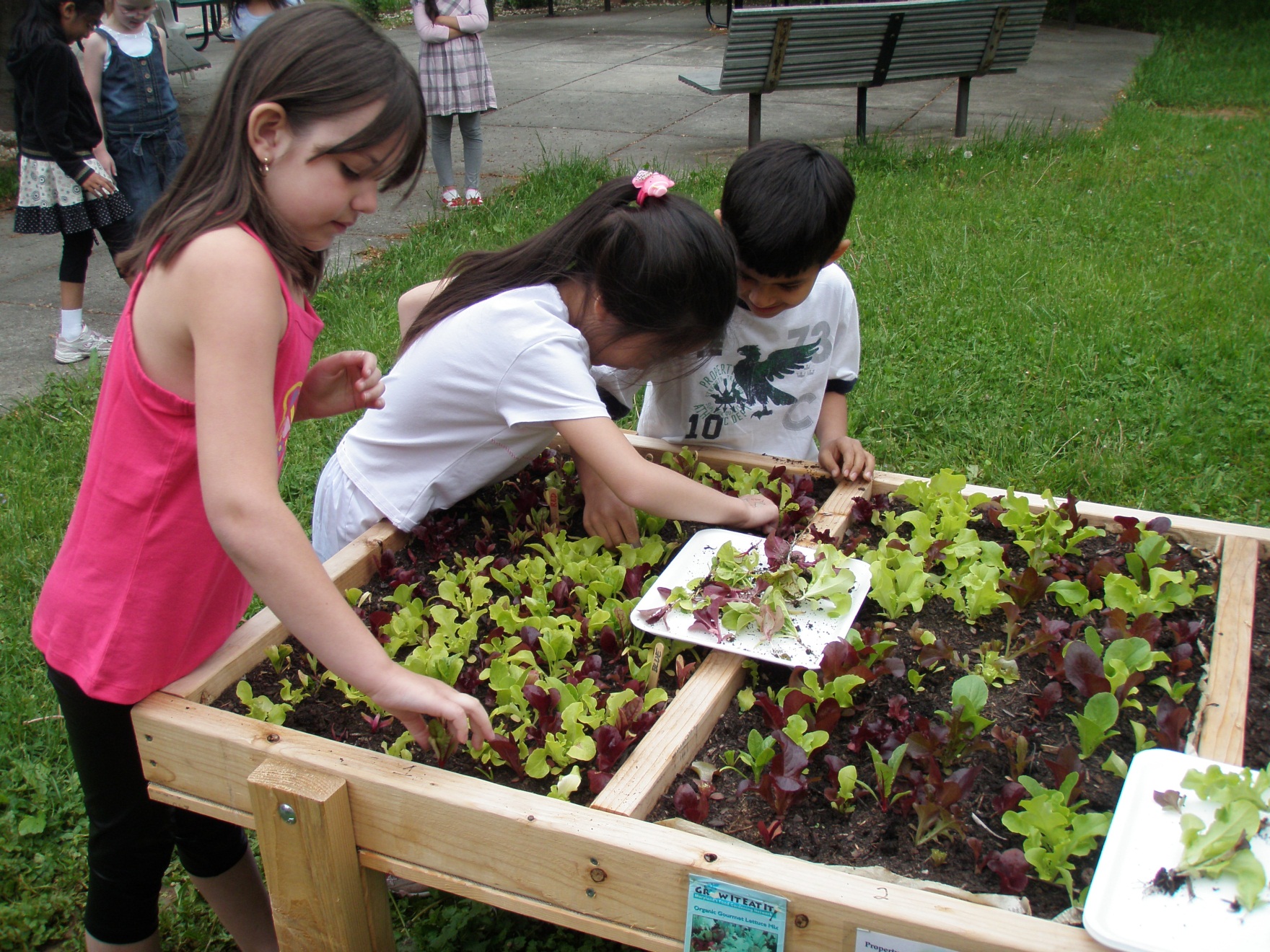 28
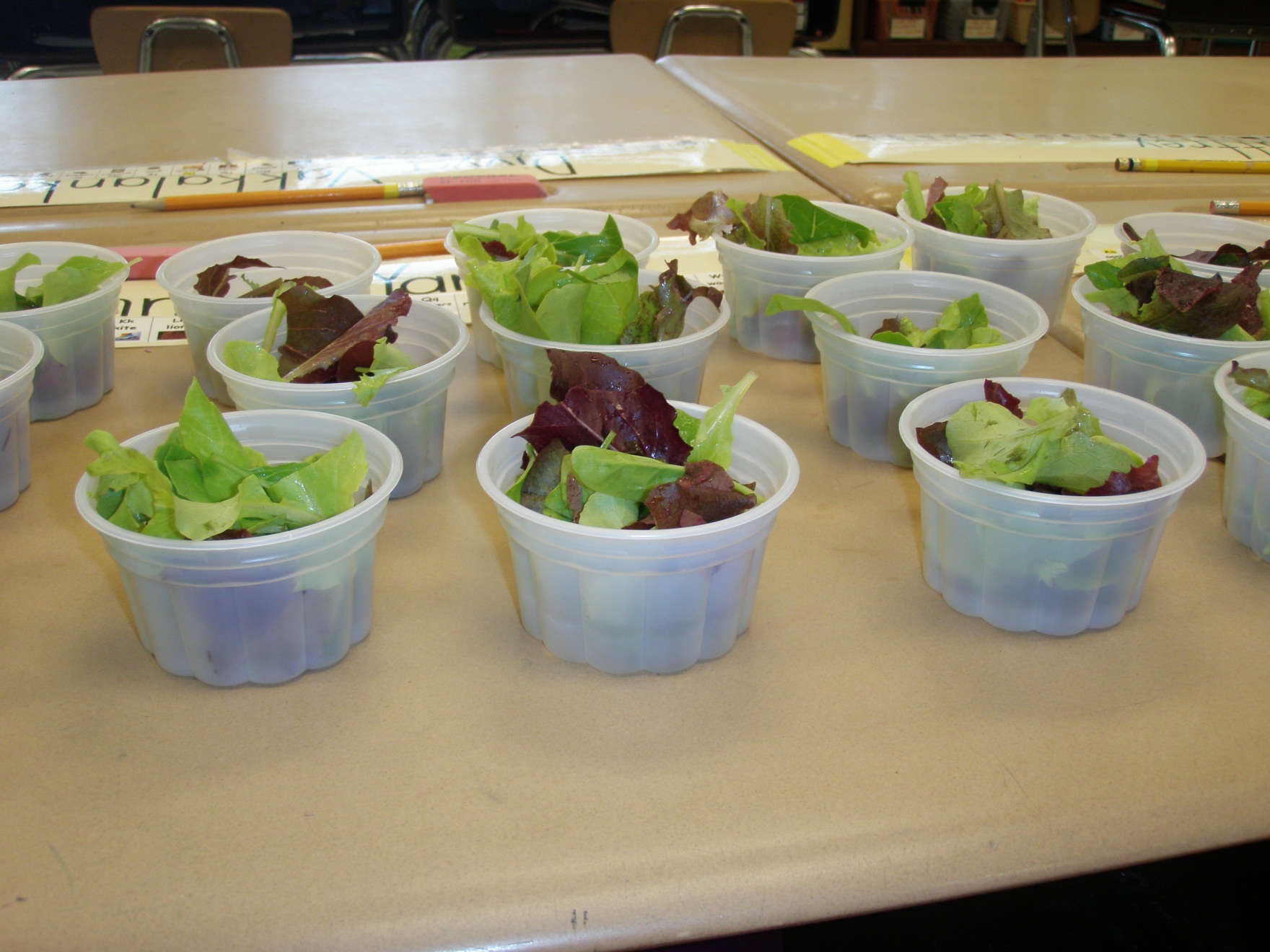 Our first taste test!
29
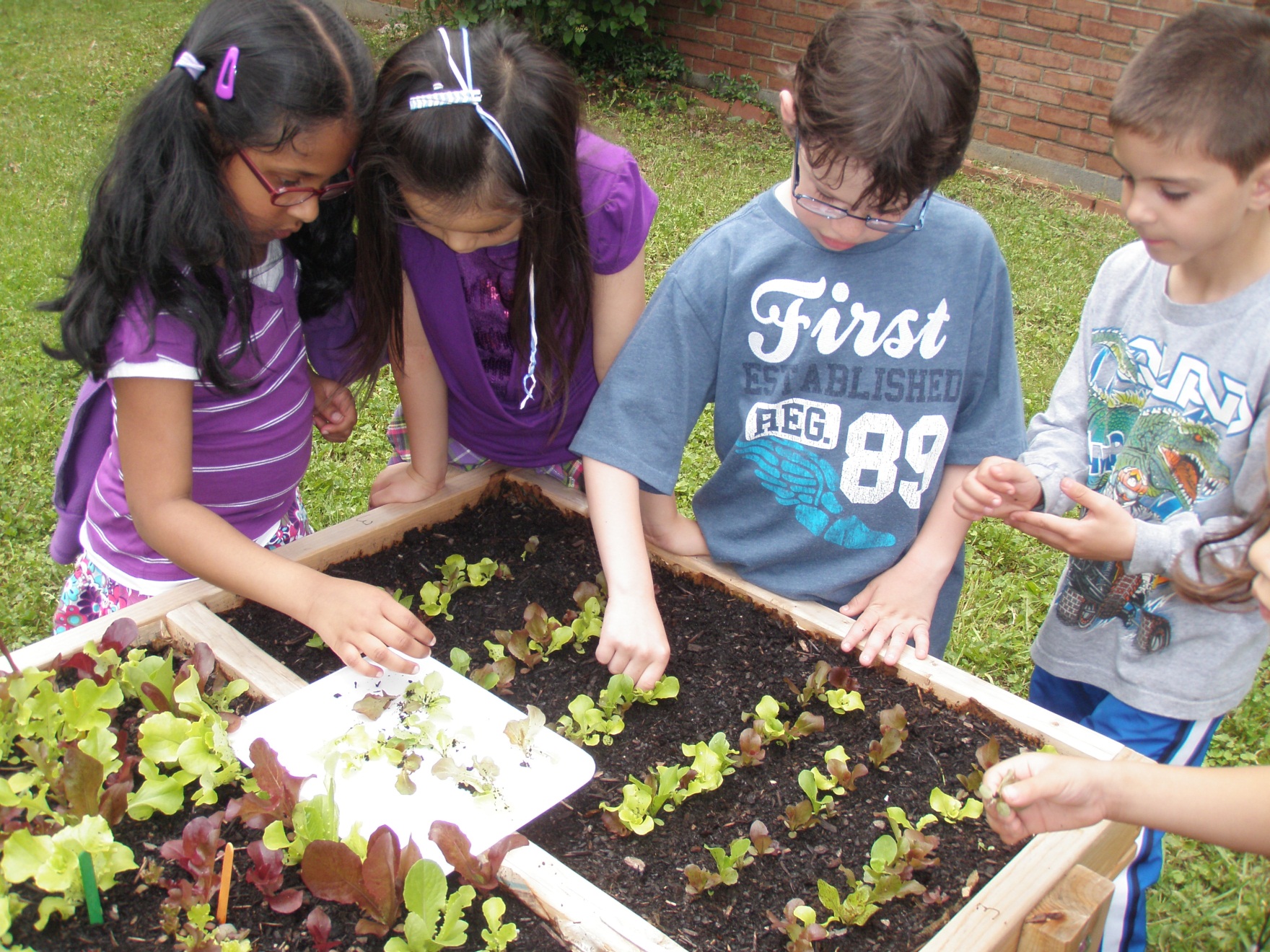 Thinning section 3
May 16
30
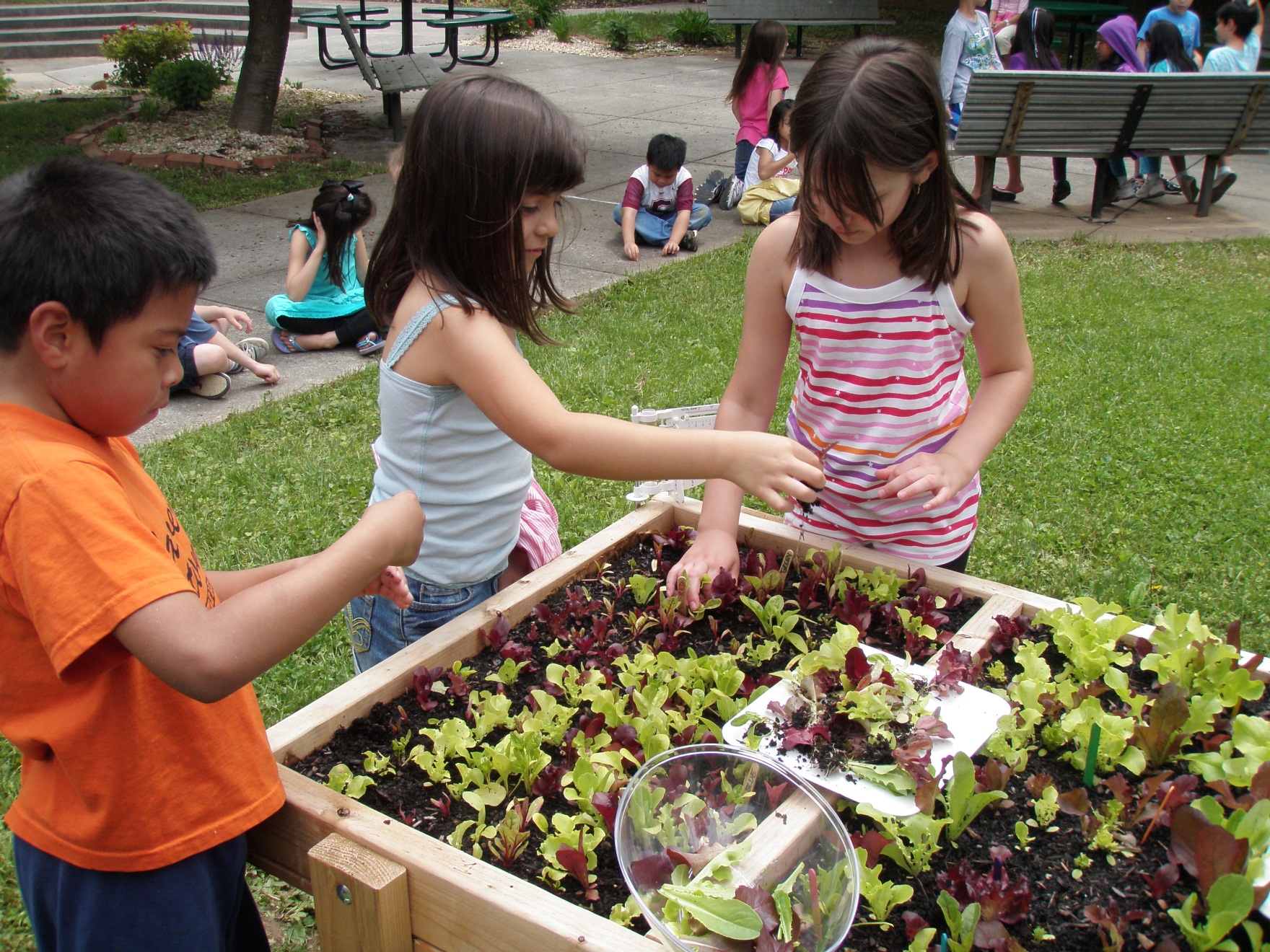 31
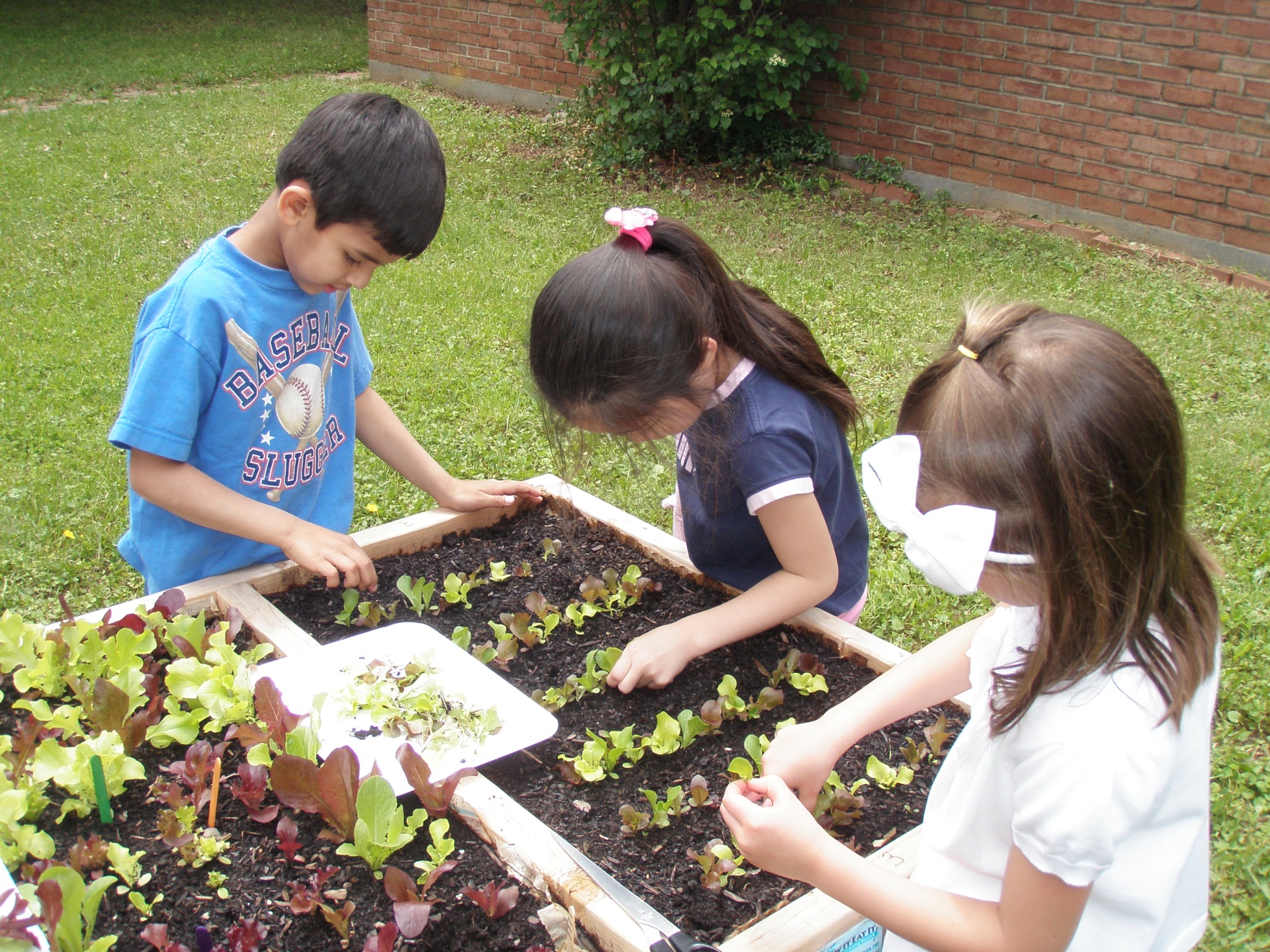 32
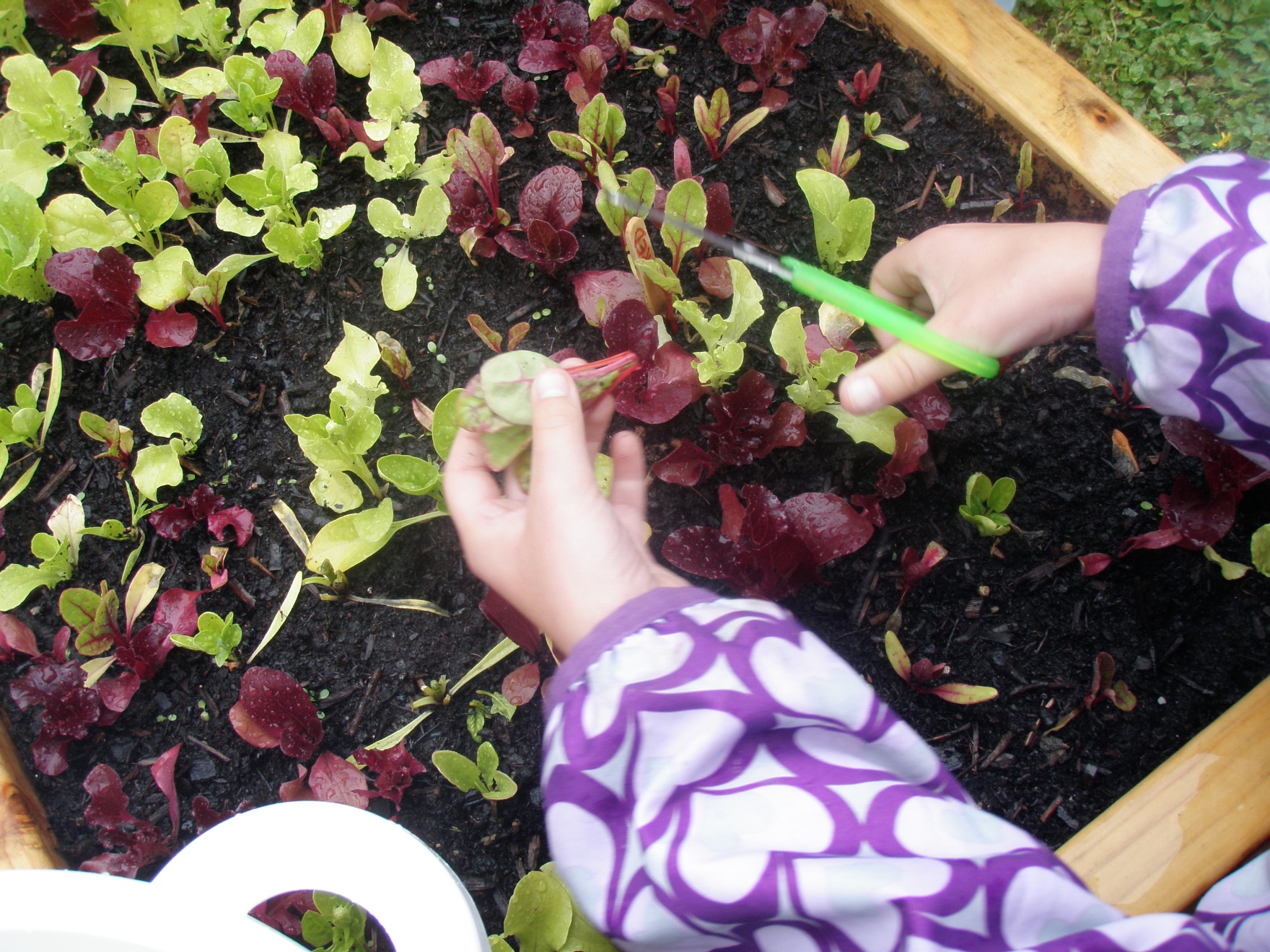 Harvesting 
May 18
33
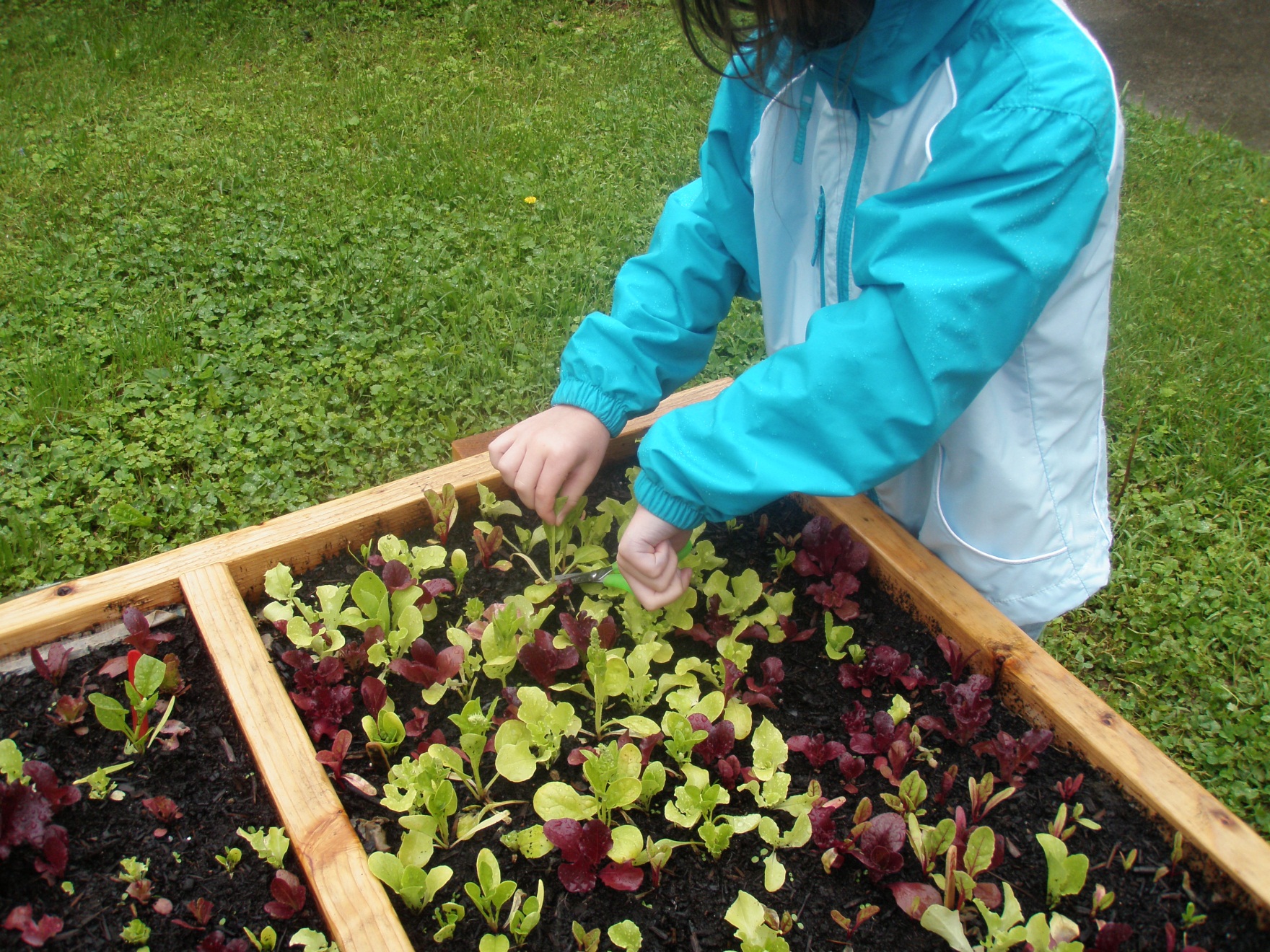 34
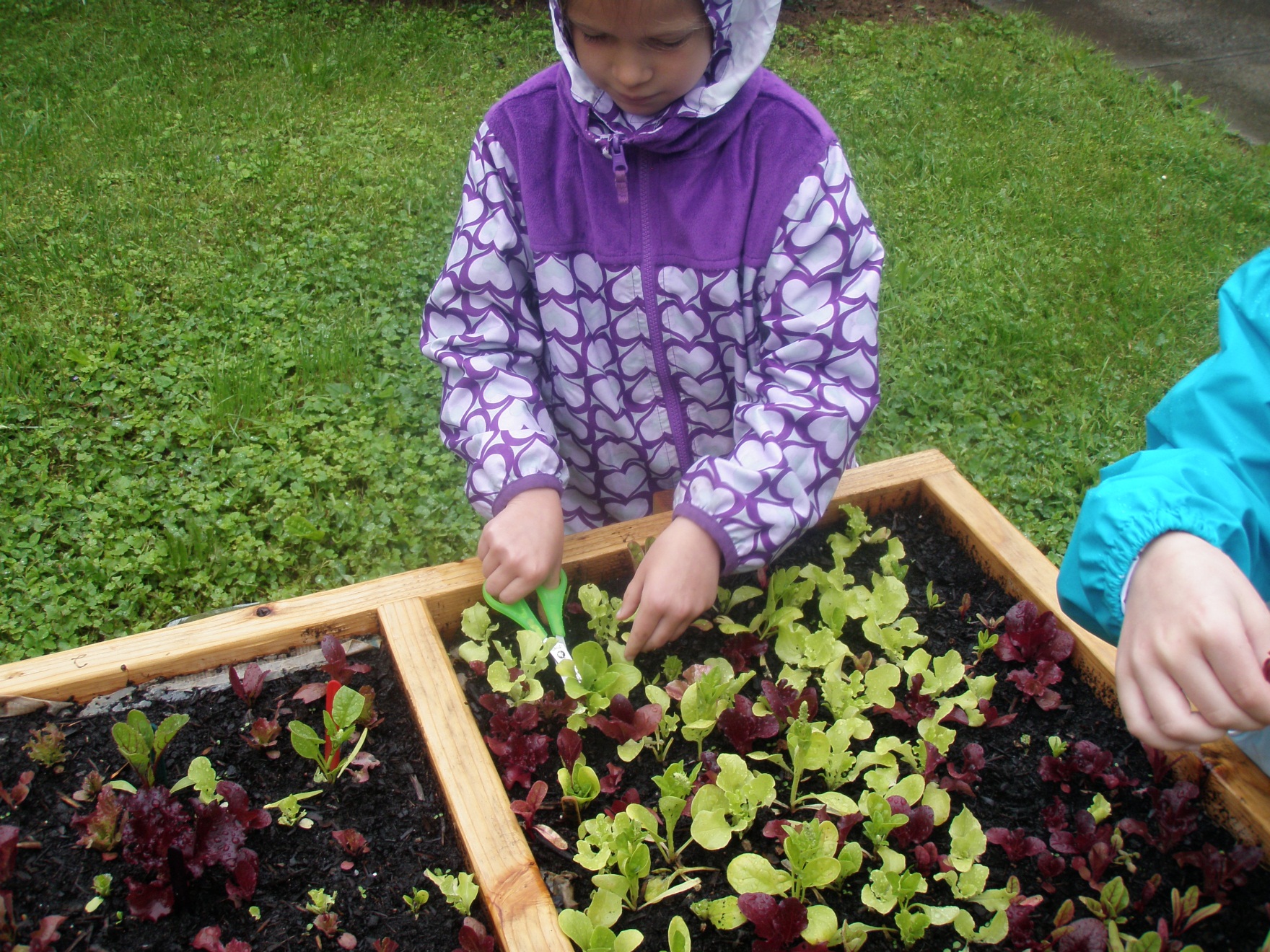 35
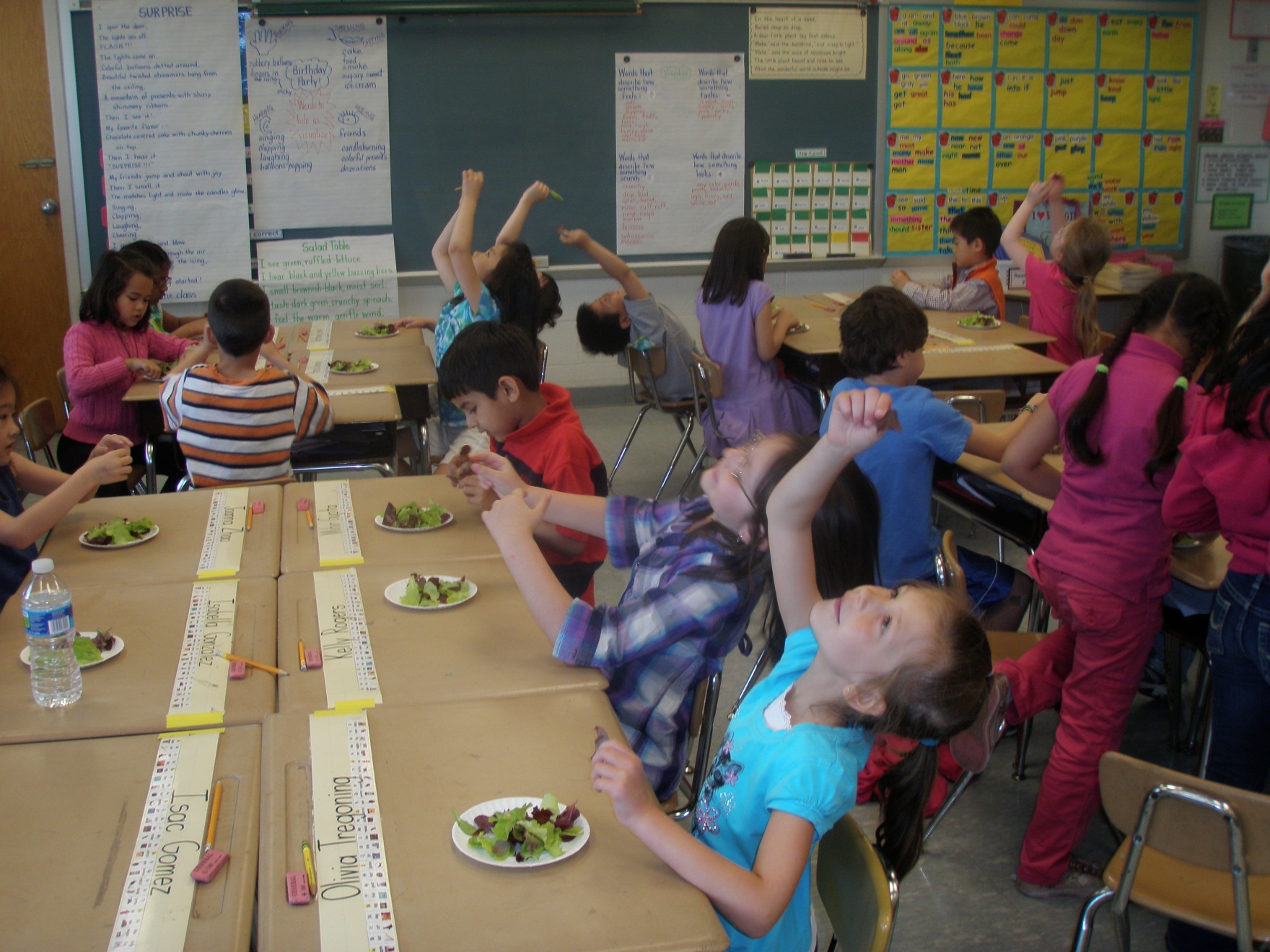 Checking out the veins
May 18
36
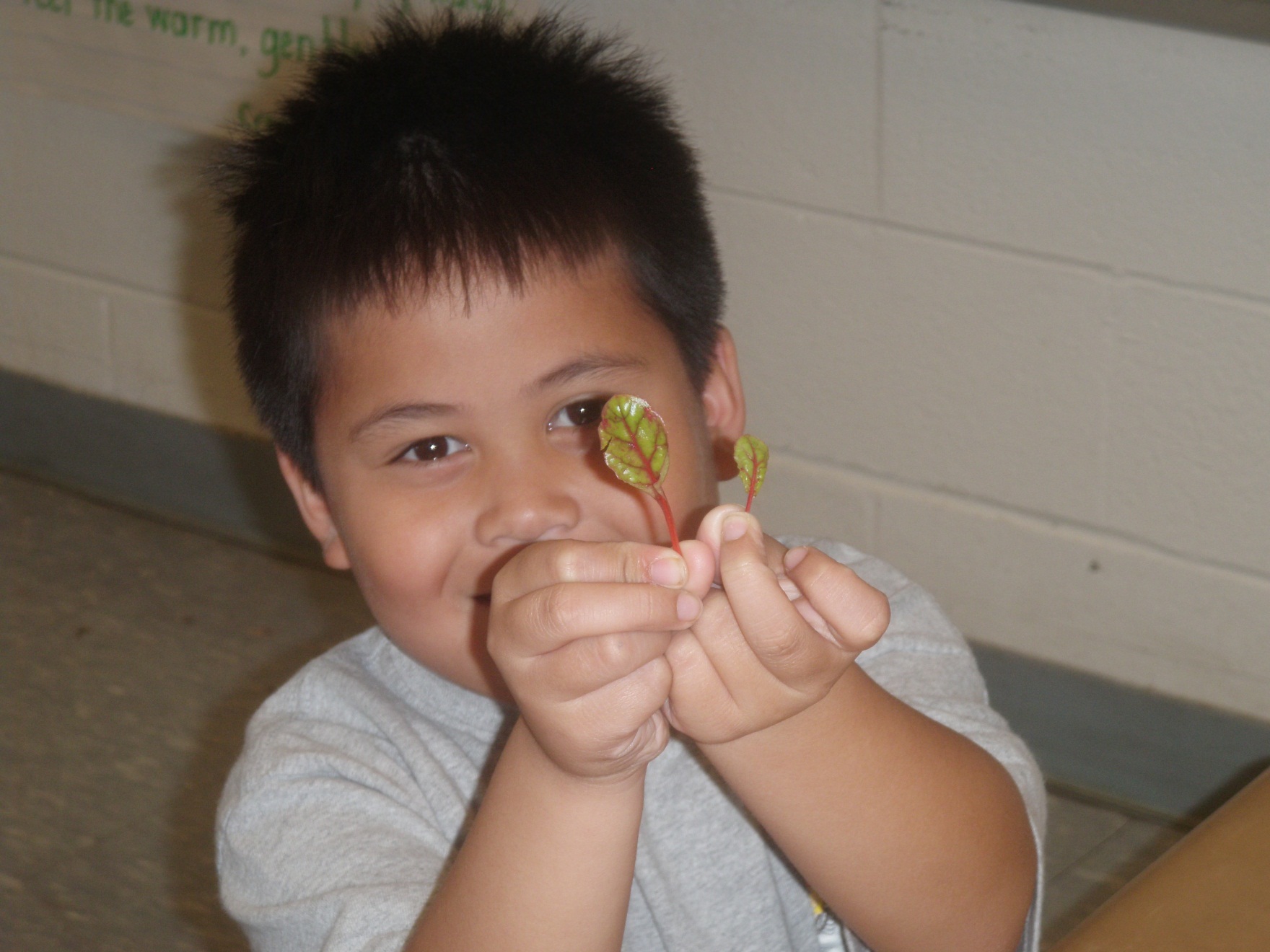 37
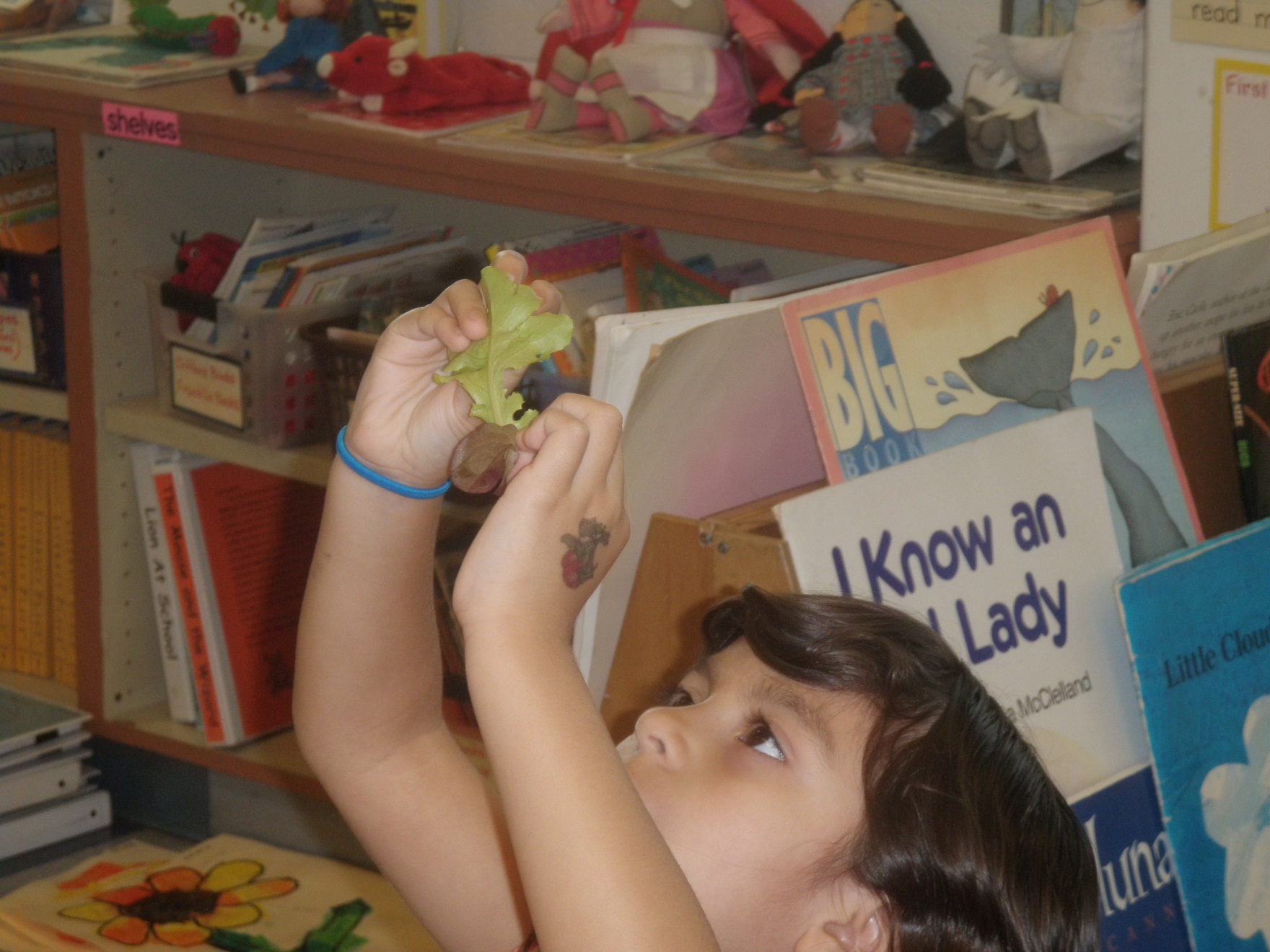 38
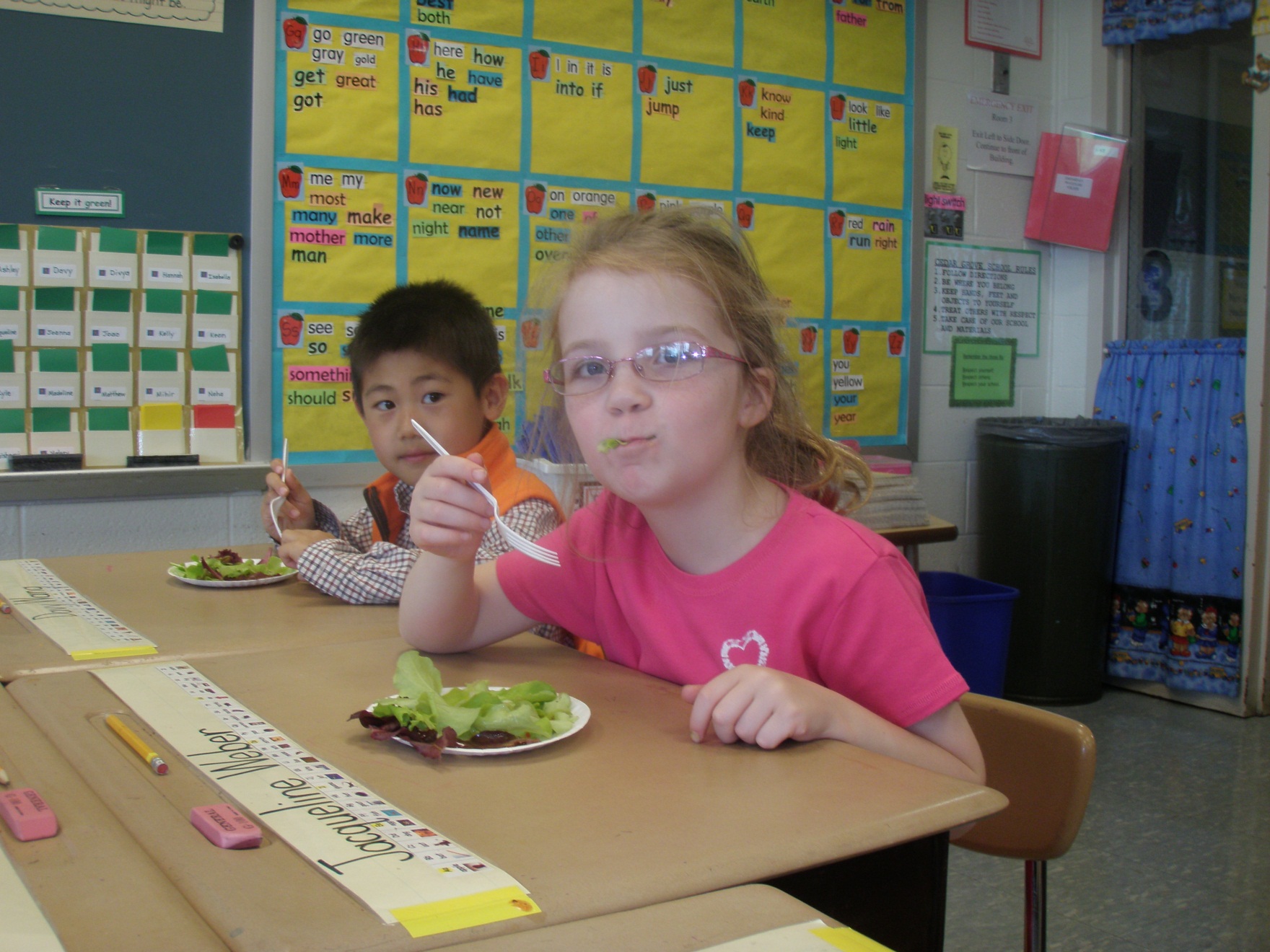 2nd taste test
39
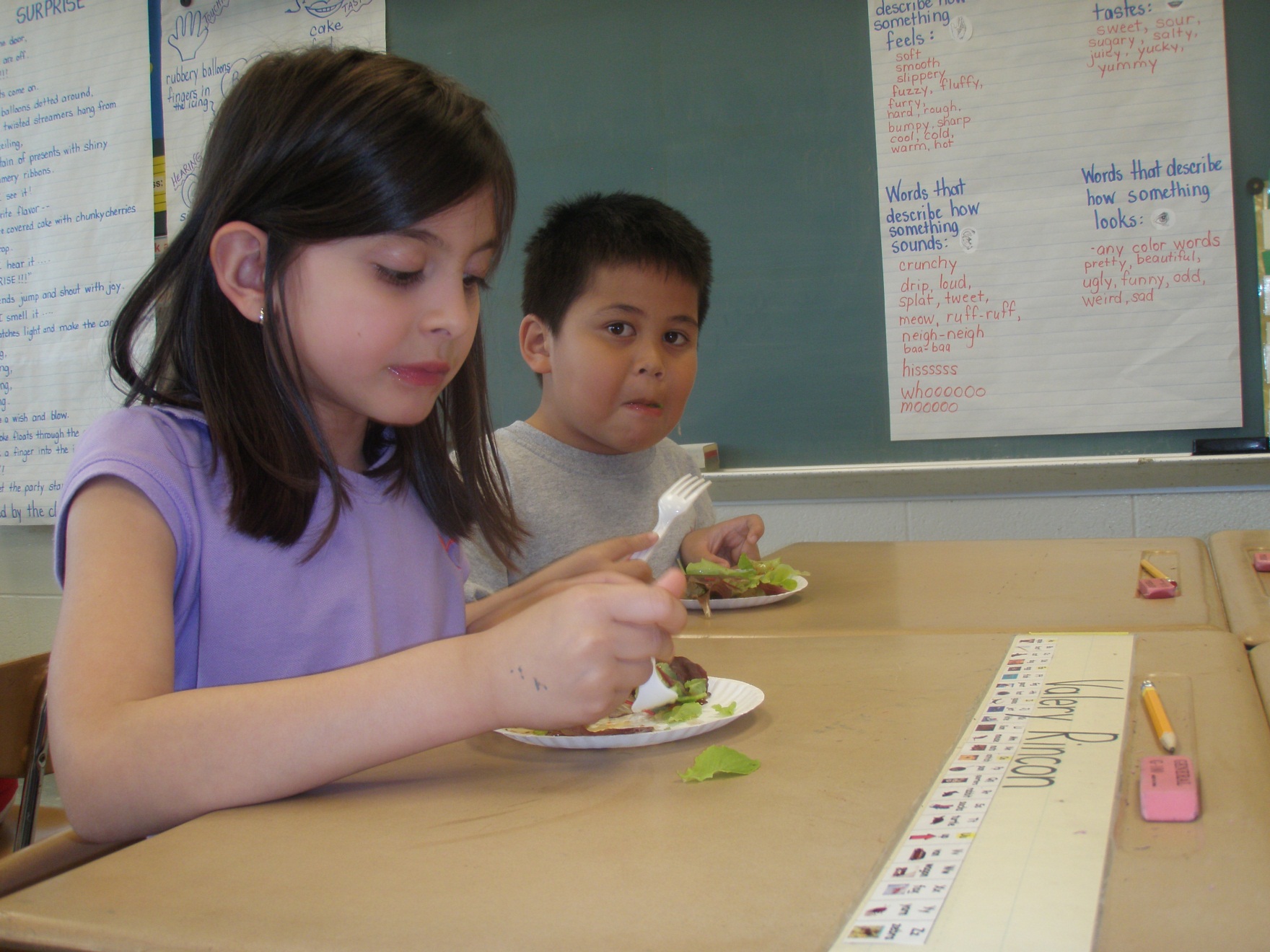 40
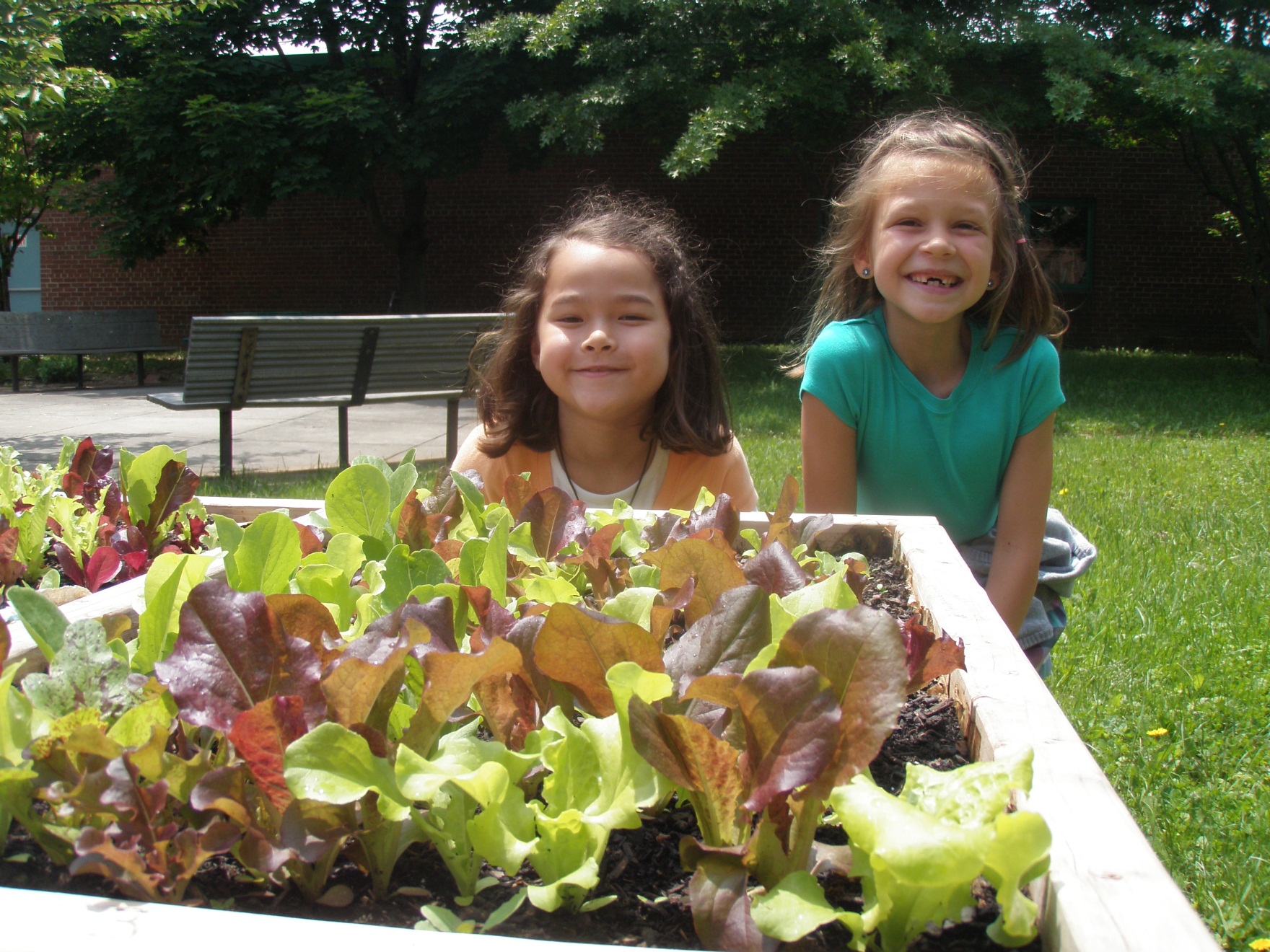 May 23
41
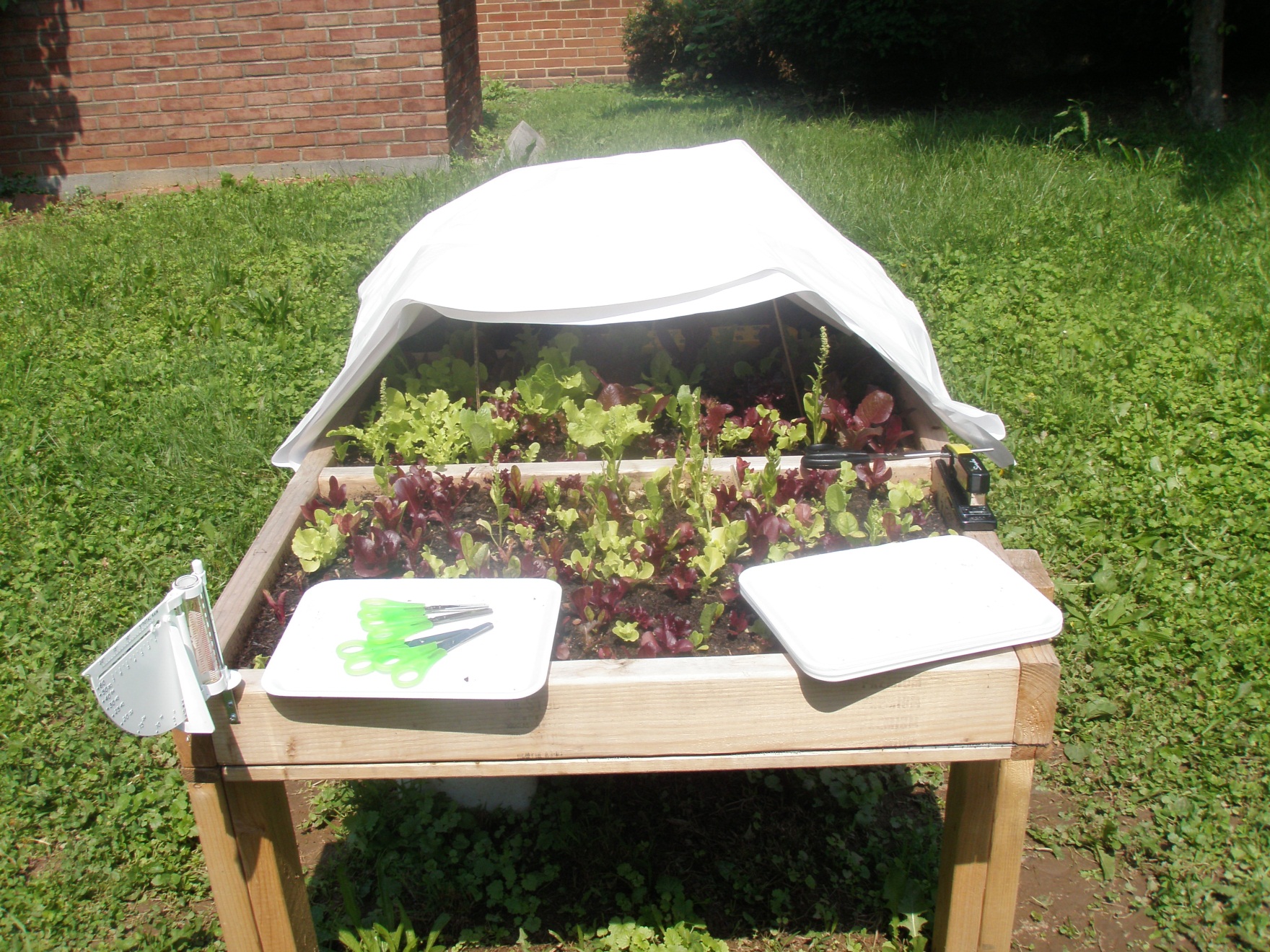 Trying to beat the heat
May 26
42
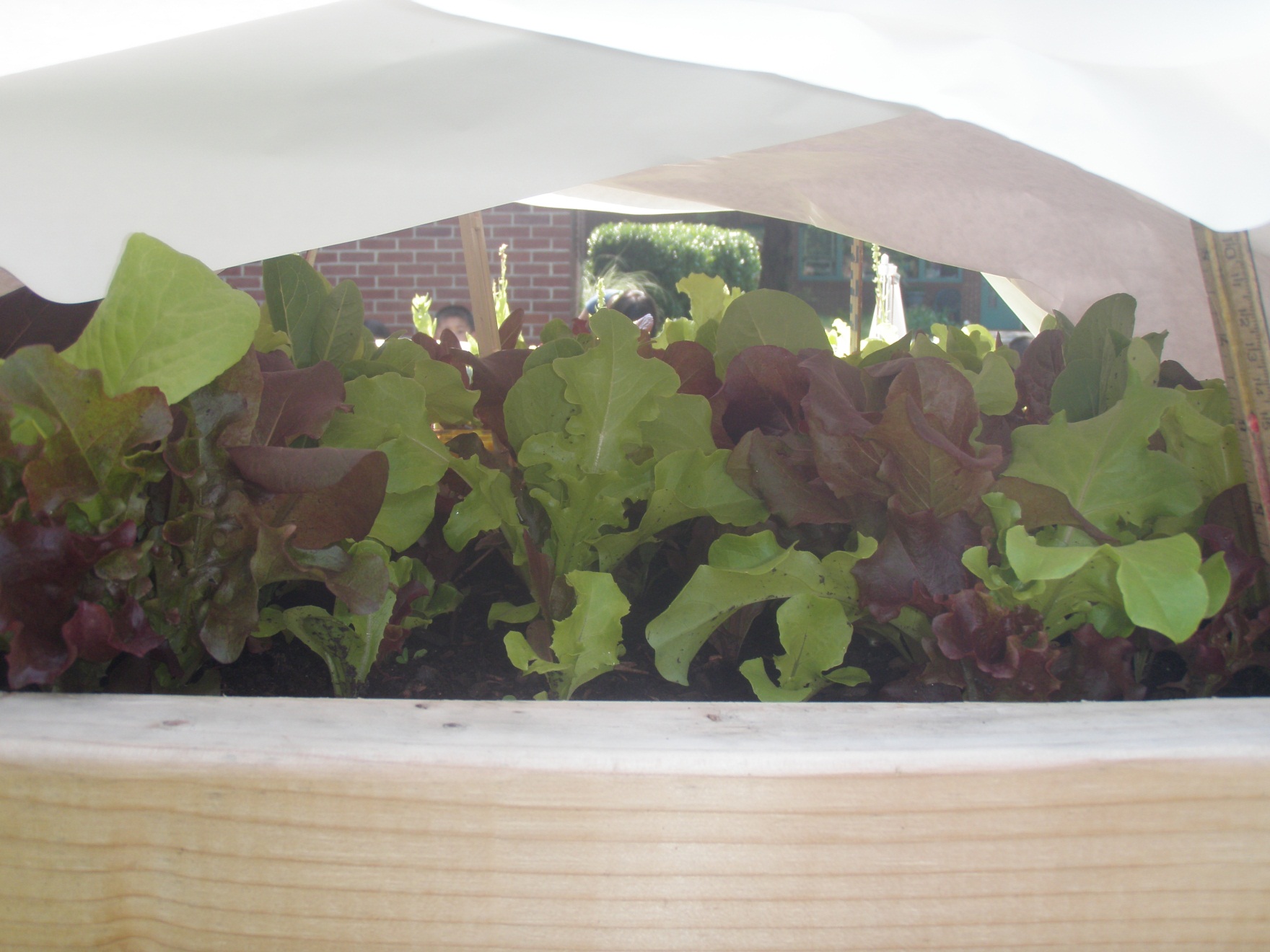 10 degrees cooler under the tent
43
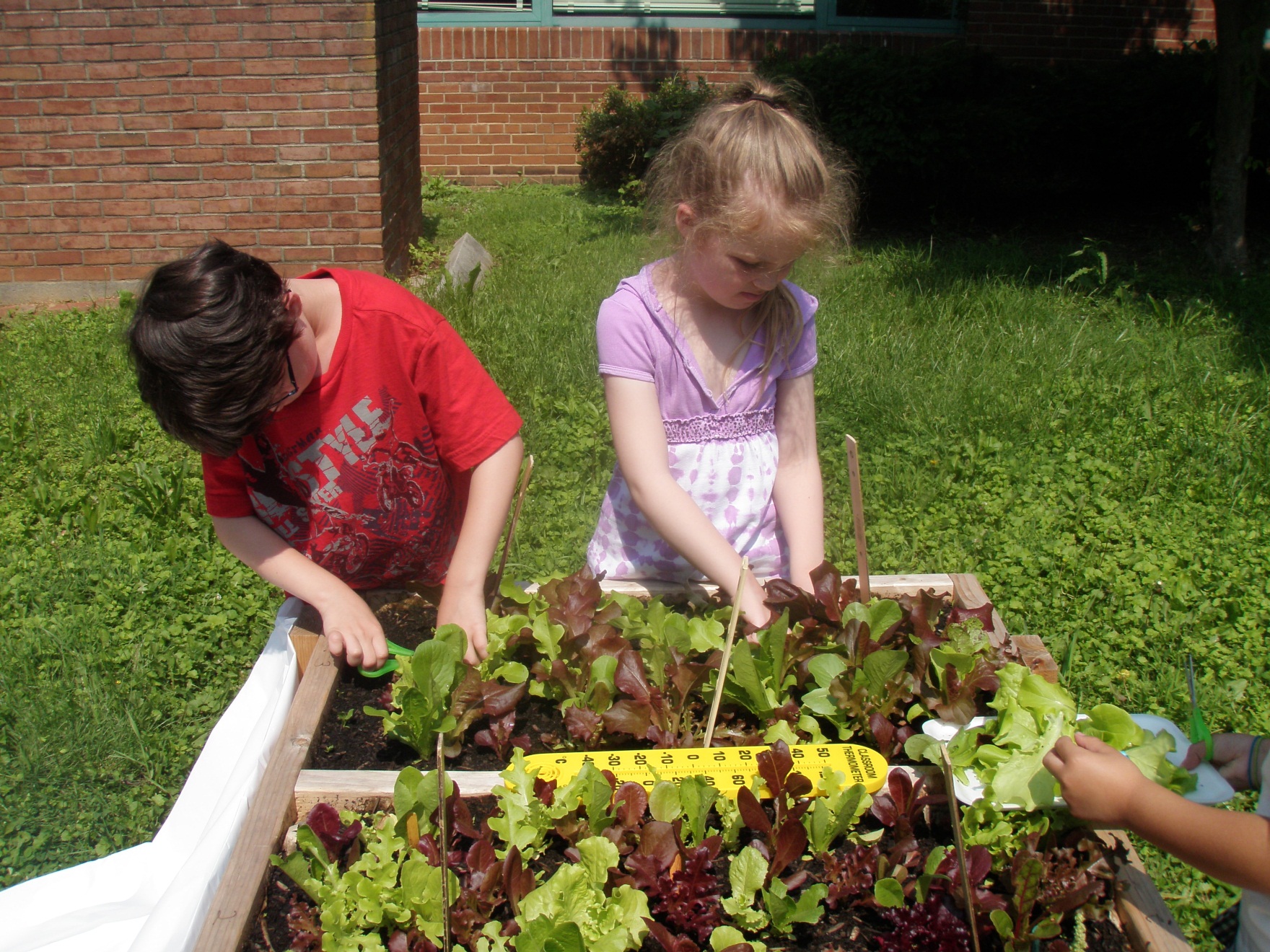 Harvest
May 26
44
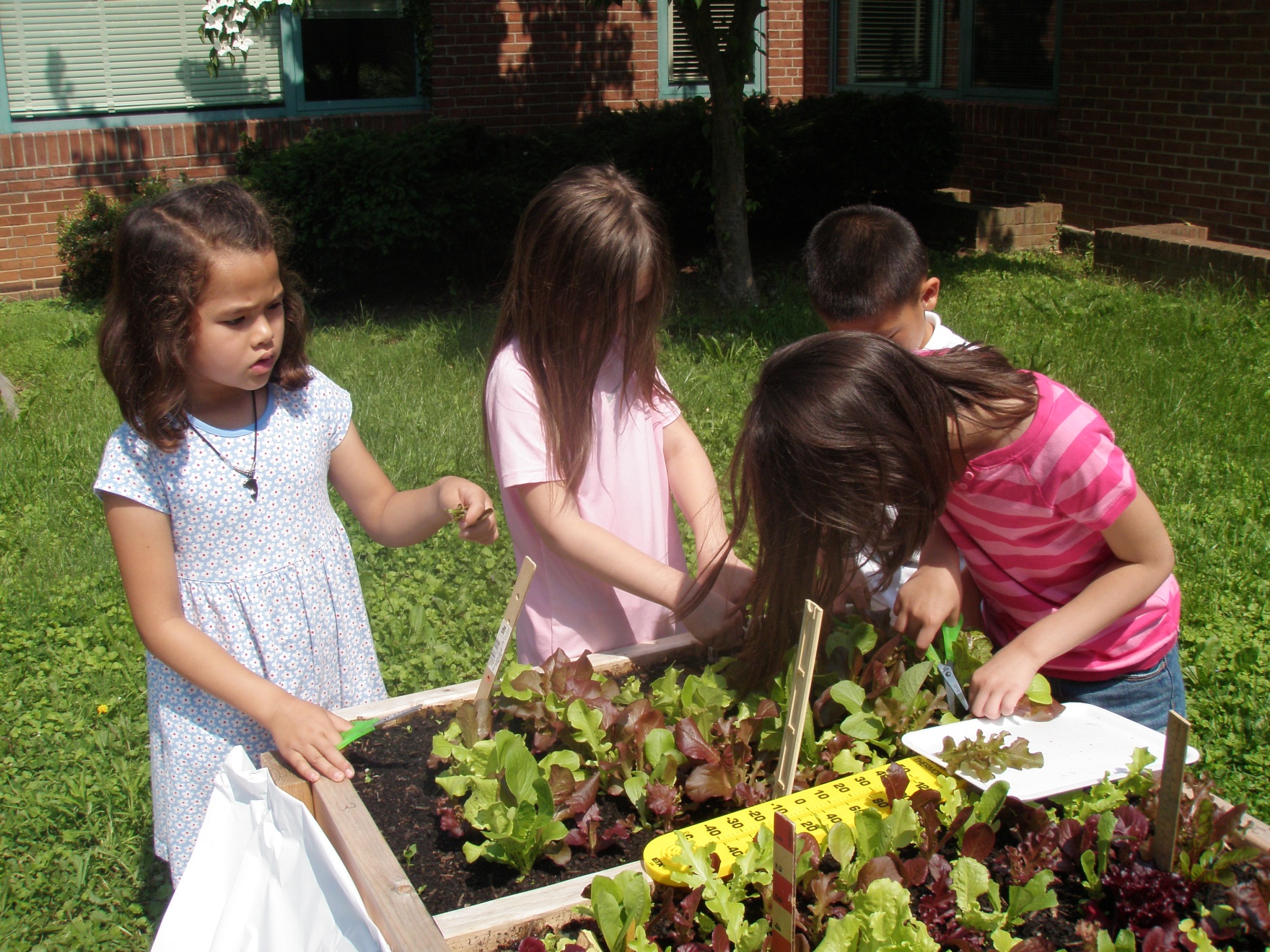 45
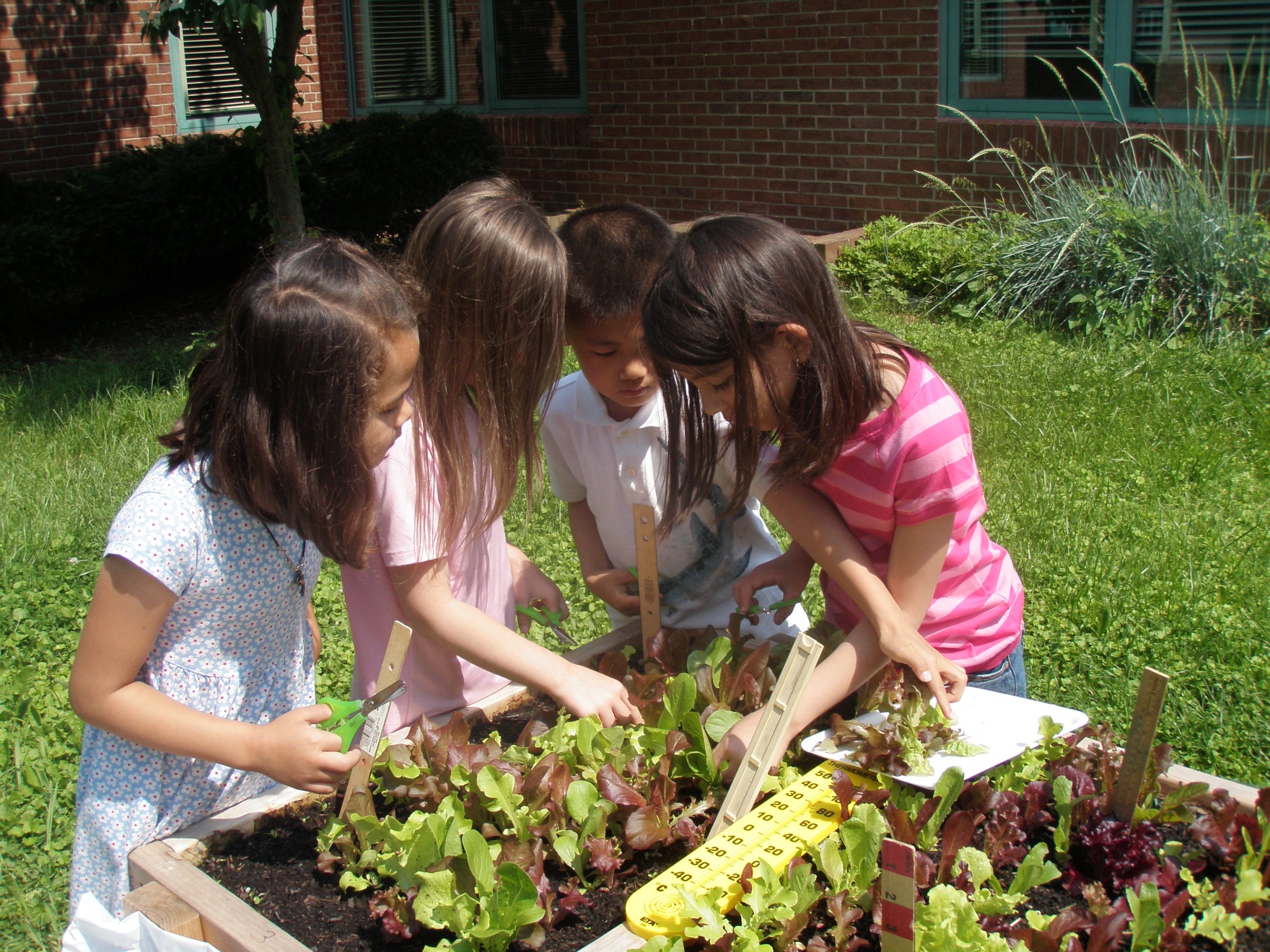 46
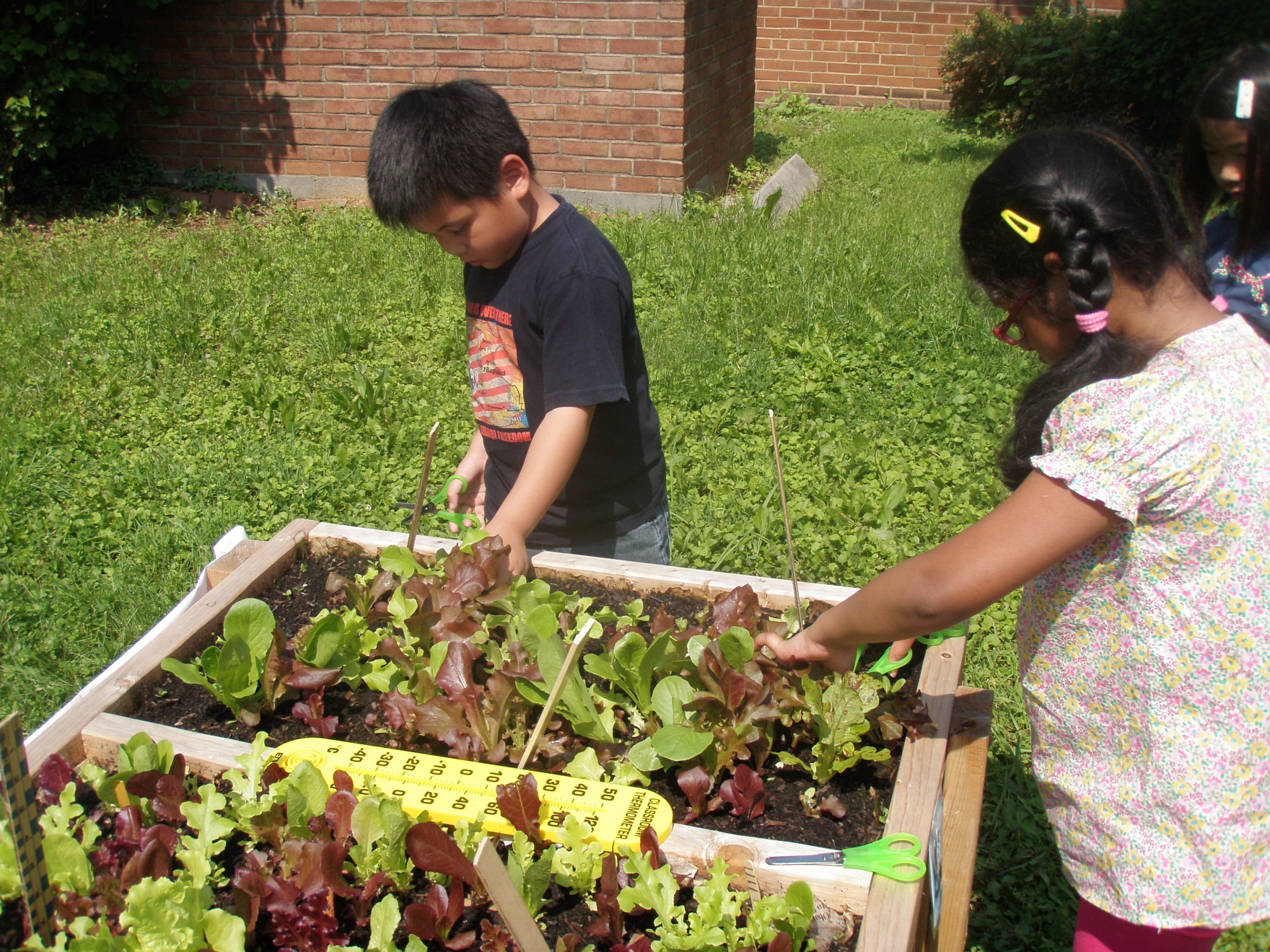 47
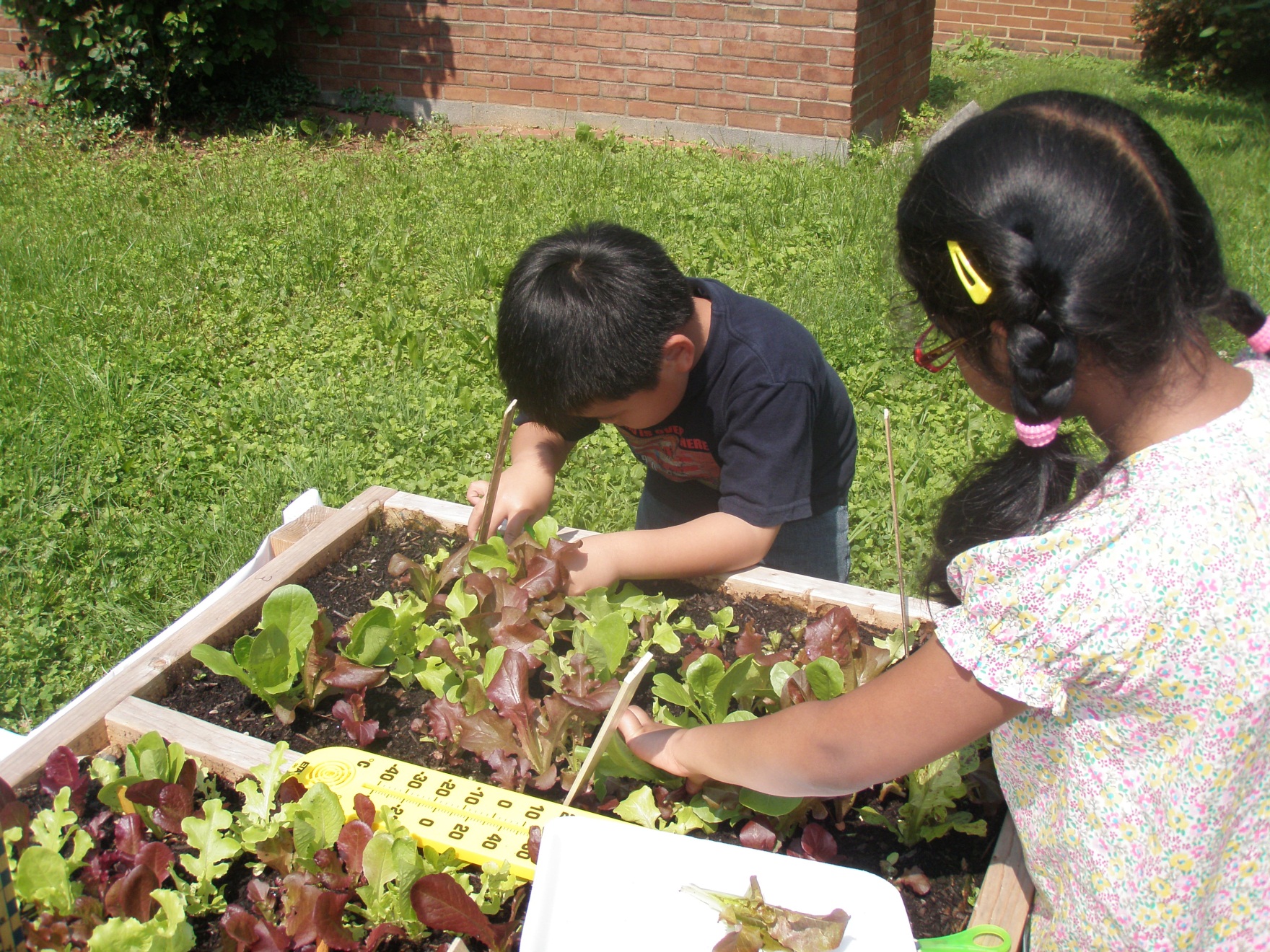 48
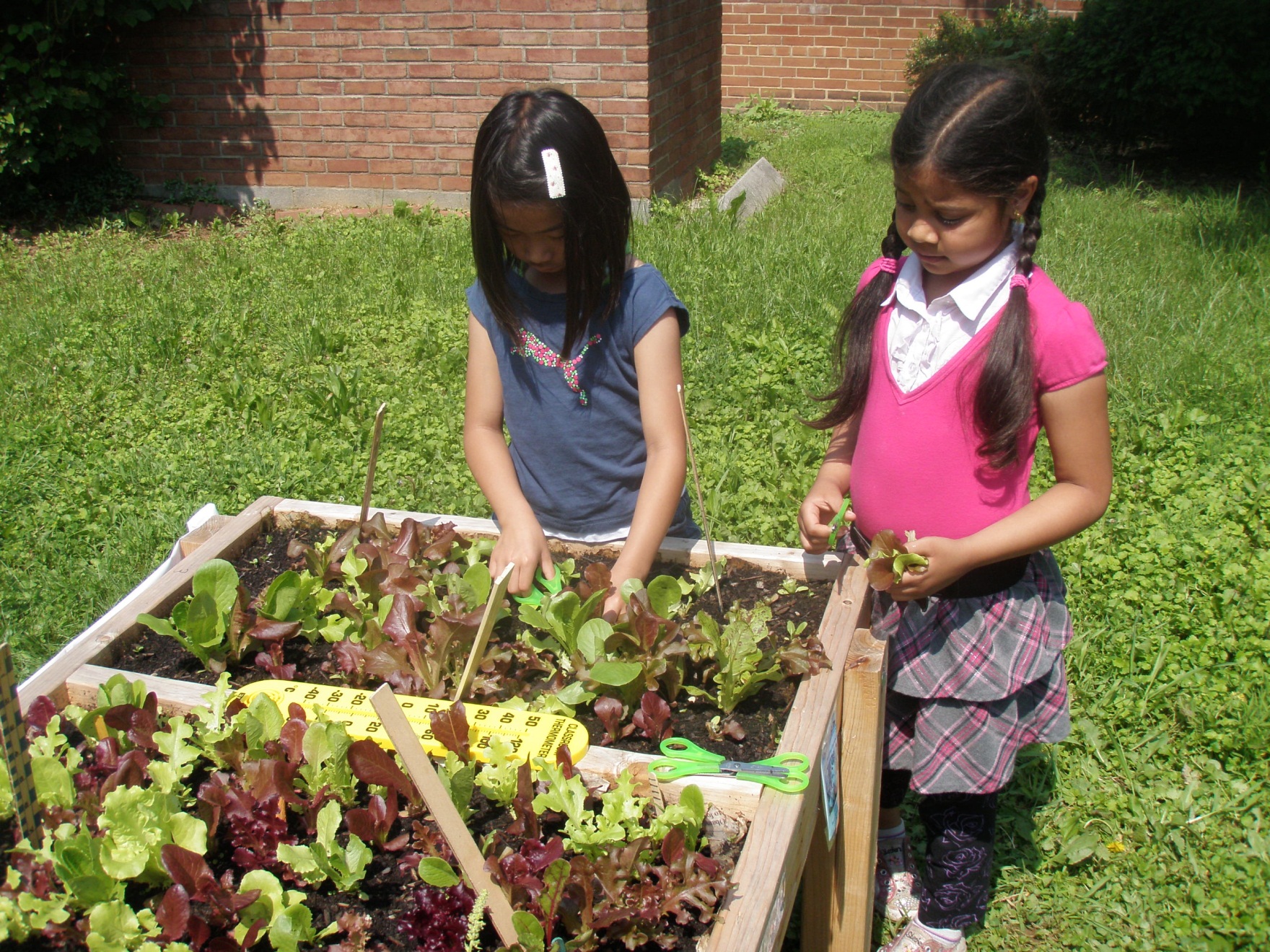 49
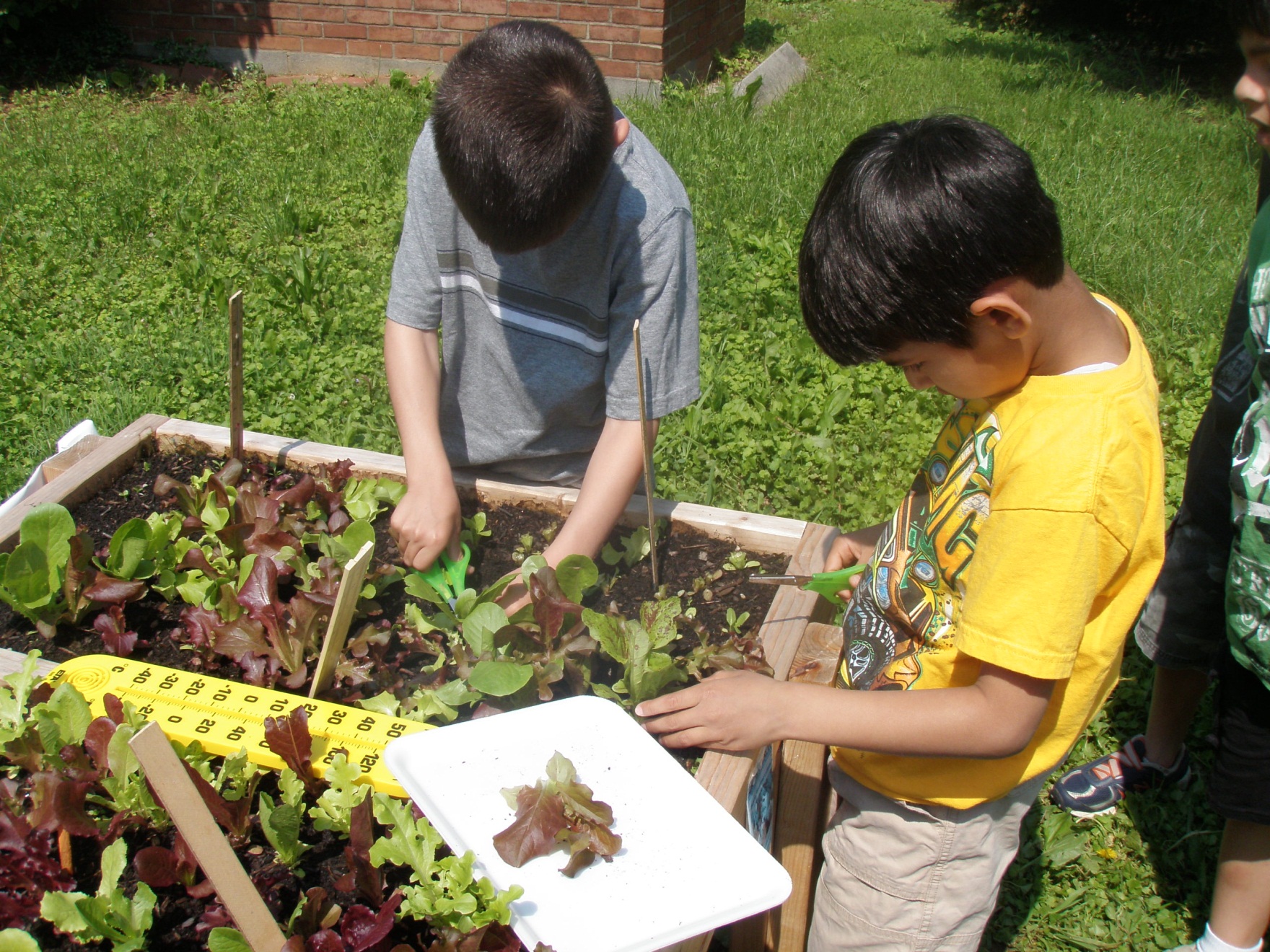 50
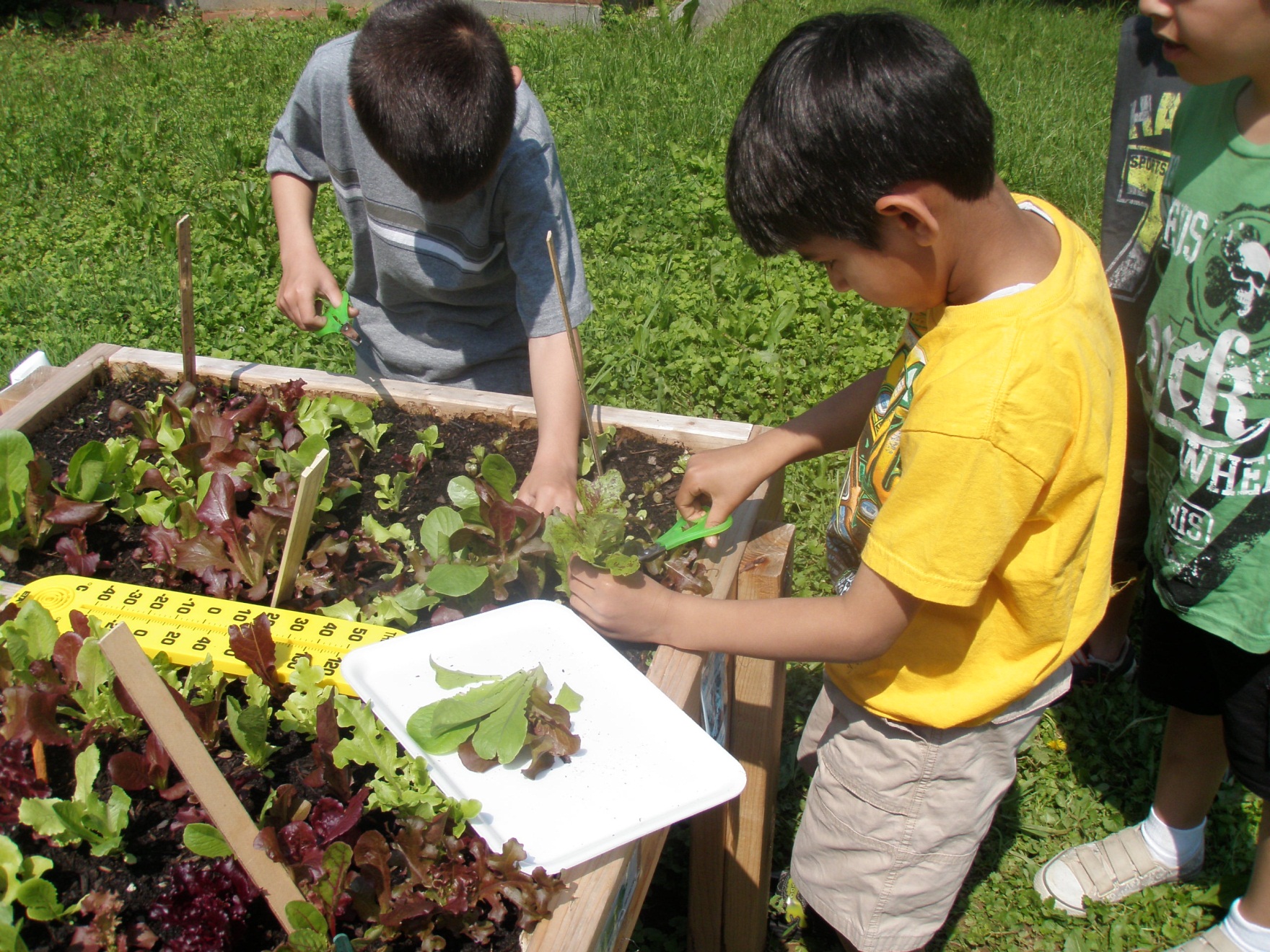 51
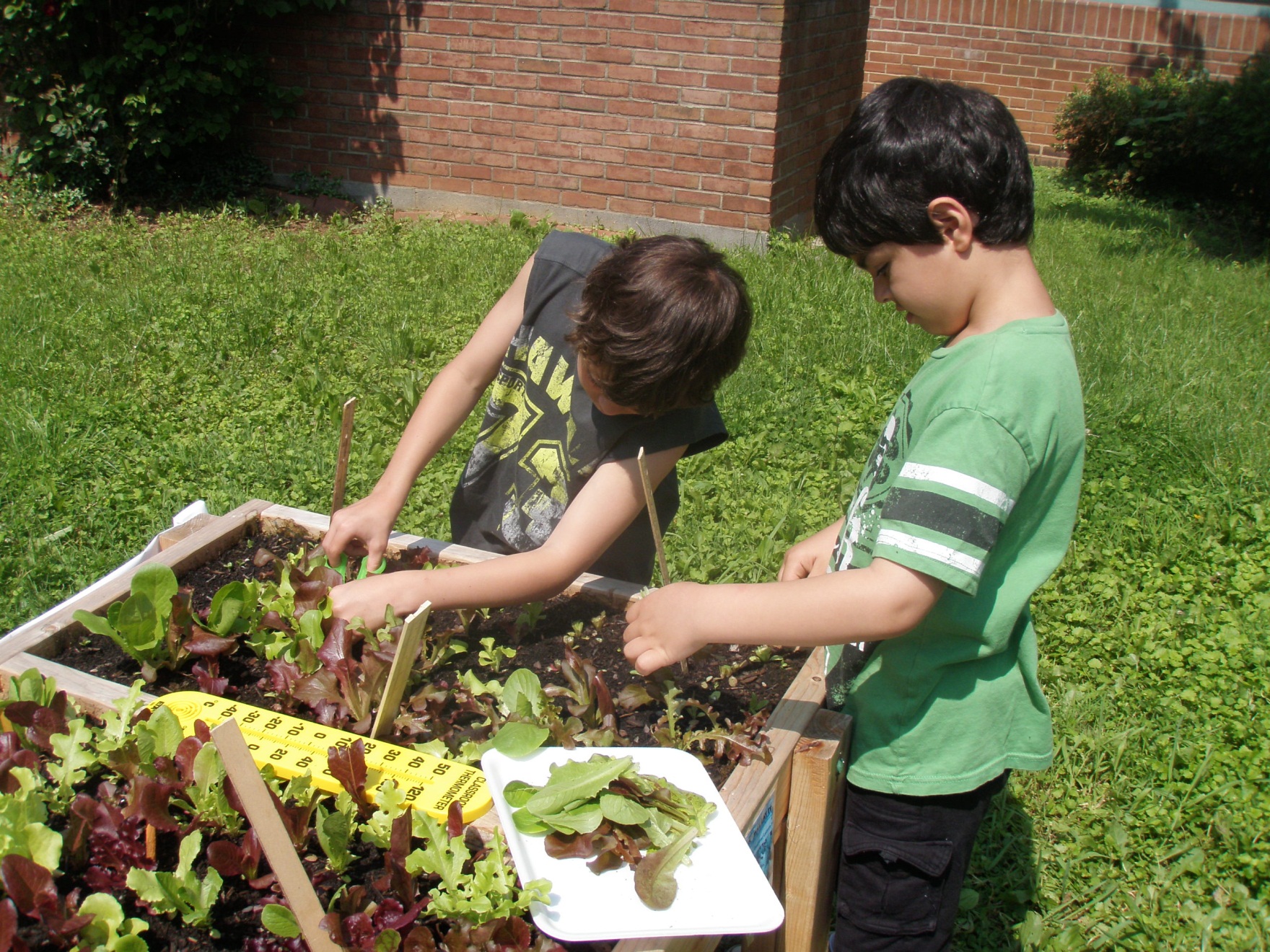 52
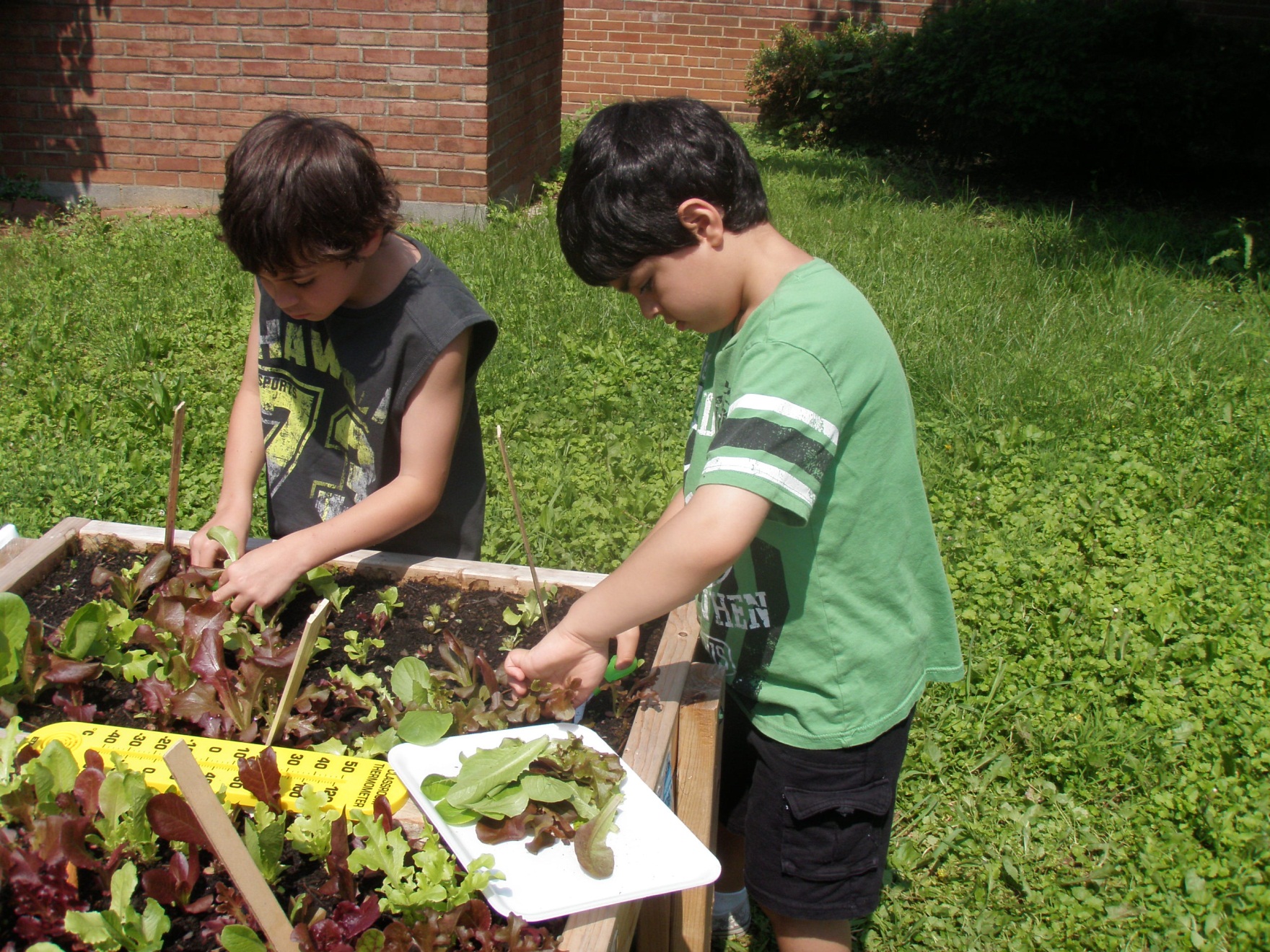 53
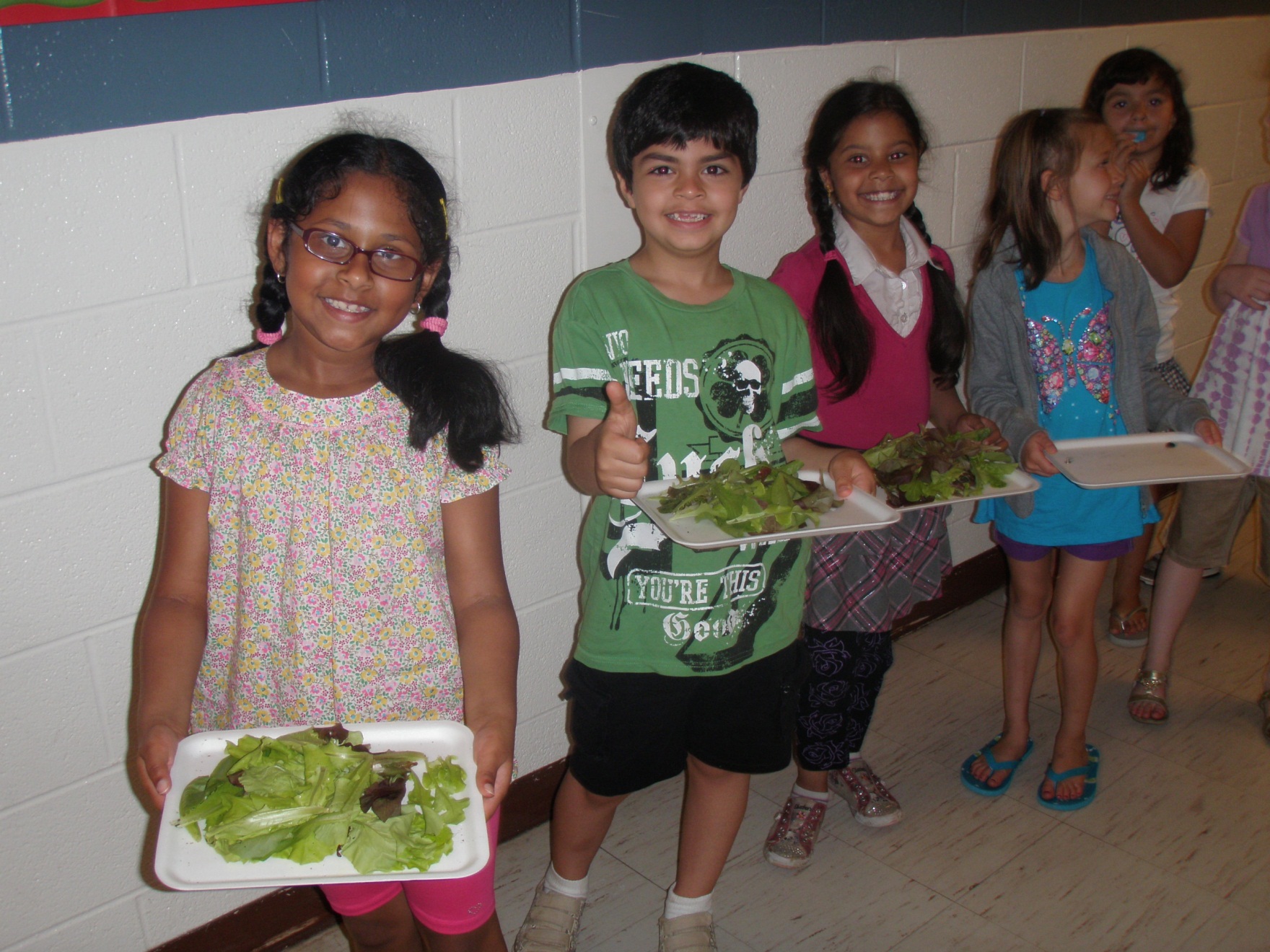 Our greens traveled about 100 walking steps to our plate.  How far did your lettuce have to travel?
54
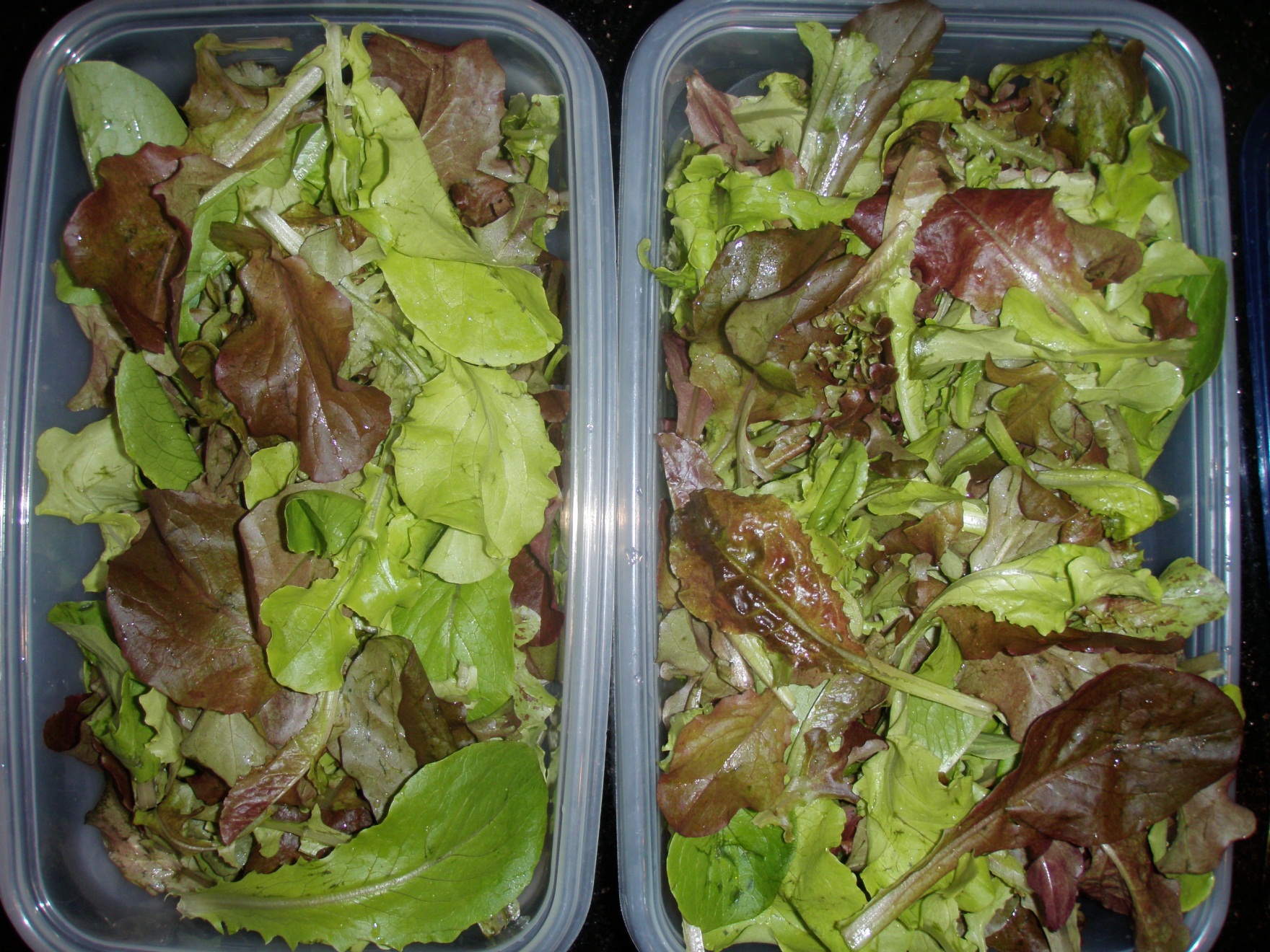 55
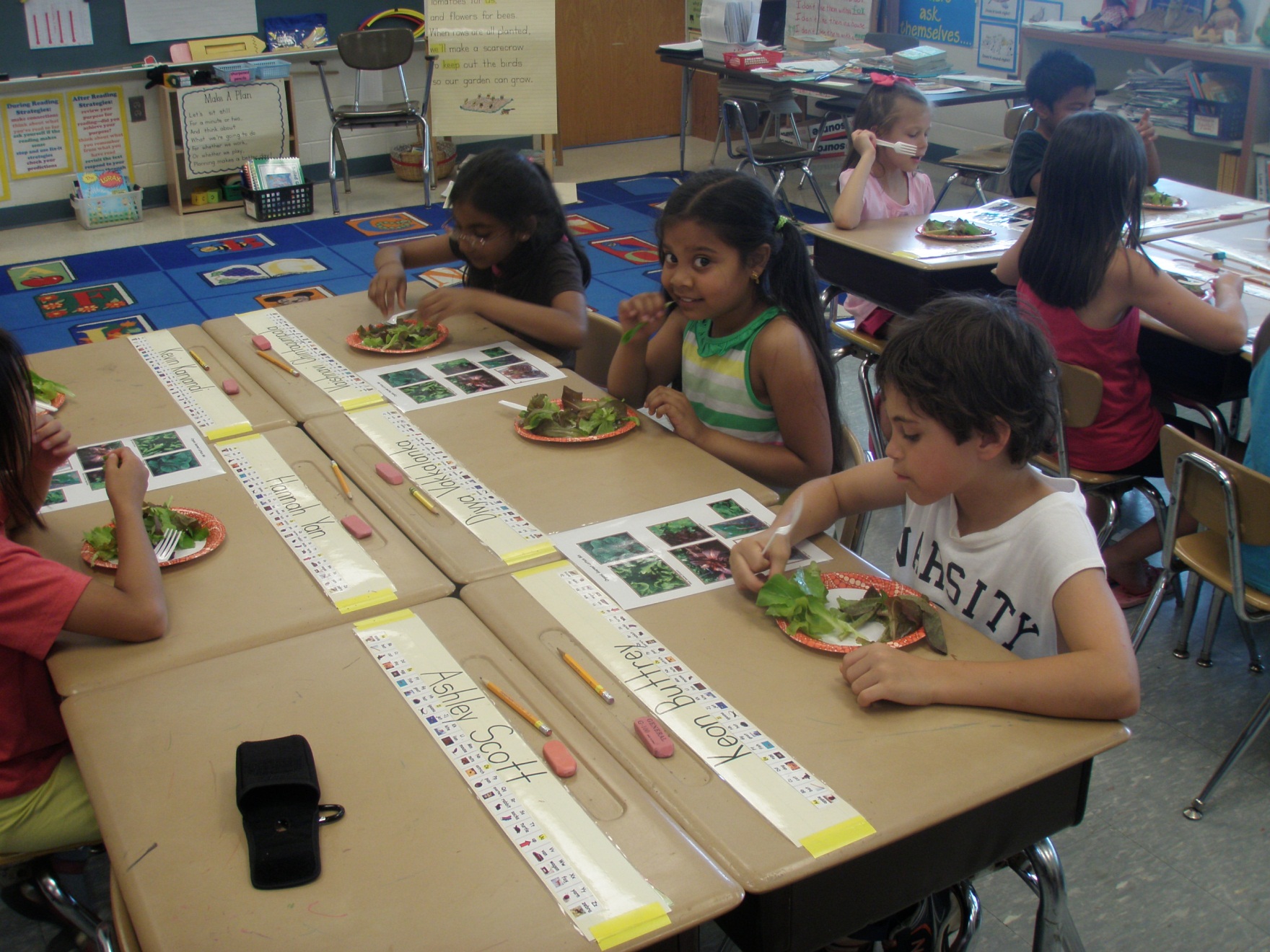 3rd taste test
May 27
Using pictures to identify the greens
56
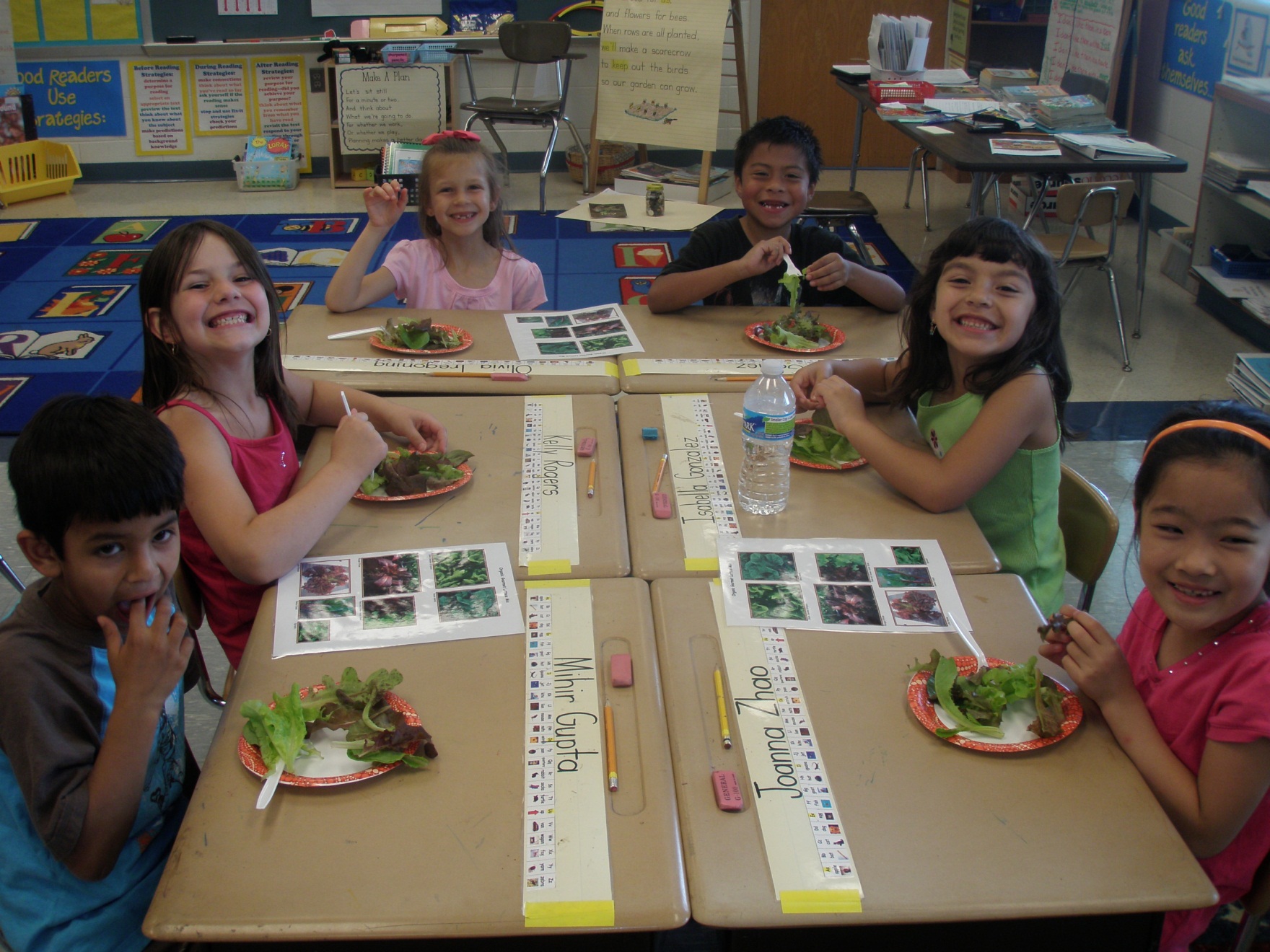 57
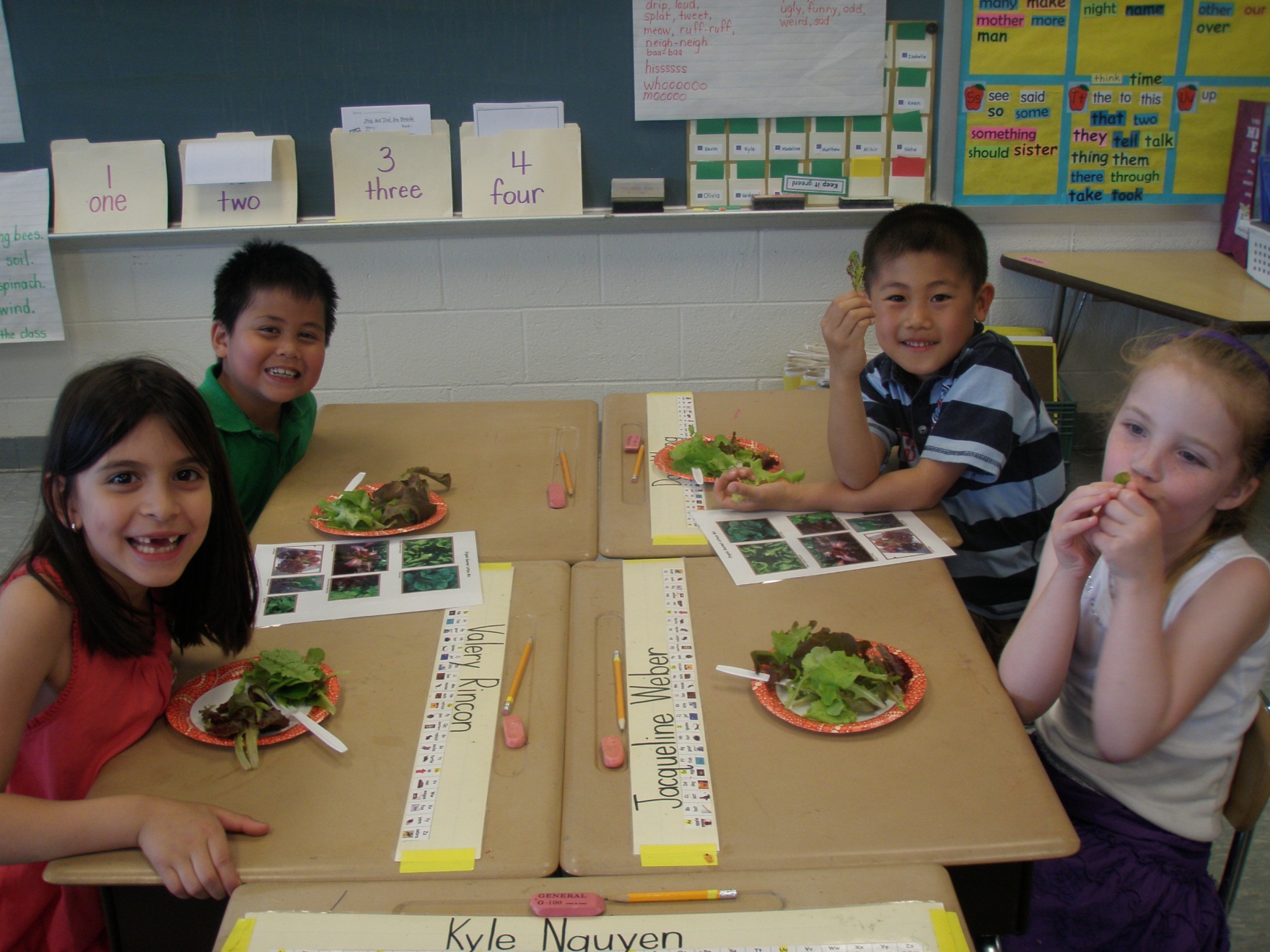 58
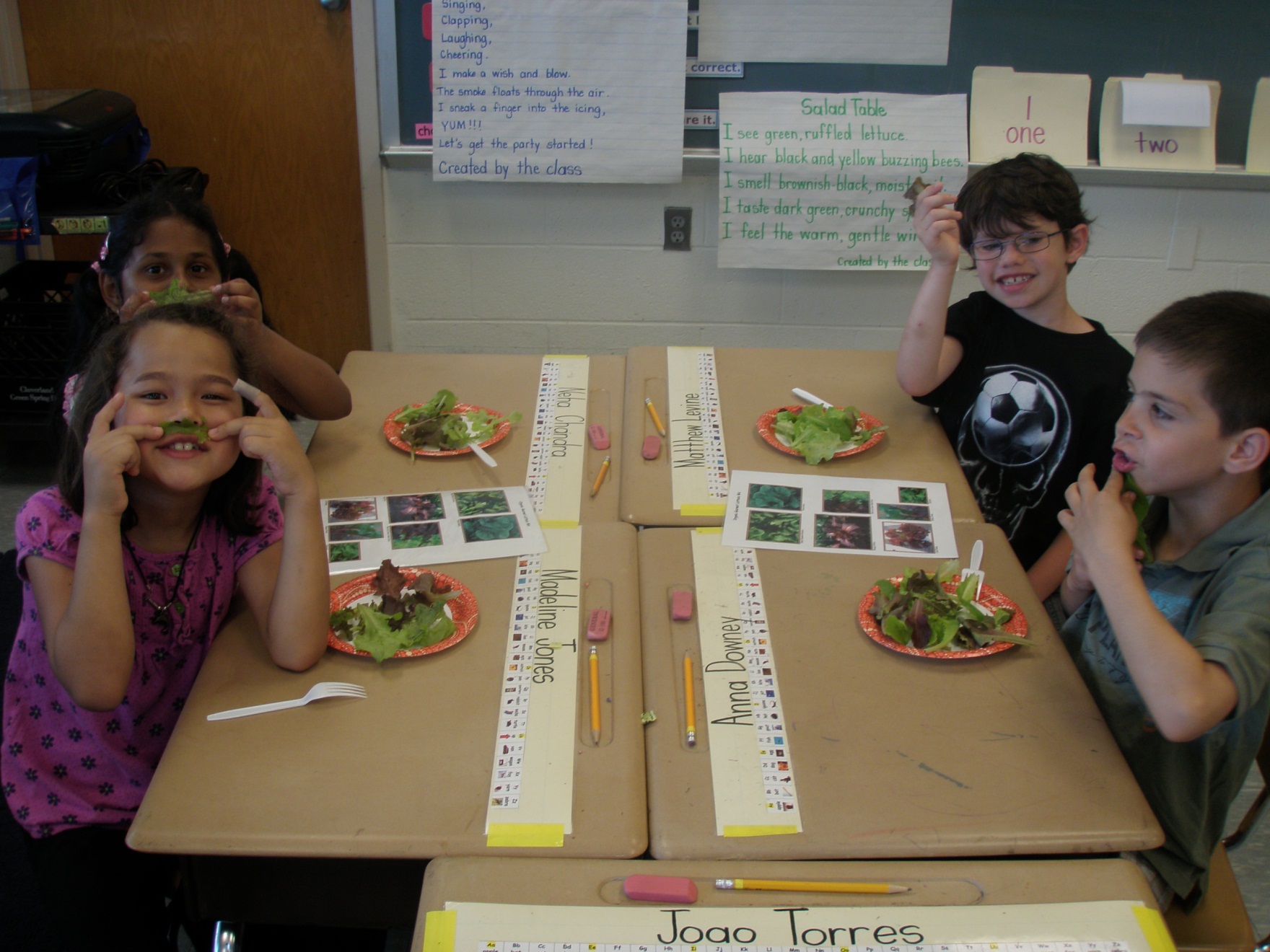 59
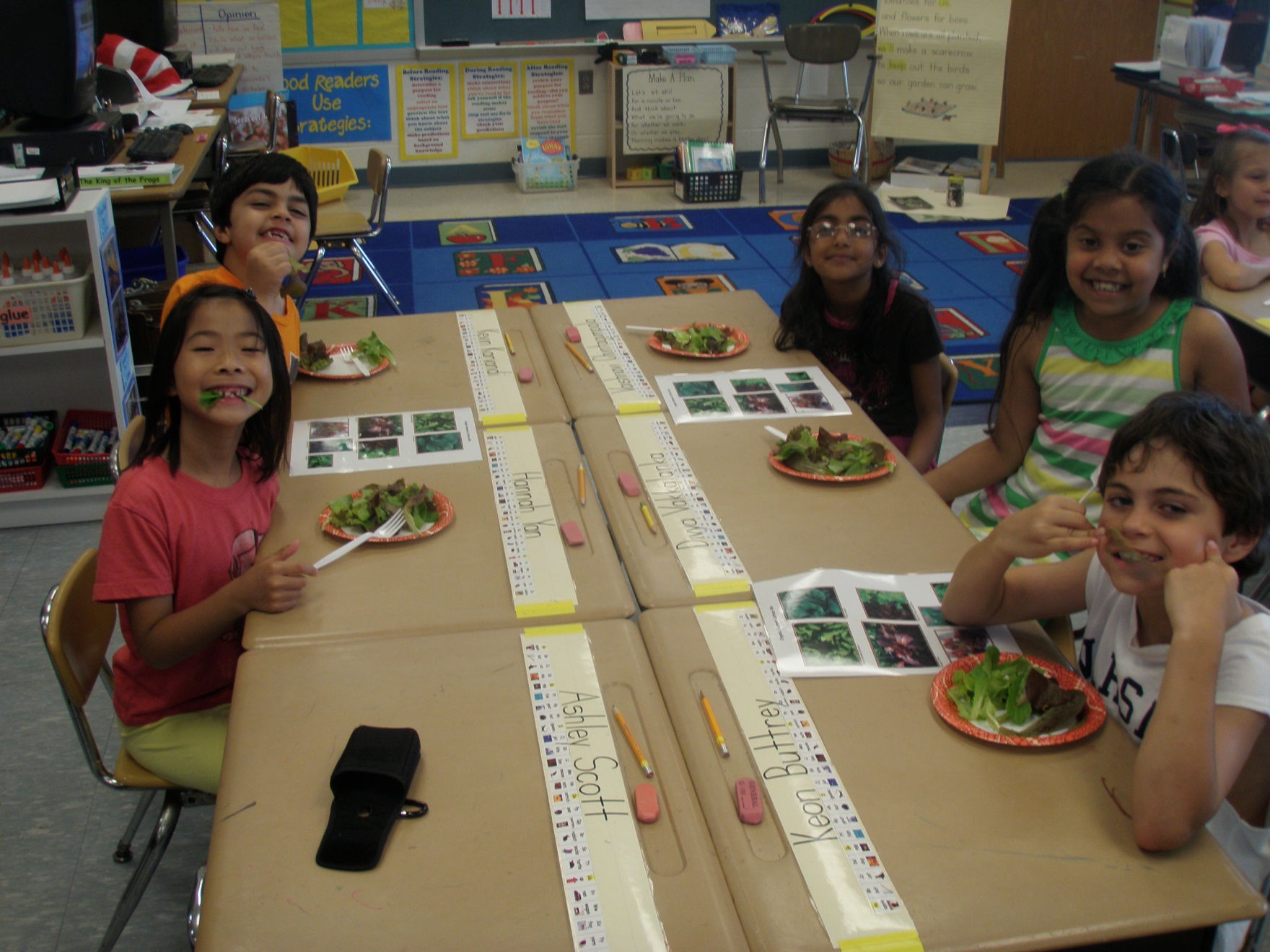 60
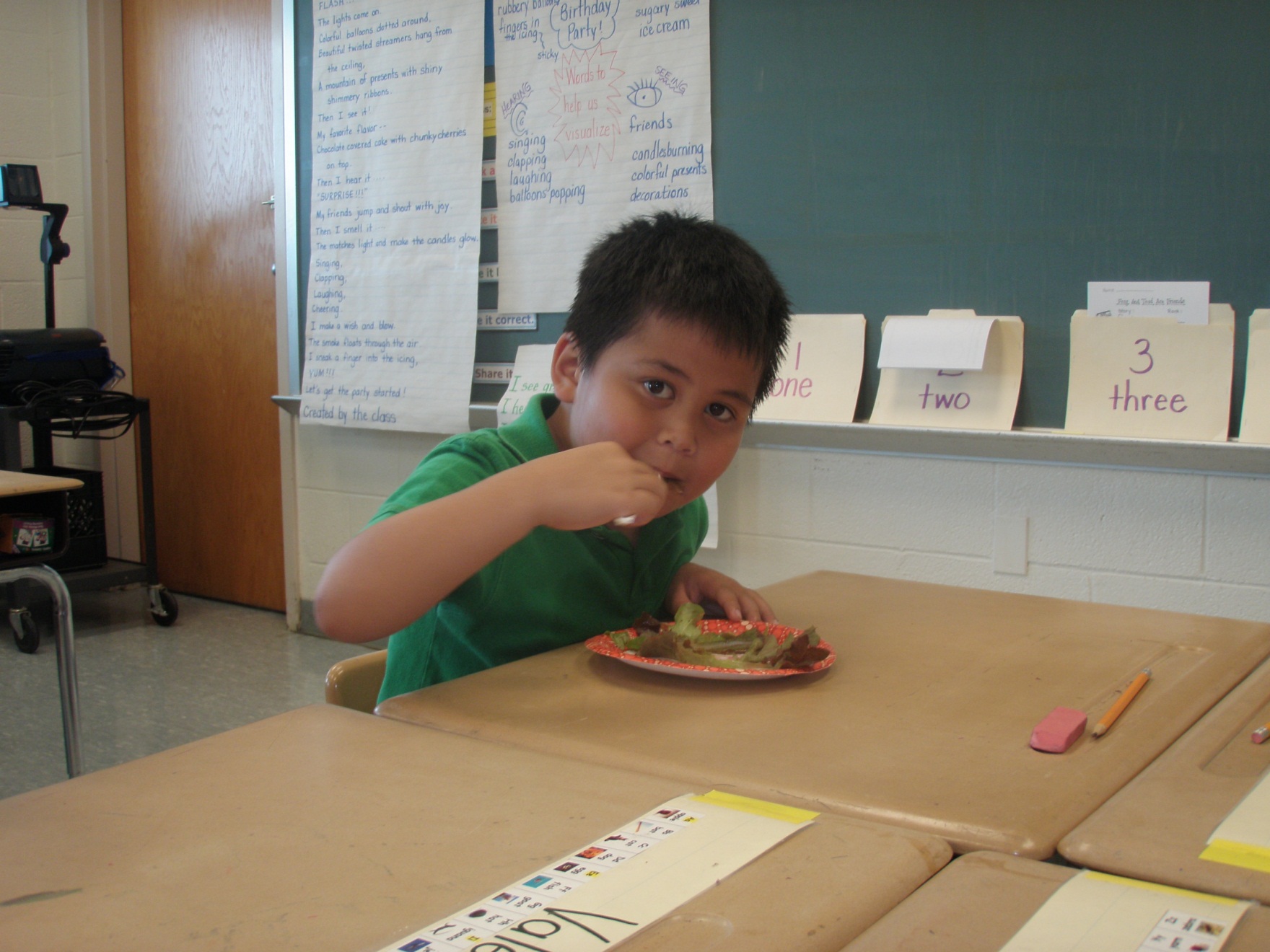 61
With Thanks to:
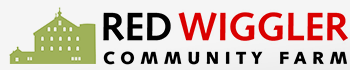 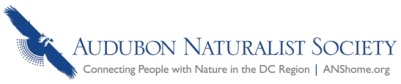 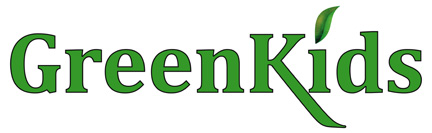 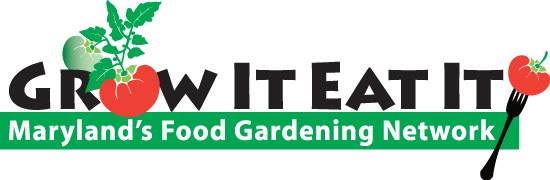 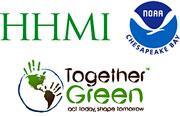 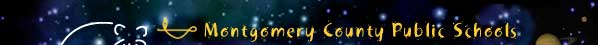 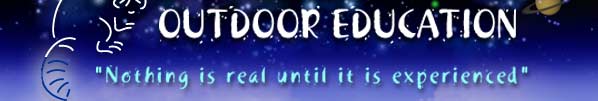 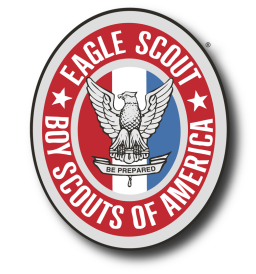